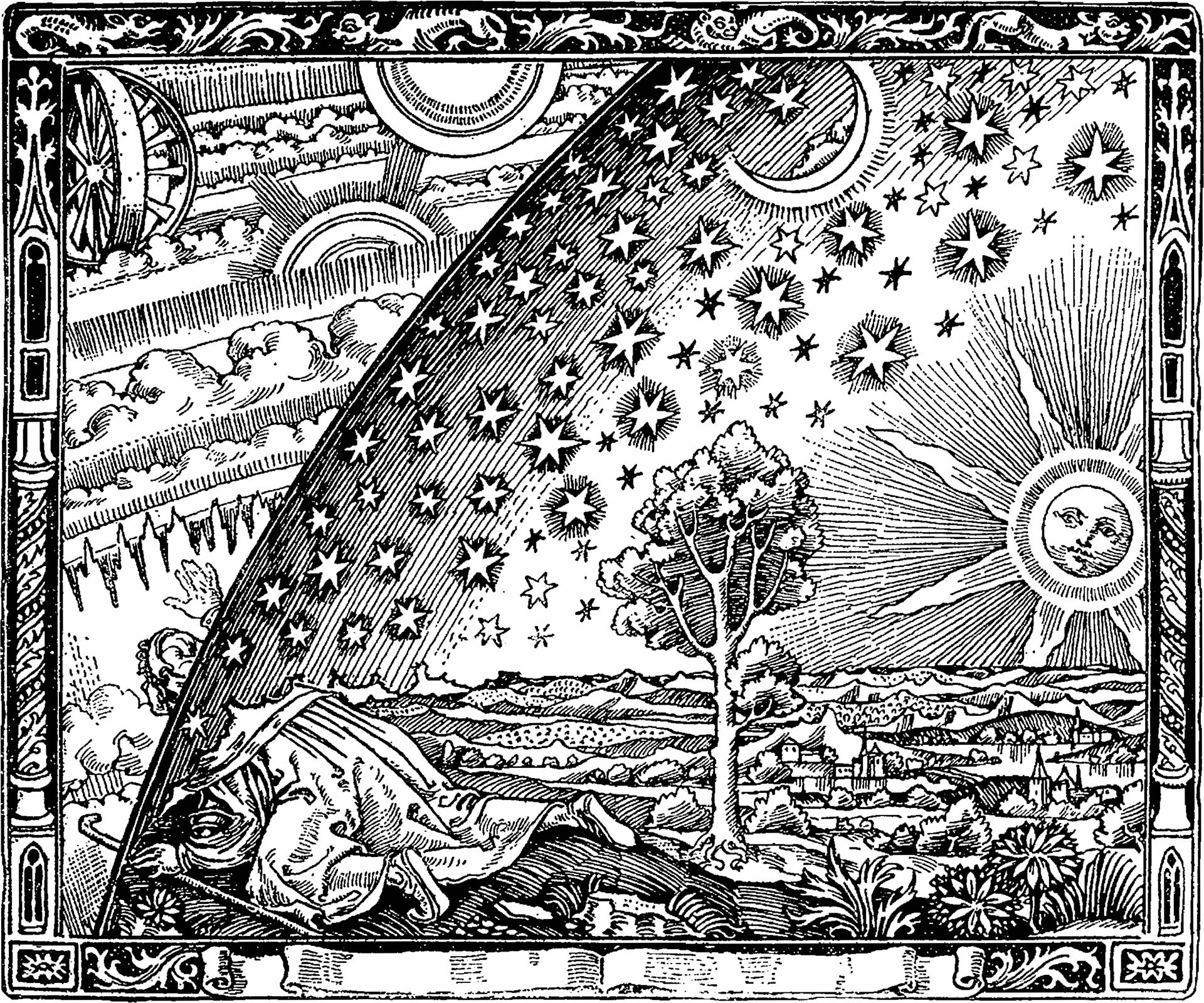 Simmetrie e particelle elementari
Art & Science
[Speaker Notes: Flammarion: disegno dal nome dell’astronomo francese di fine ‘800 che lo incluse in un suo libro (Camille Flammarion)]
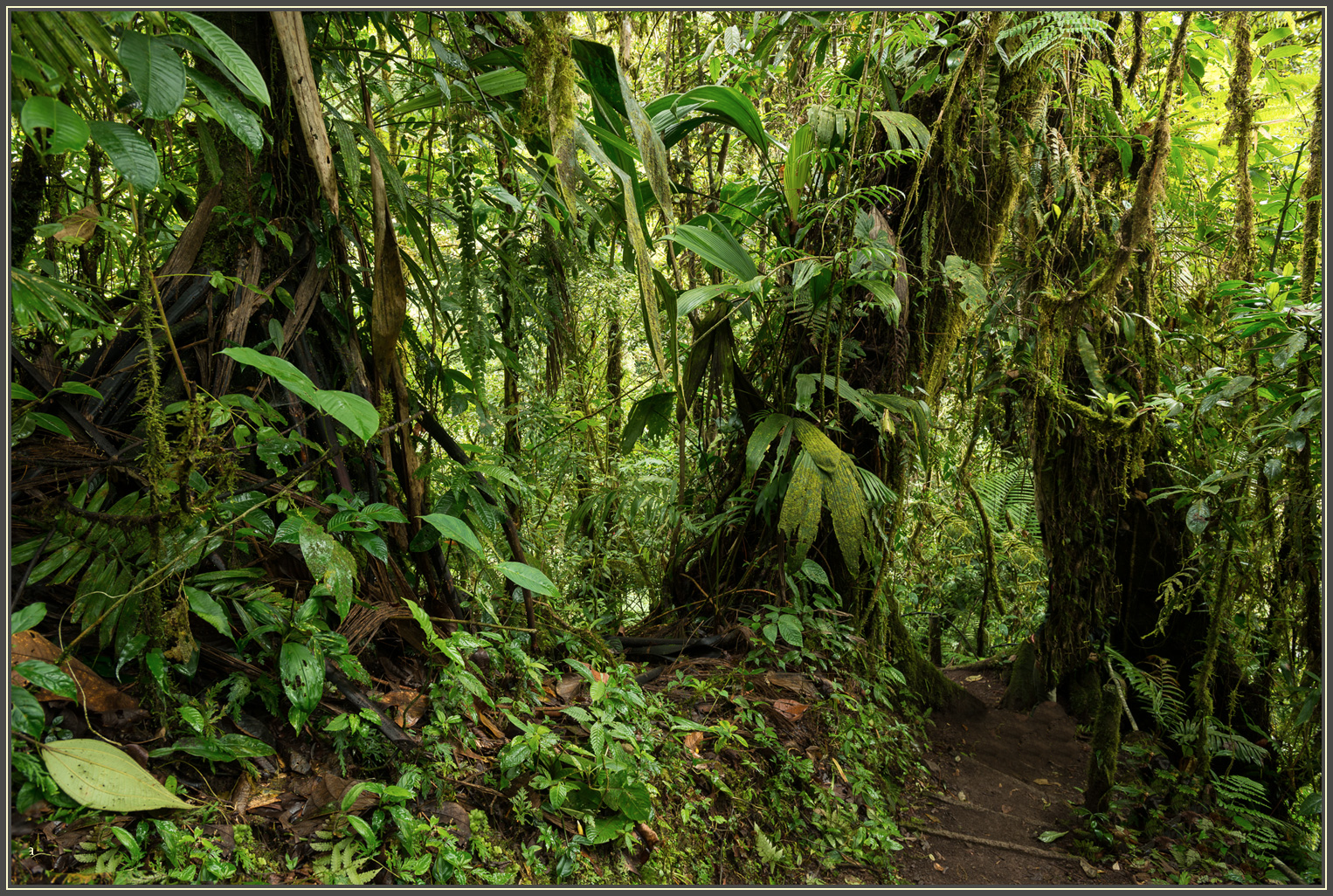 Siamo partiti da qui…
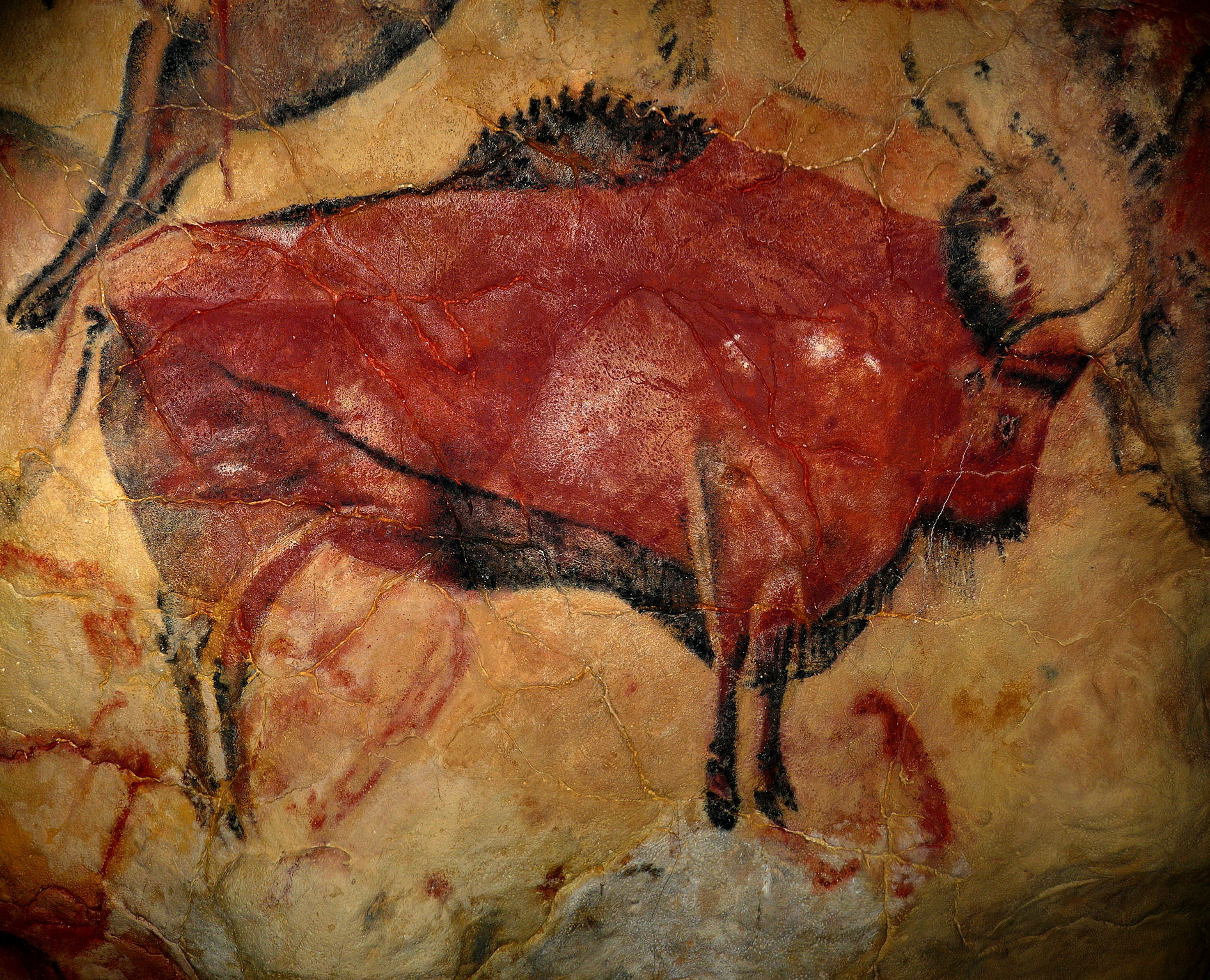 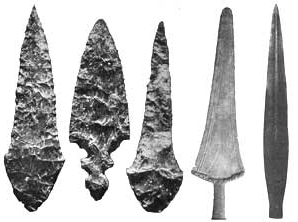 [Speaker Notes: Grotte di Altamira in spagna (raffigurazione bisonte – 14000-16000 ac)
Amigdala – primo utensile (~1000000 a.c.)]
…per arrivare qui
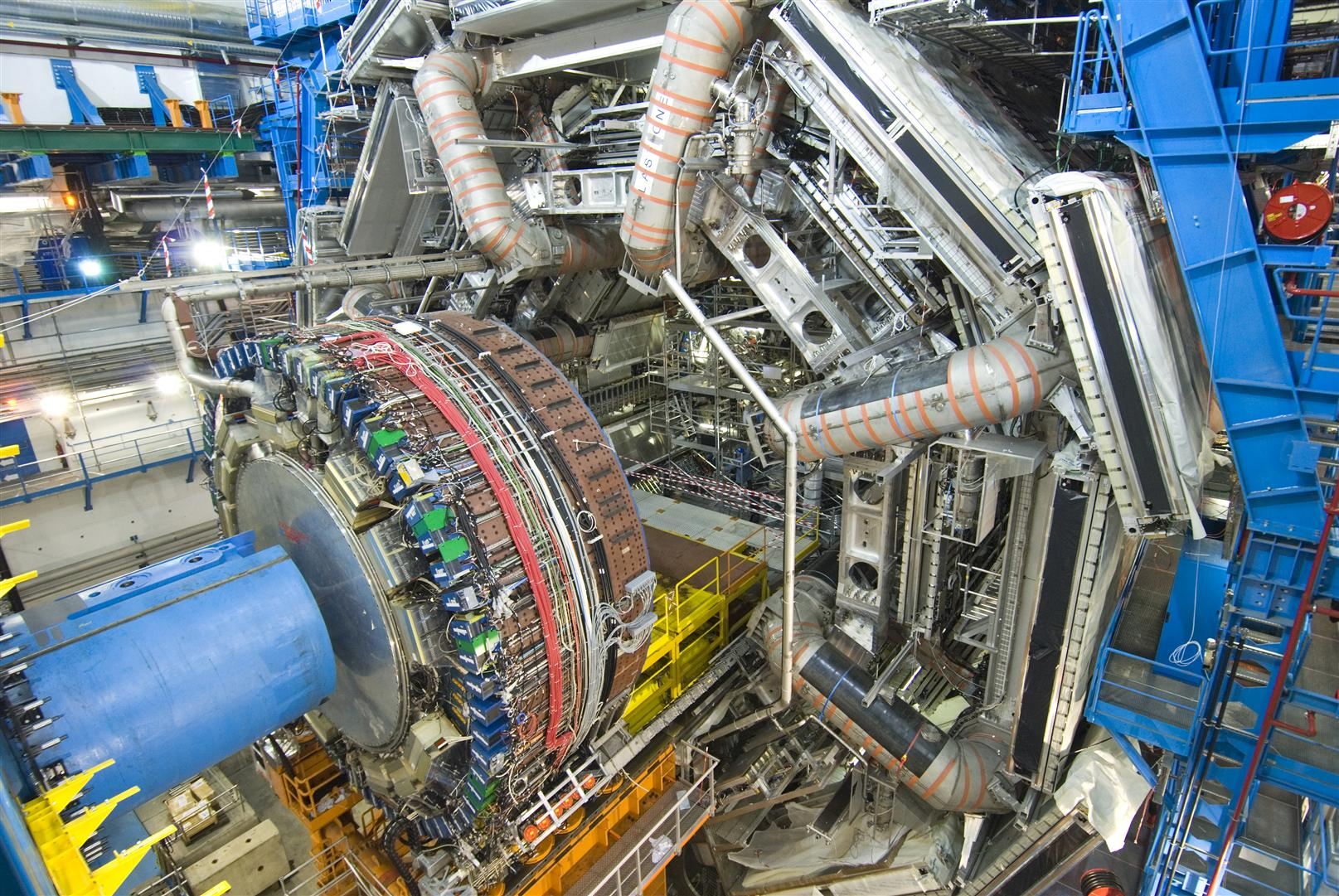 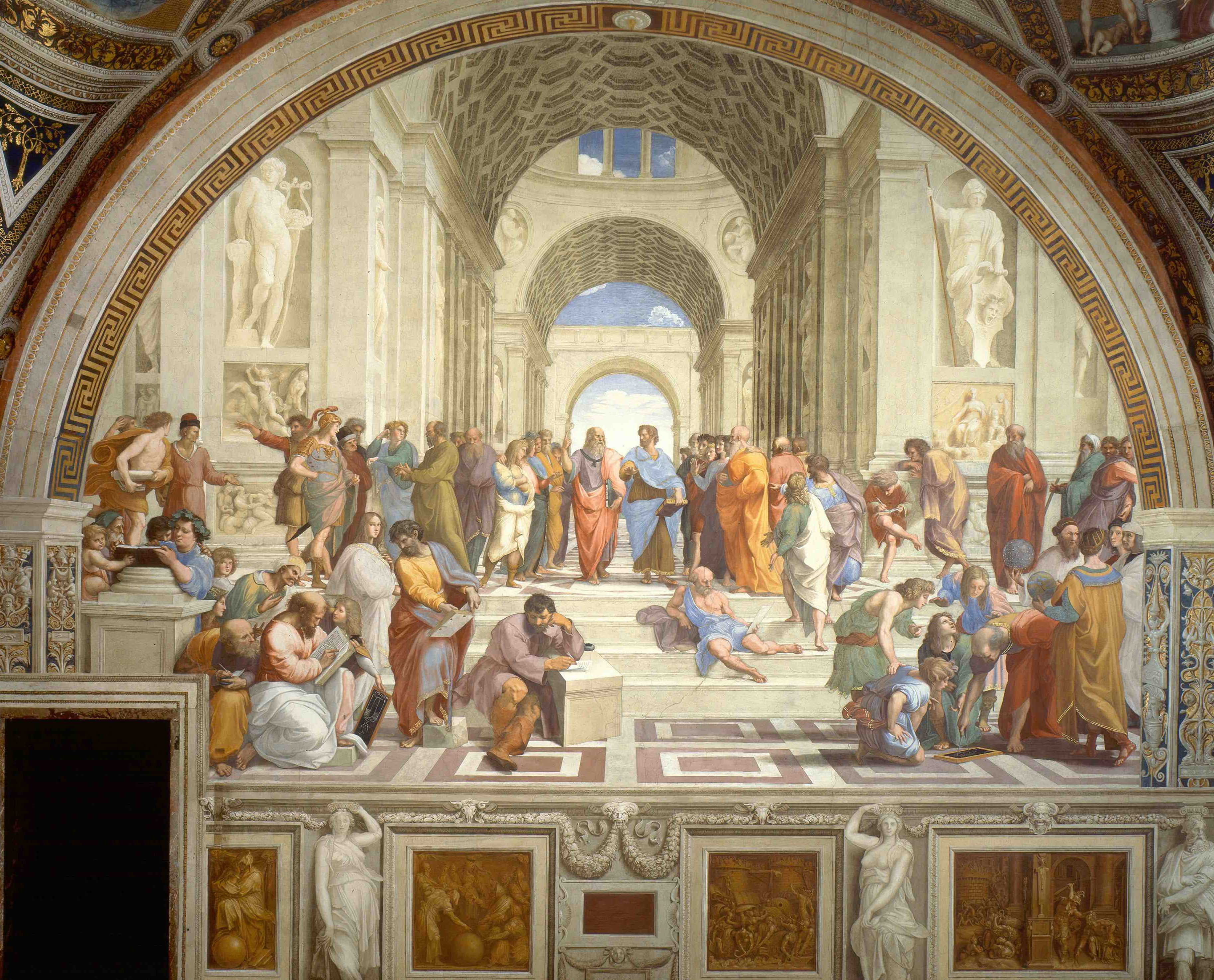 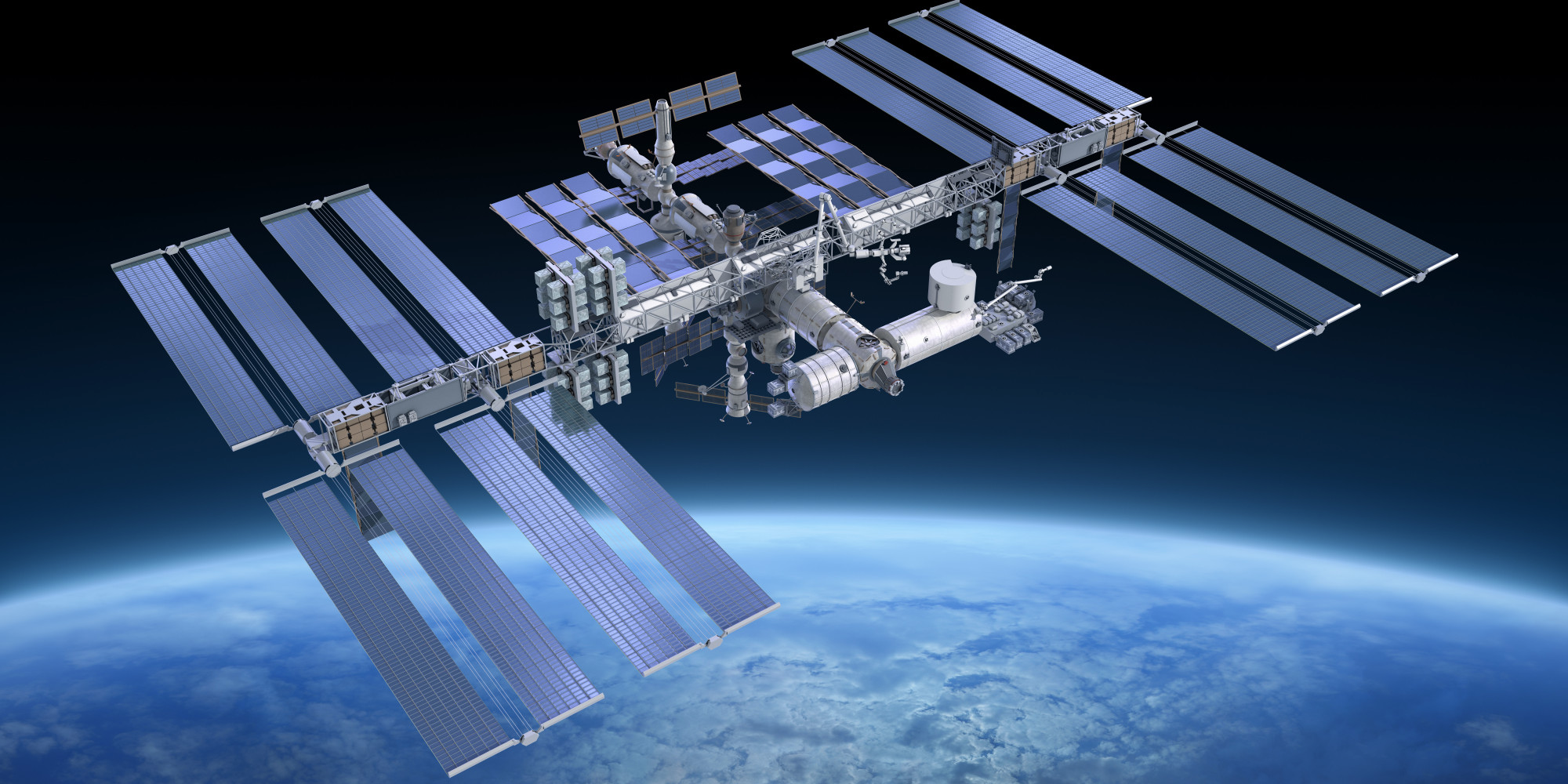 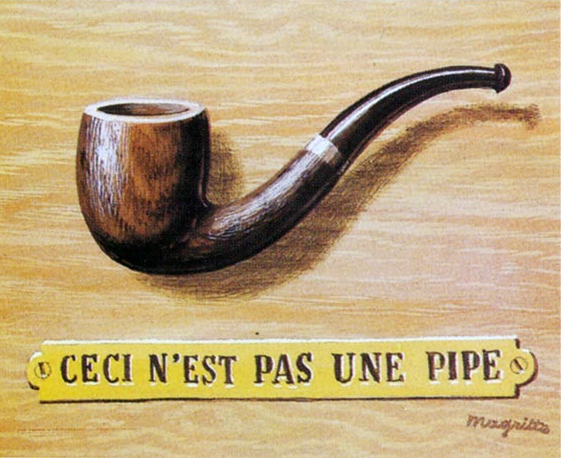 [Speaker Notes: Raffaello – “Scuola di Atene” (1510) realismo
Magritte – “Il tradimento delle immagini” - Surrealismo (non pipa vera, ma rappresentazione di pipa, 1928)]
Consideriamo un concetto comune,
molto familiare agli artisti:
la simmetria e la sua negazione
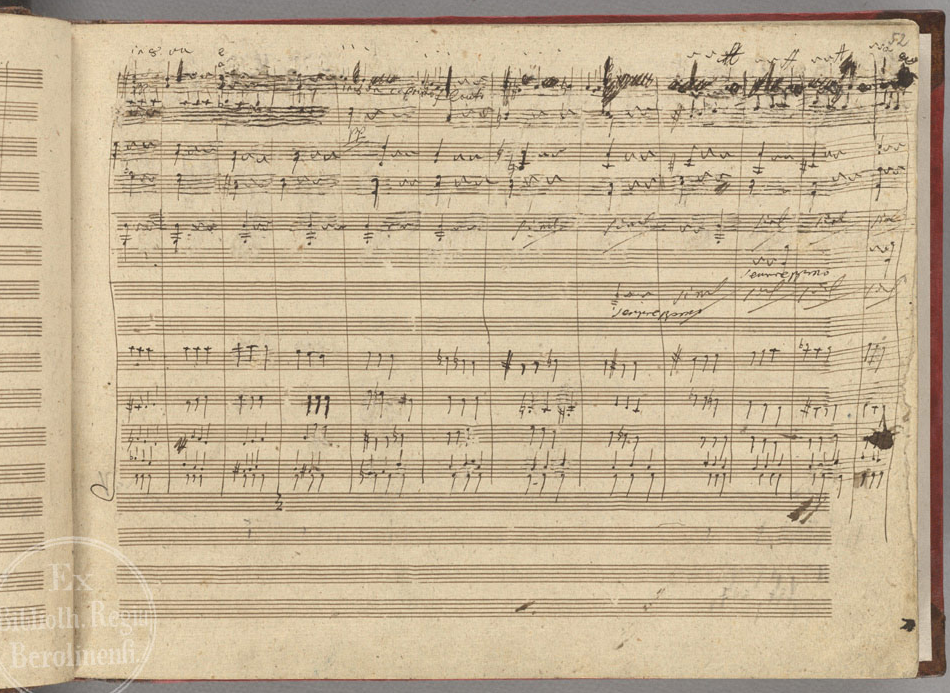 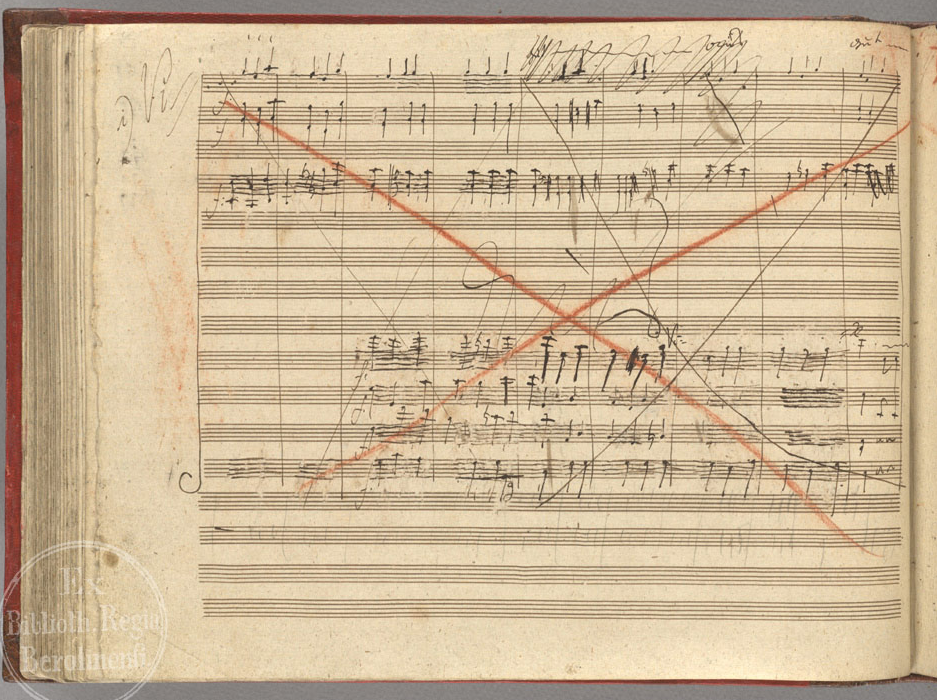 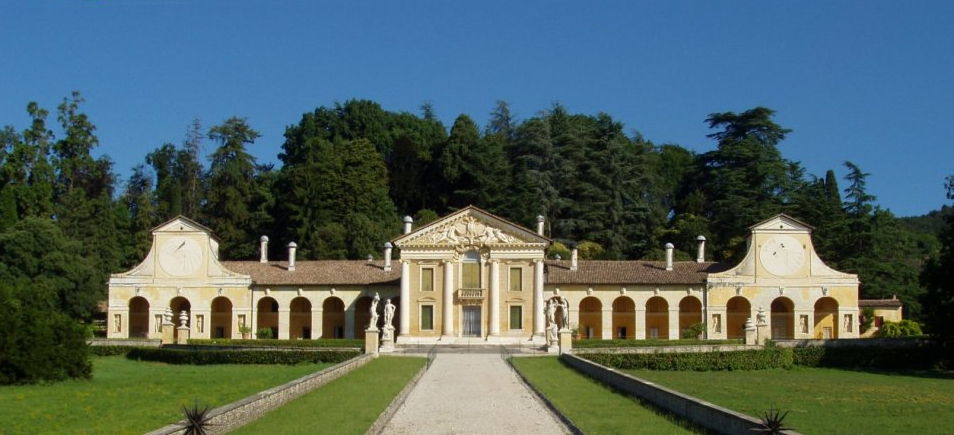 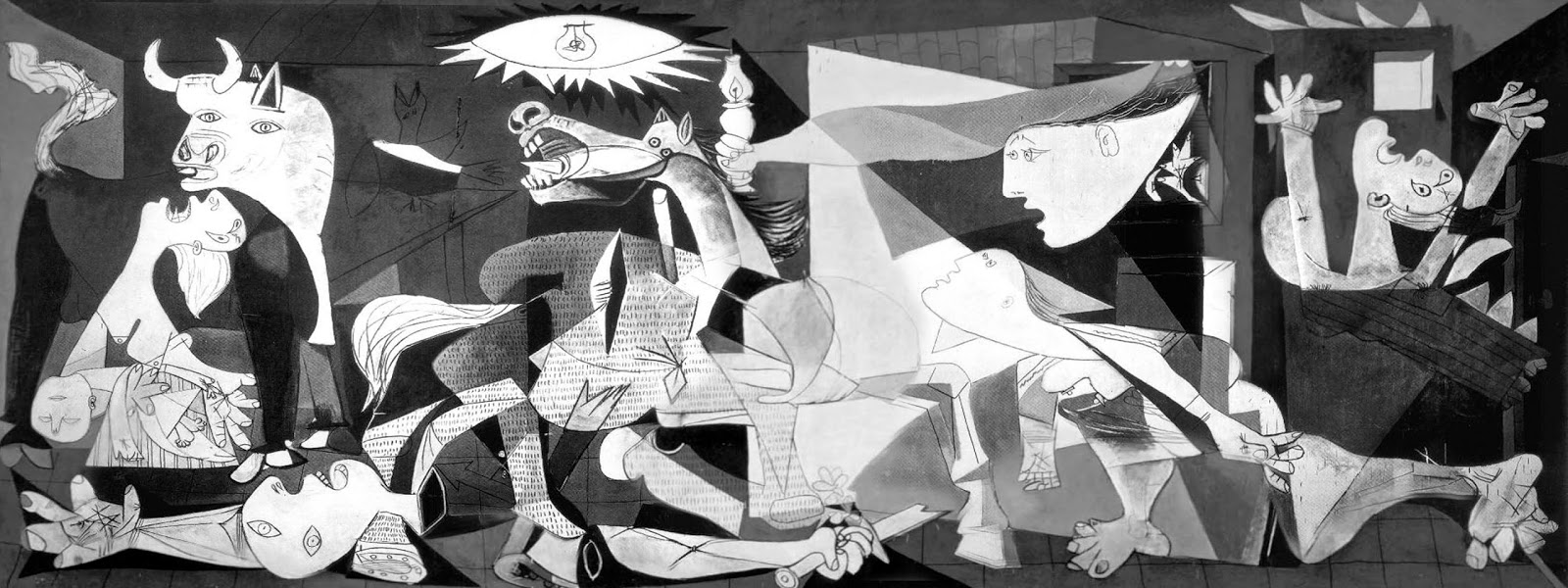 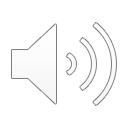 [Speaker Notes: Villa palladiana in veneto – Villa Barbaro (~1560)
Guernica (1937): per commemorare la distruzione della città guernica durante la guerra civile spagnola
Canone a granchio dall’offerta musicale di Johann sebastian bach (~1740) e nastro Moebius]
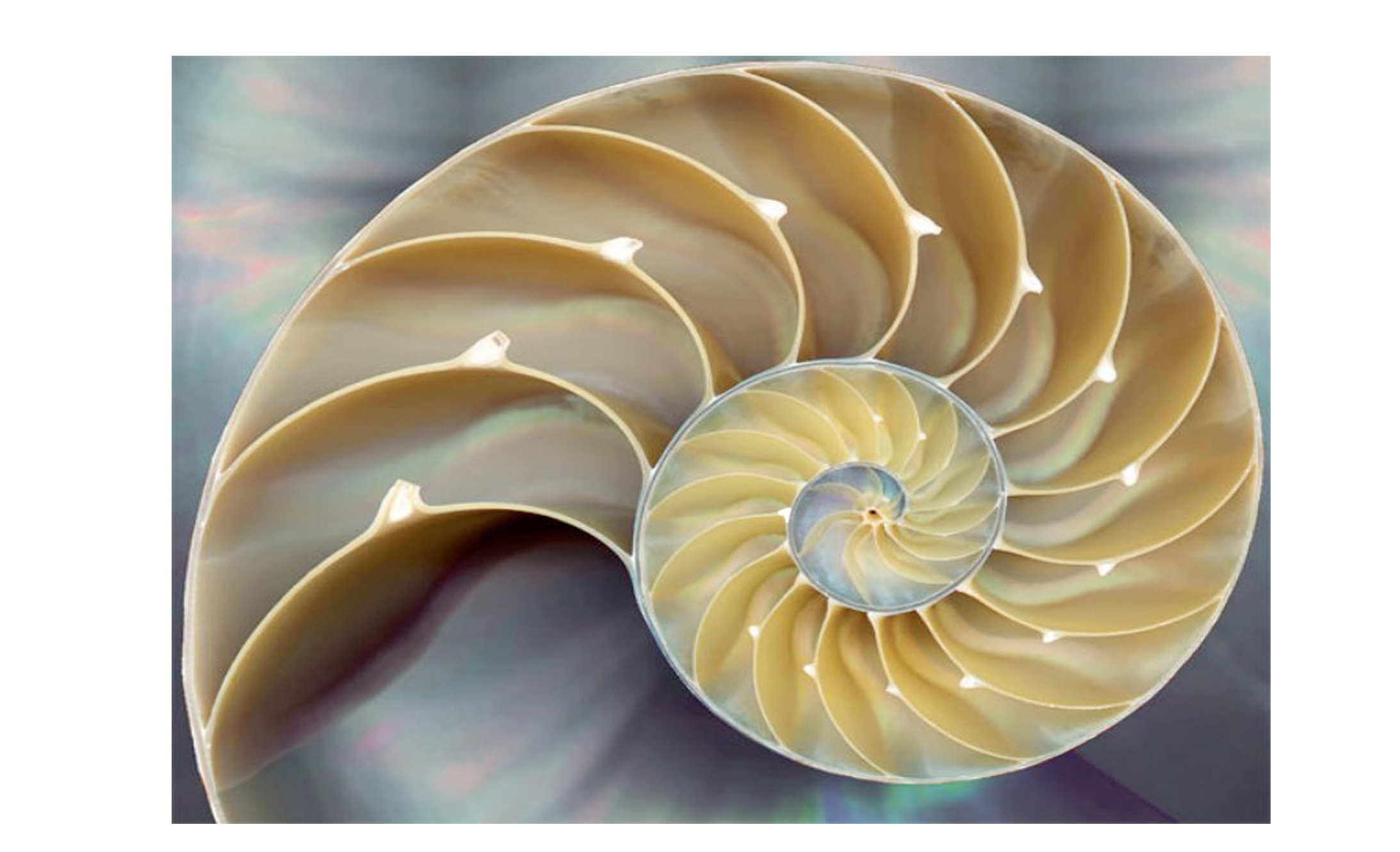 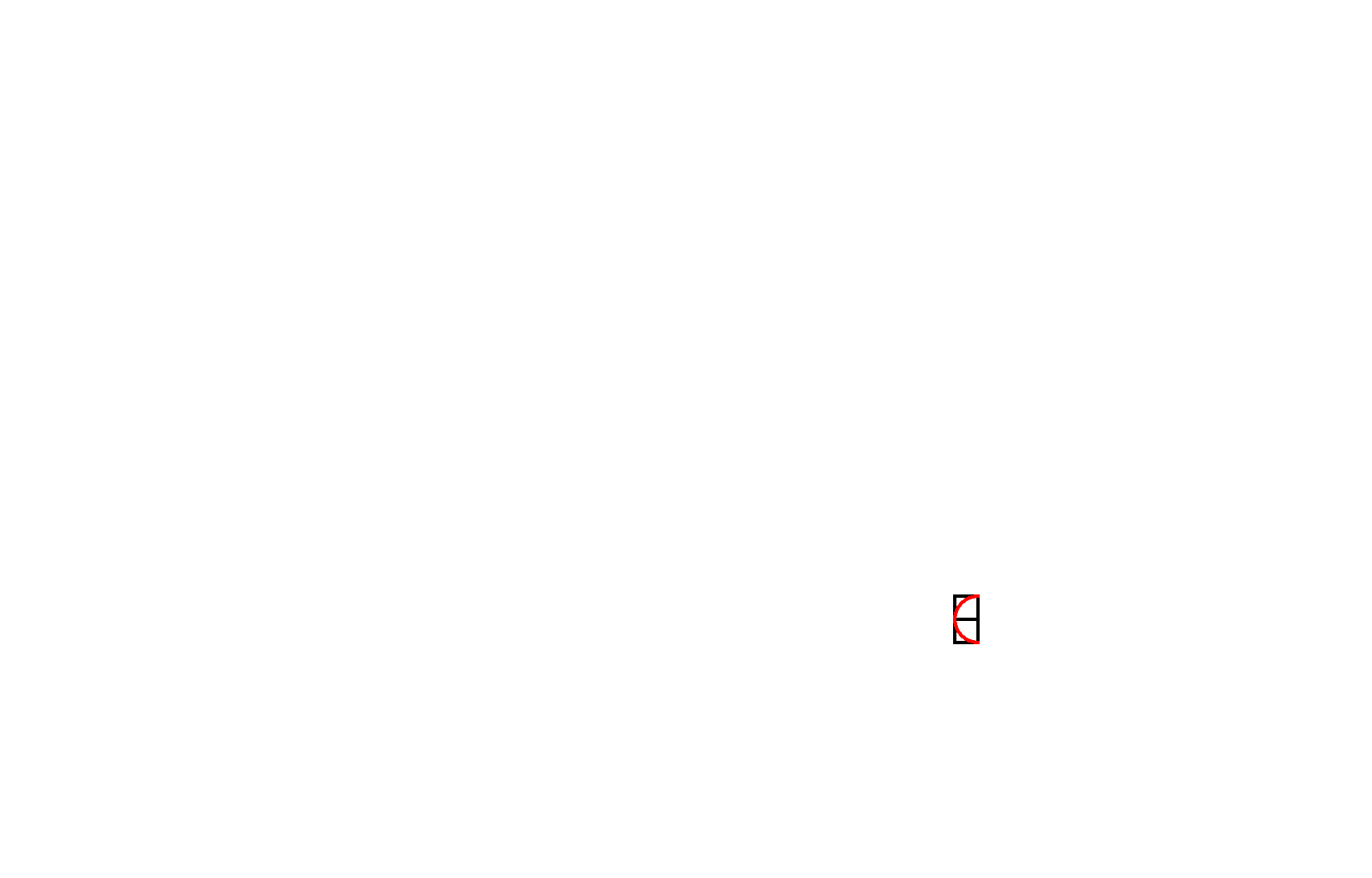 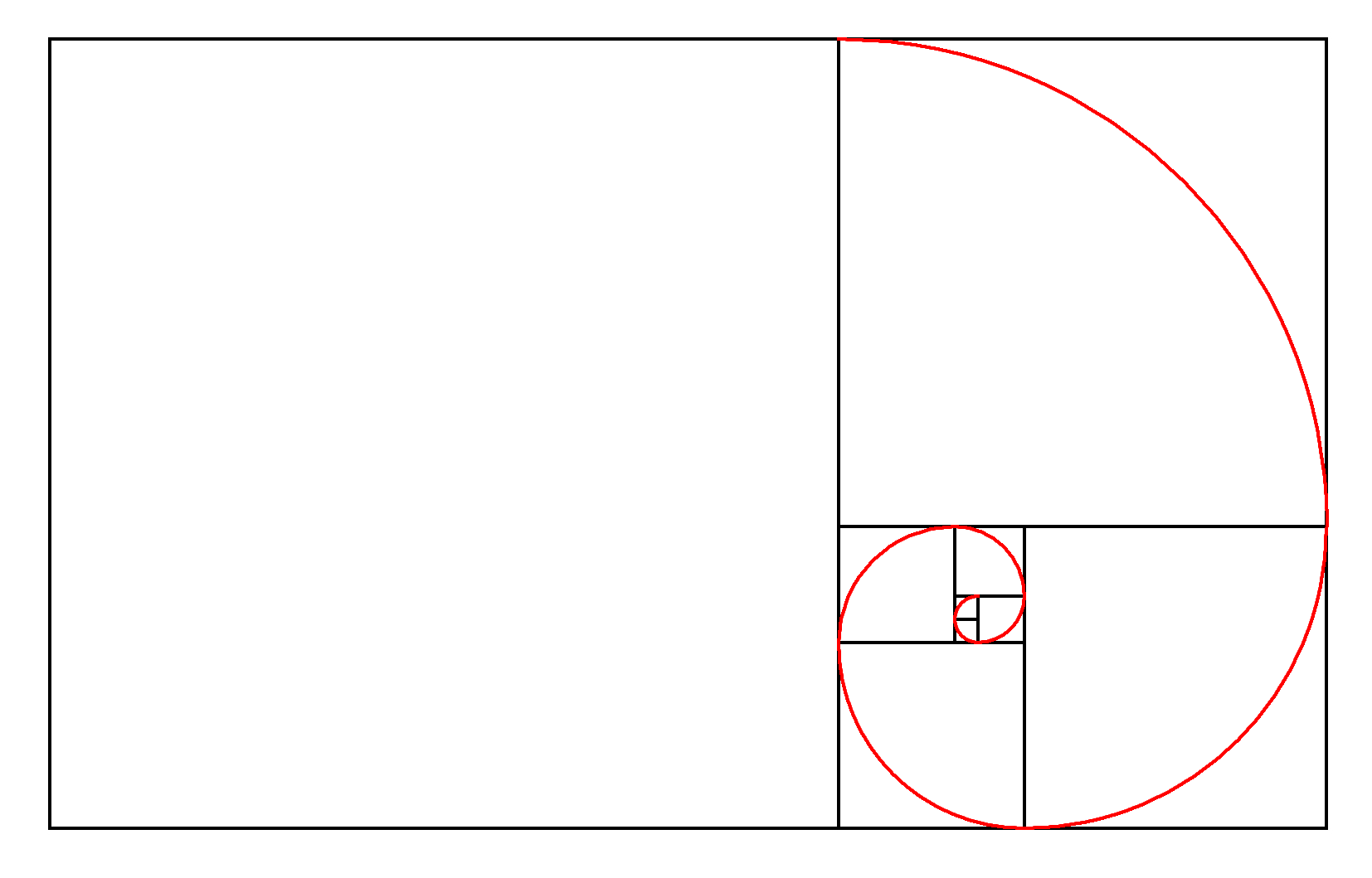 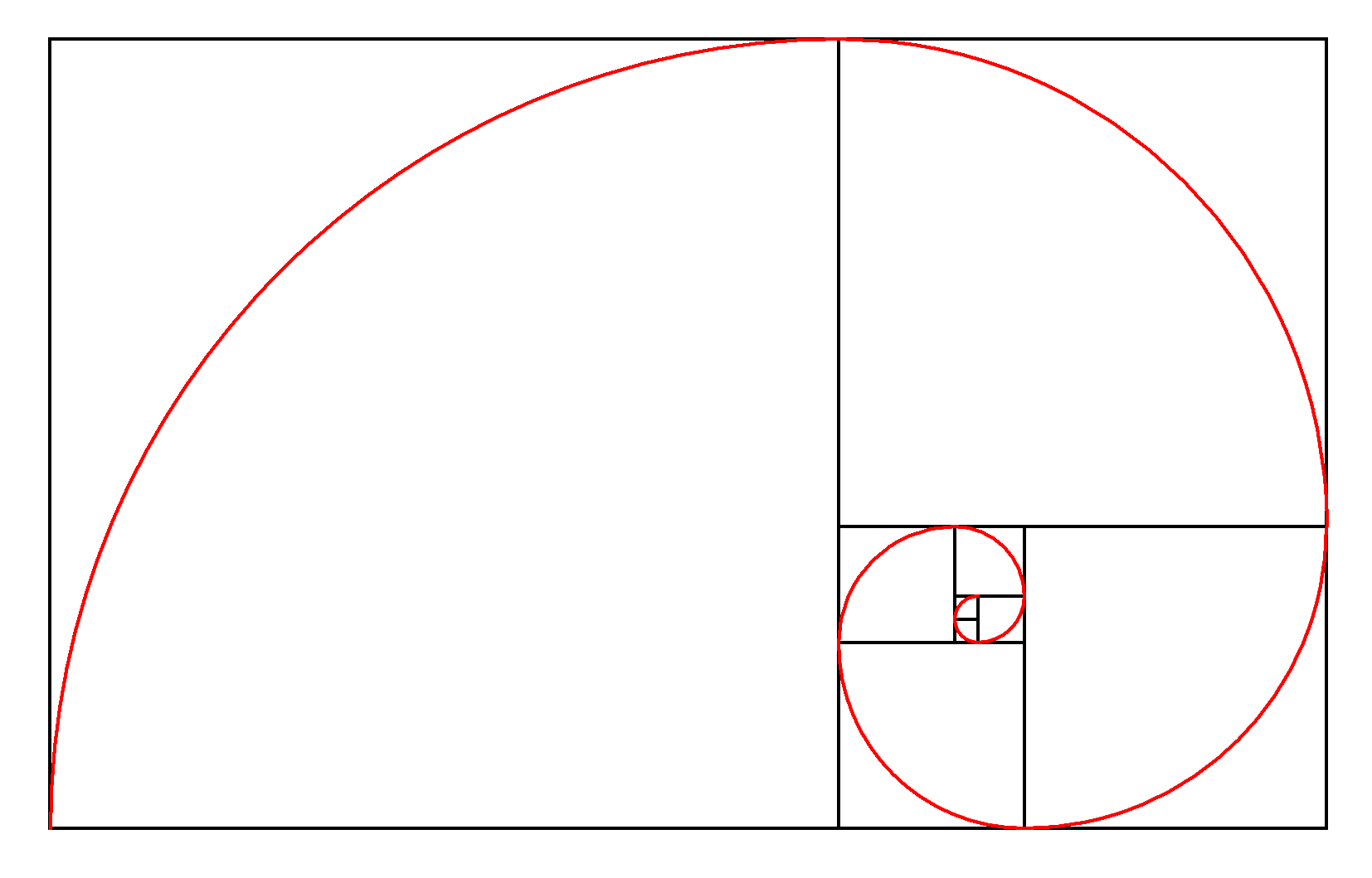 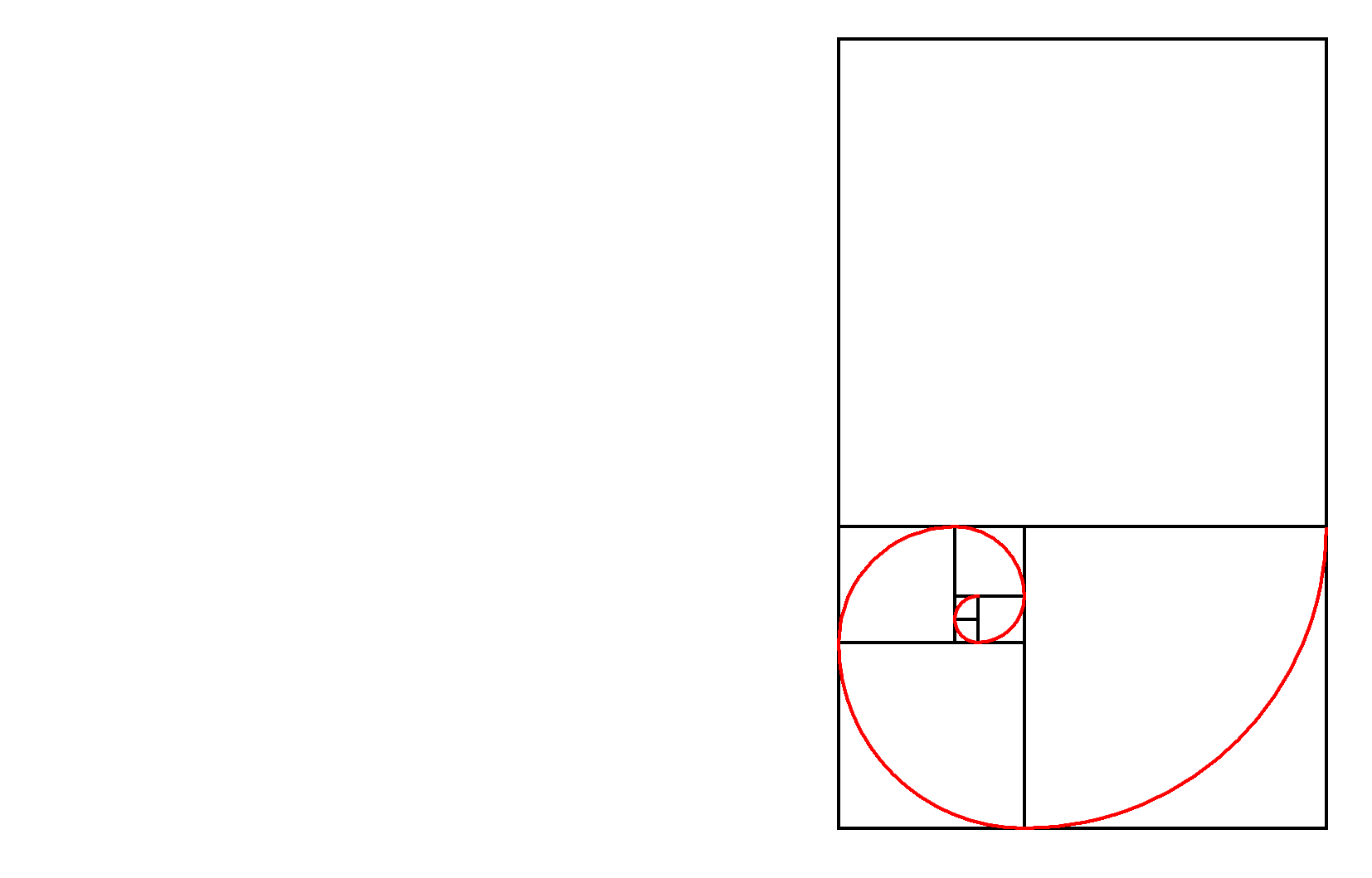 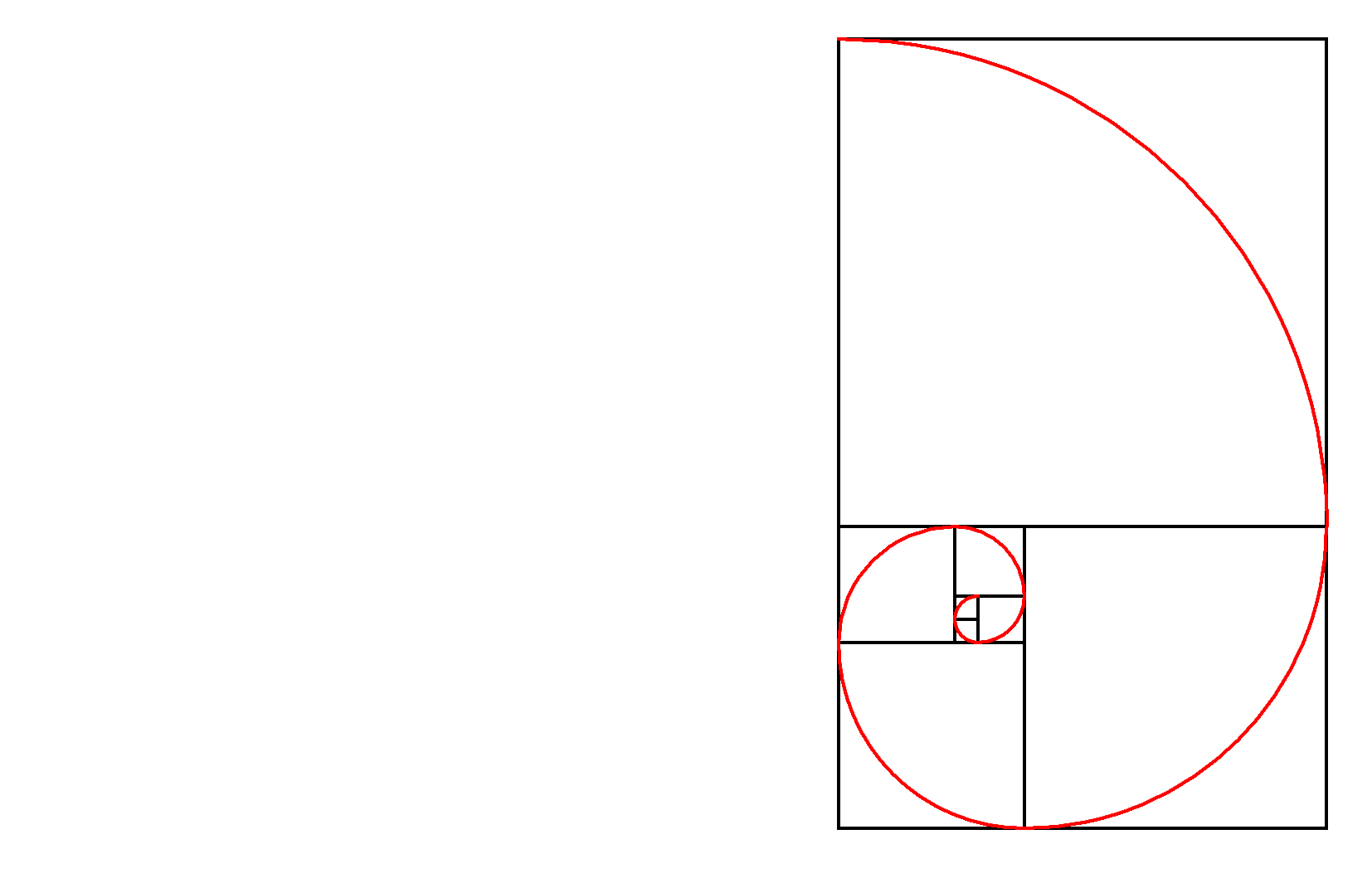 1 + 1 = 2
1 + 2 = 3
21
2 + 3 = 5
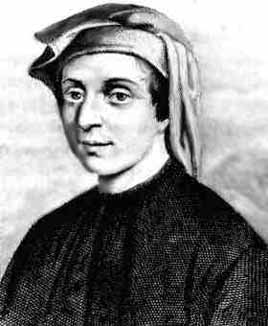 3 + 5 = 8
3
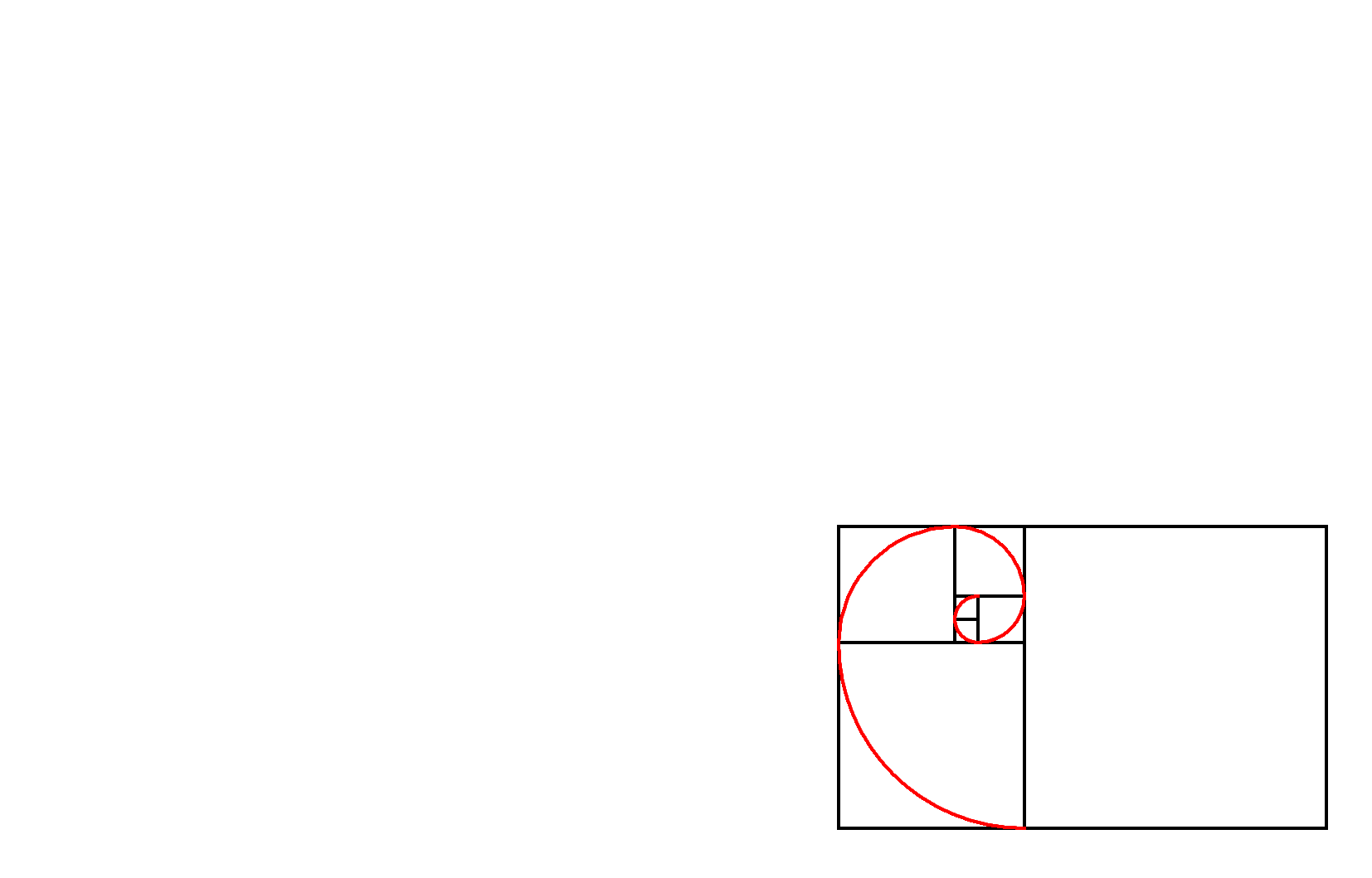 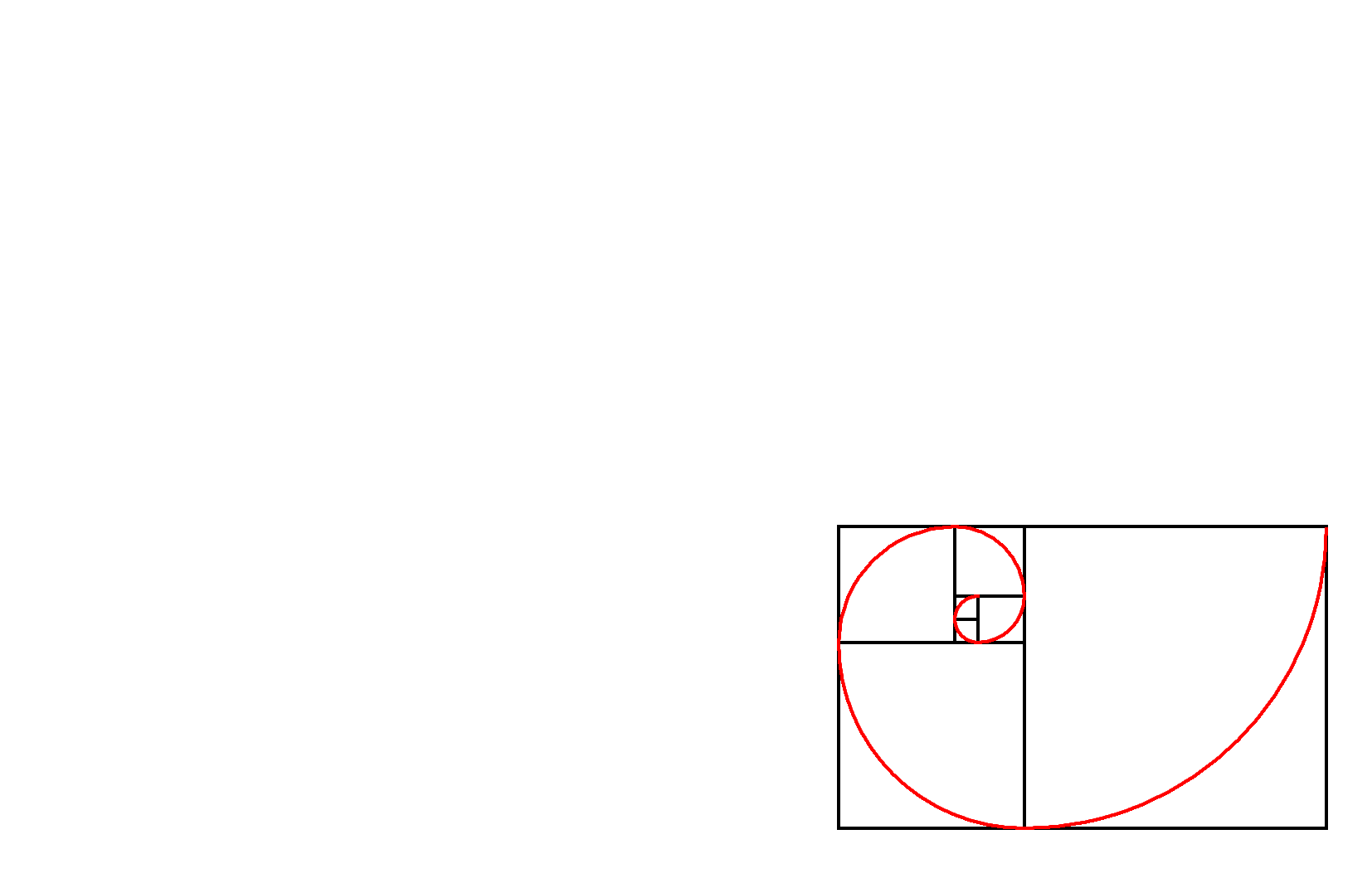 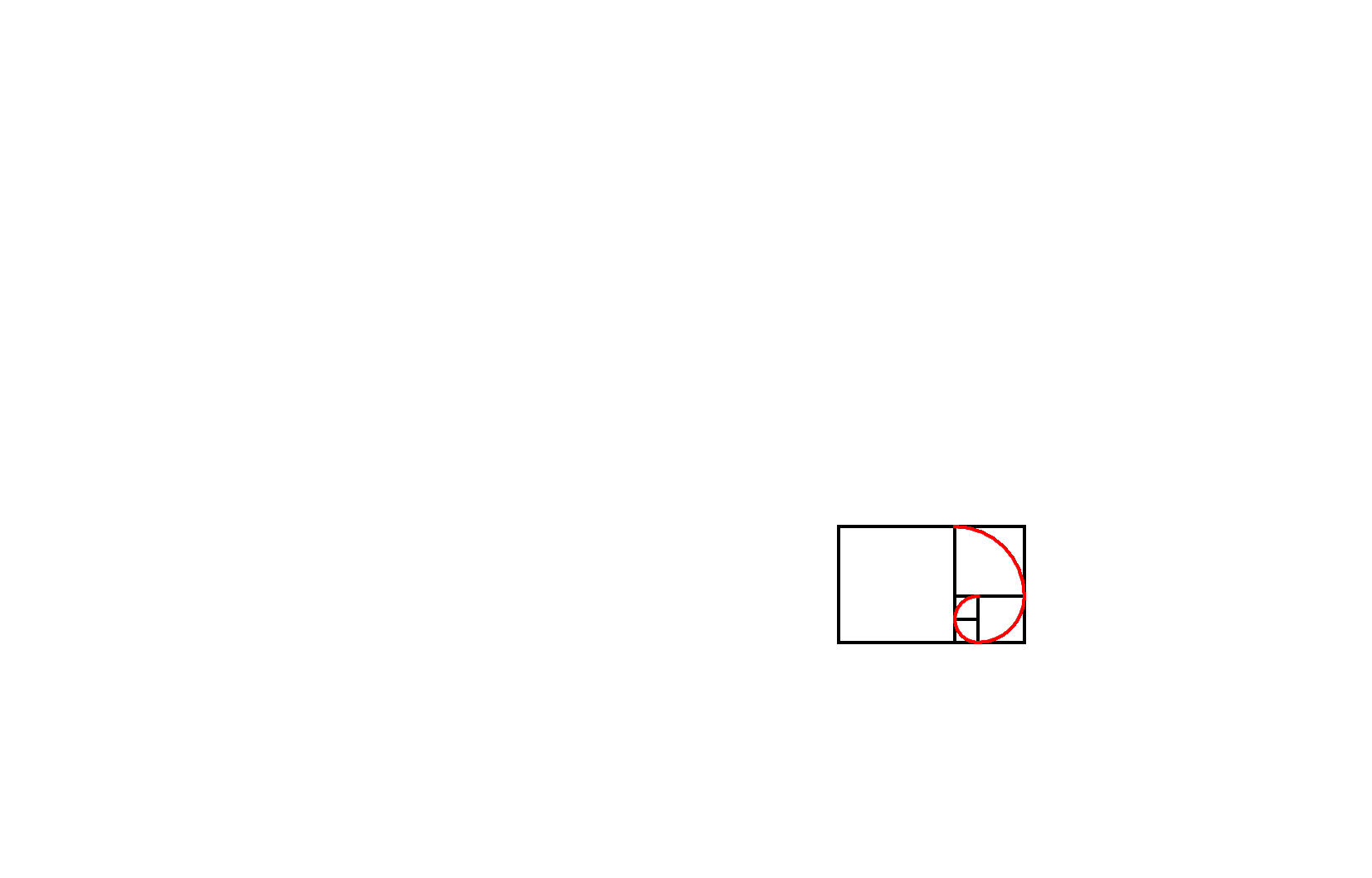 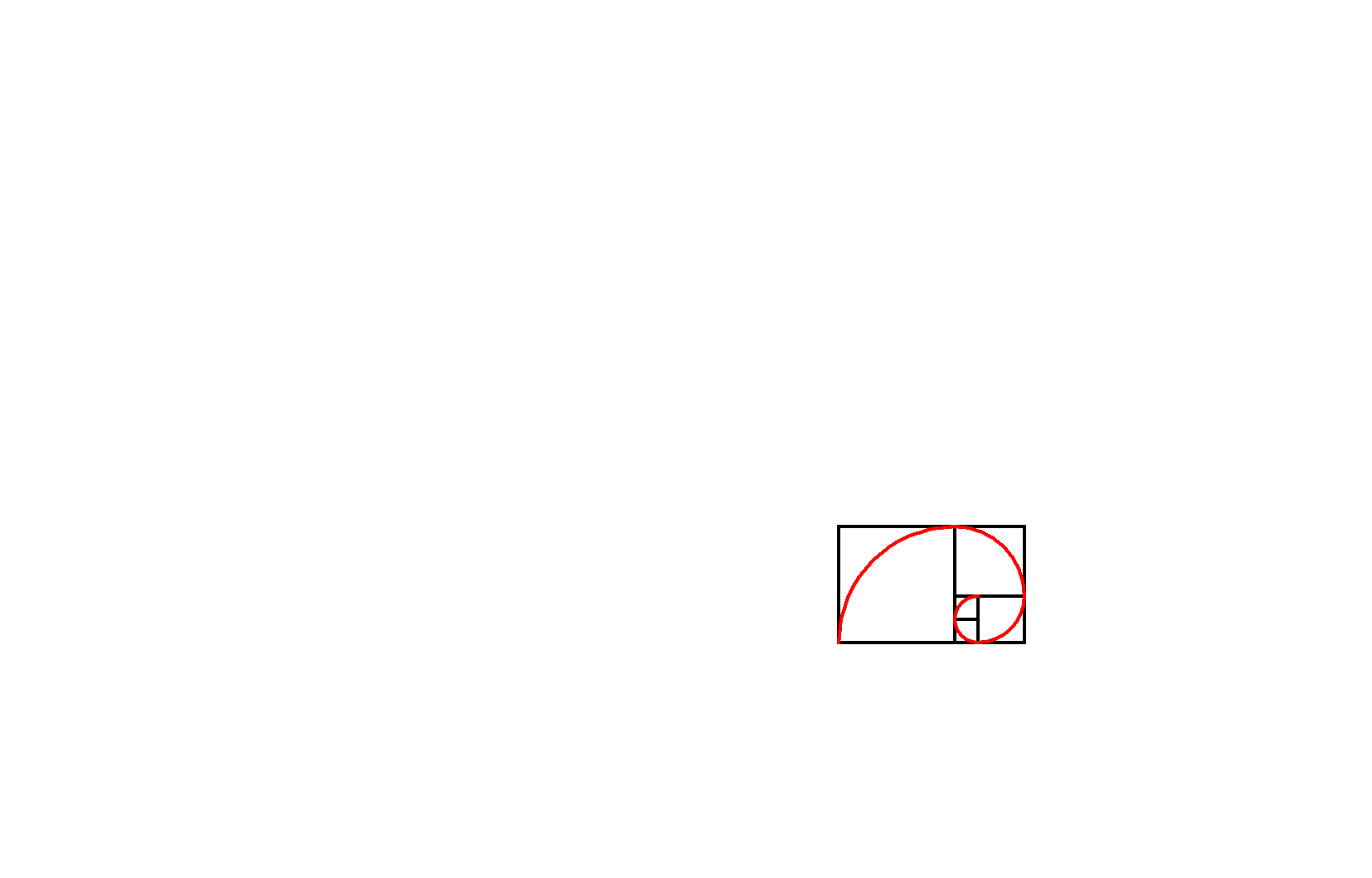 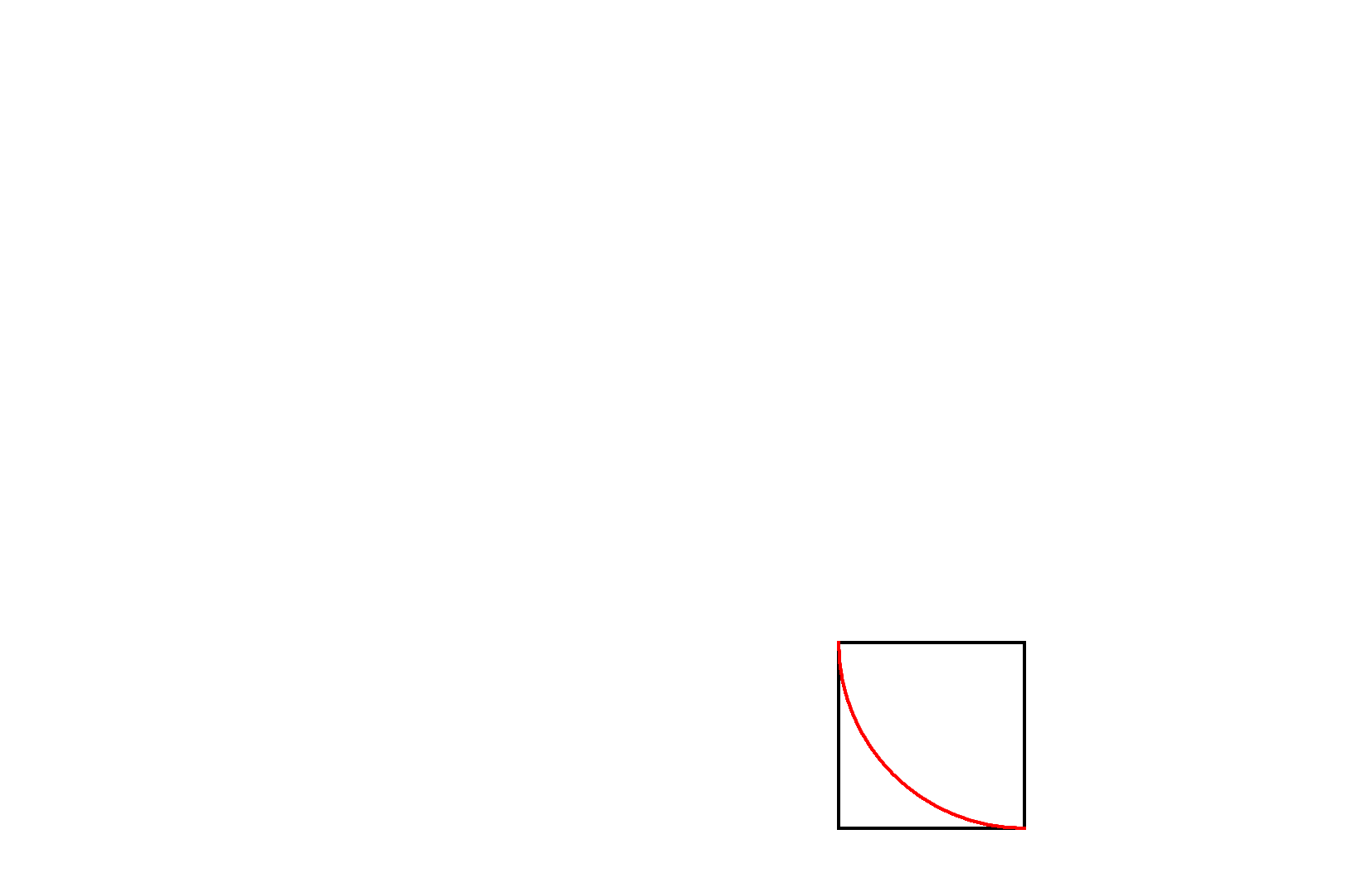 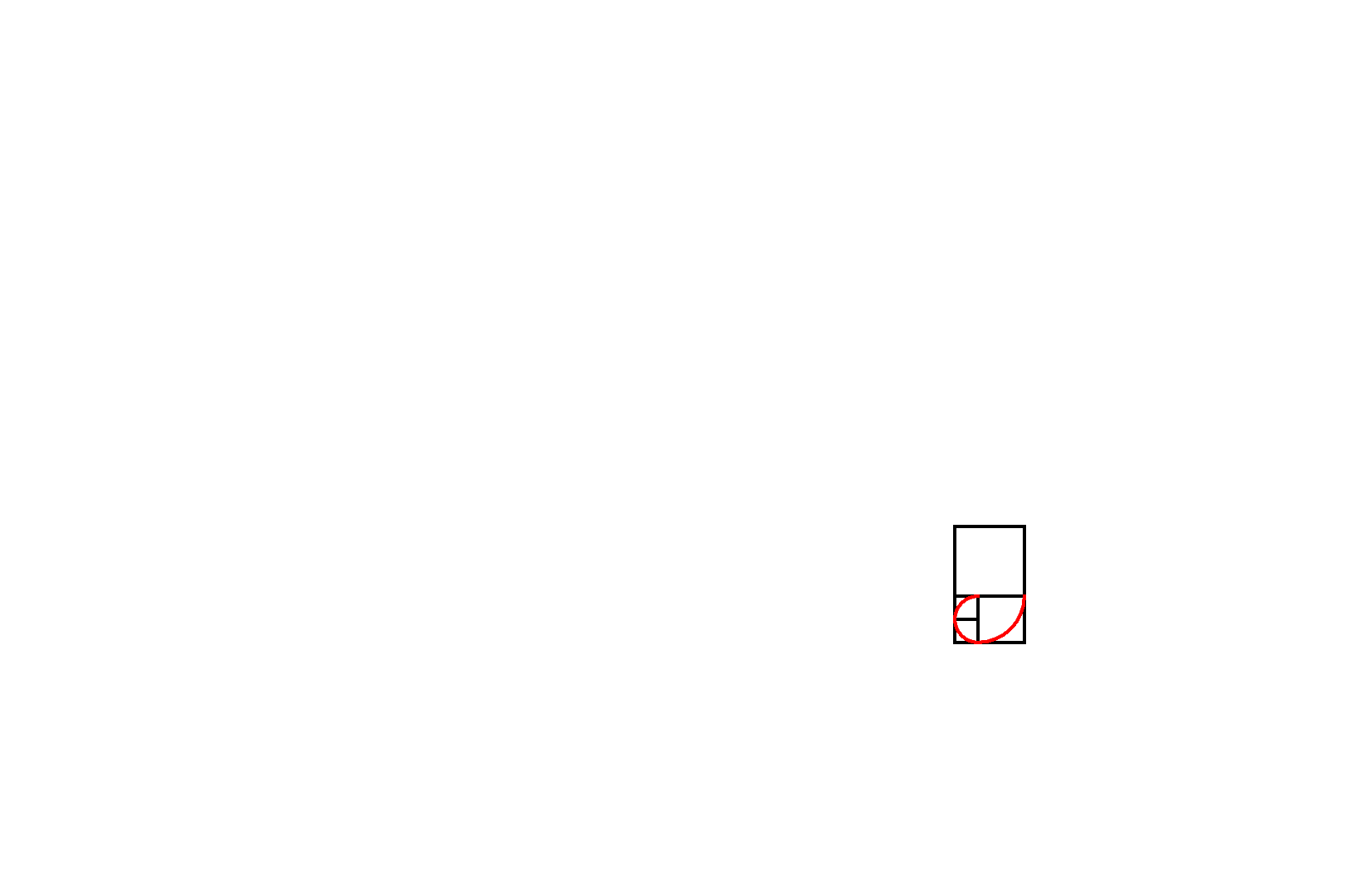 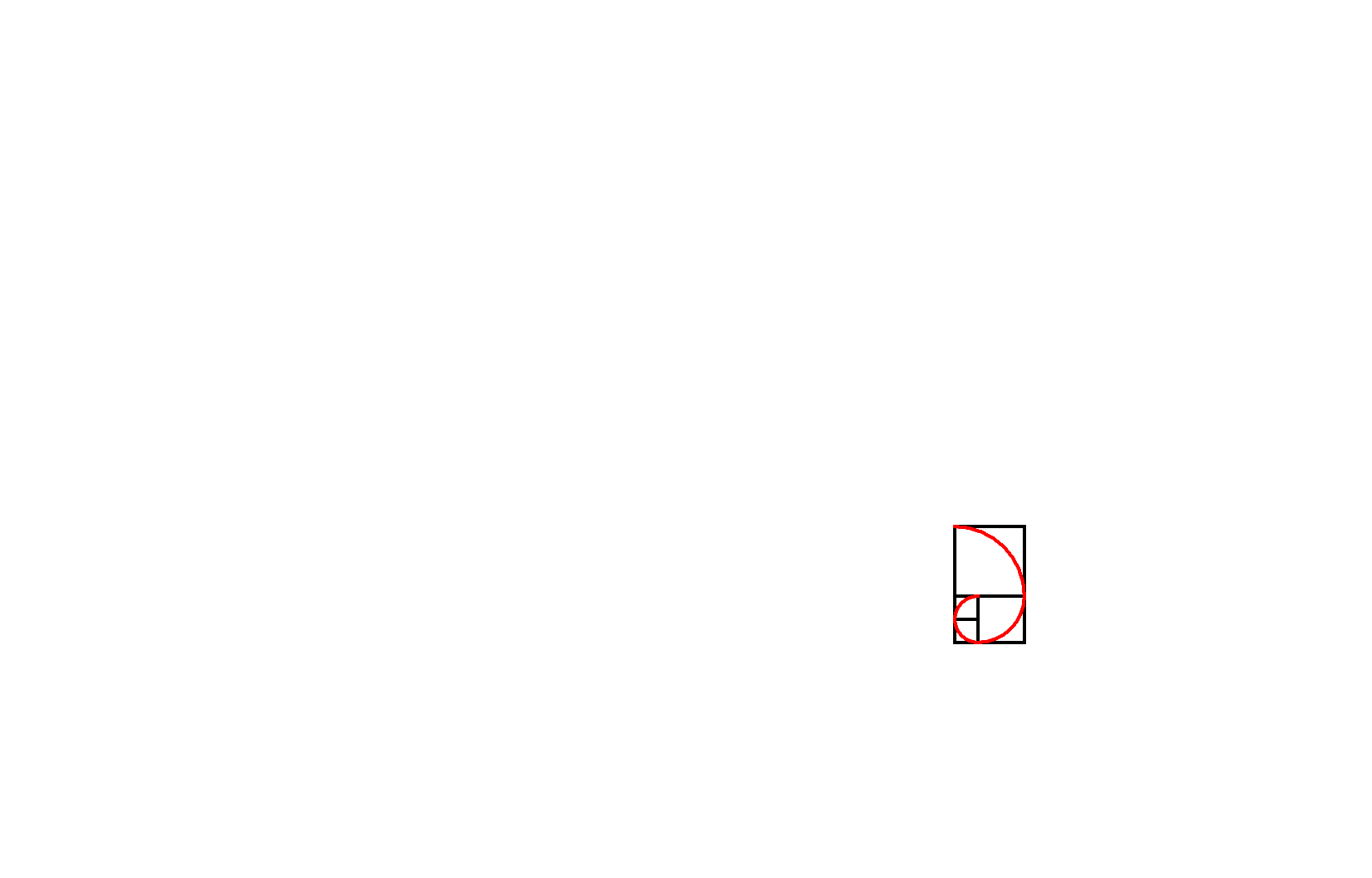 13
5
1
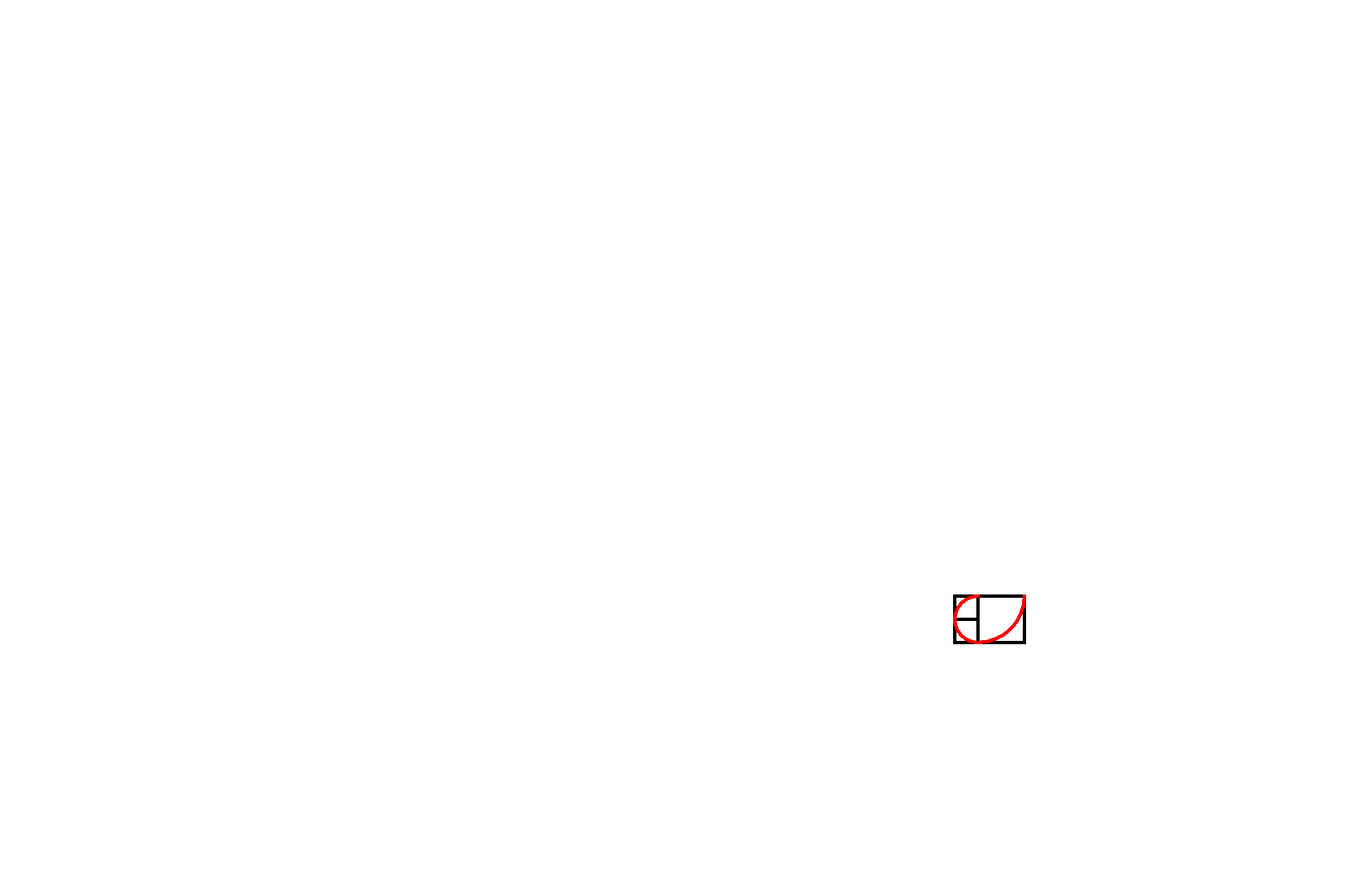 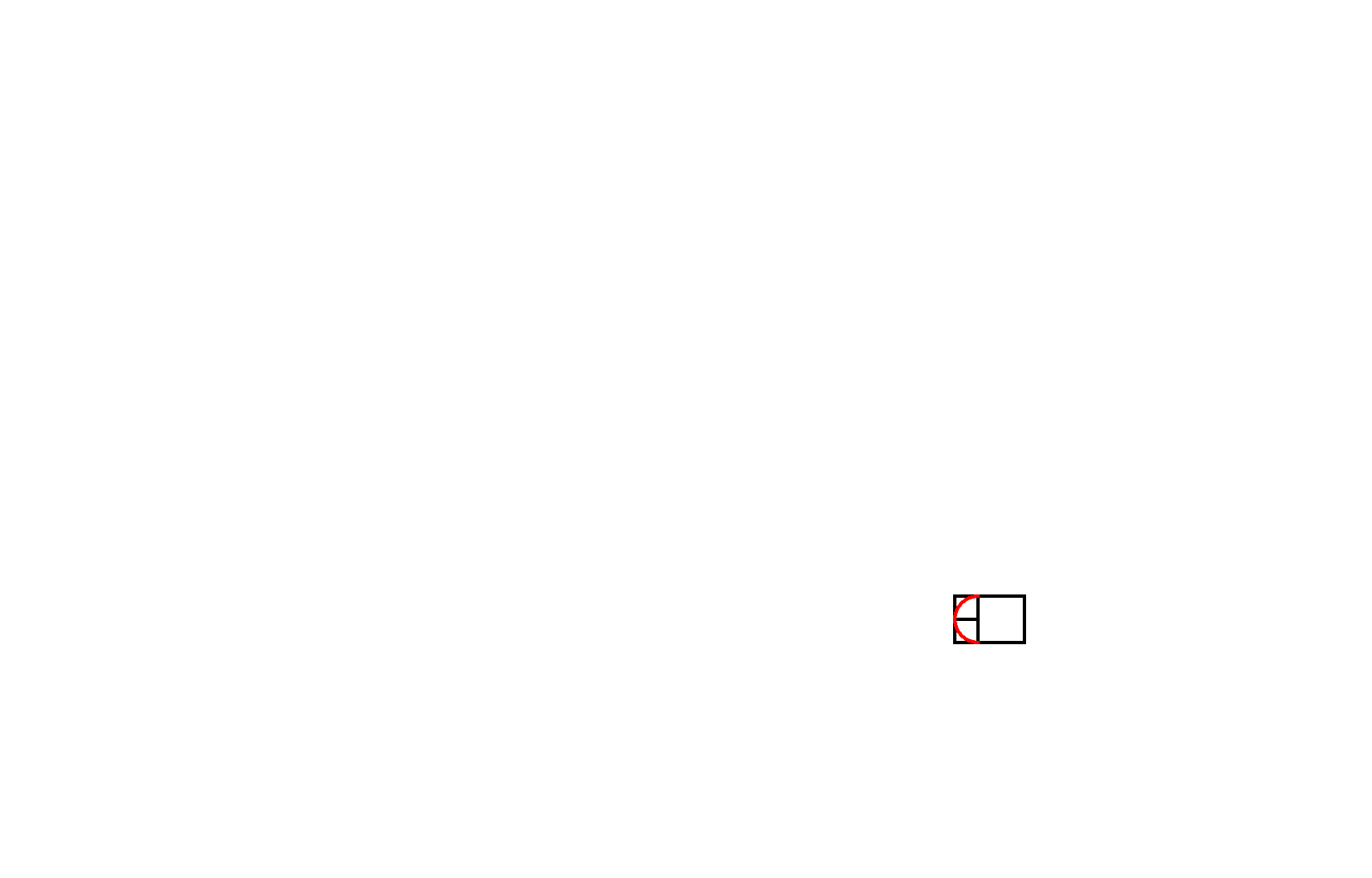 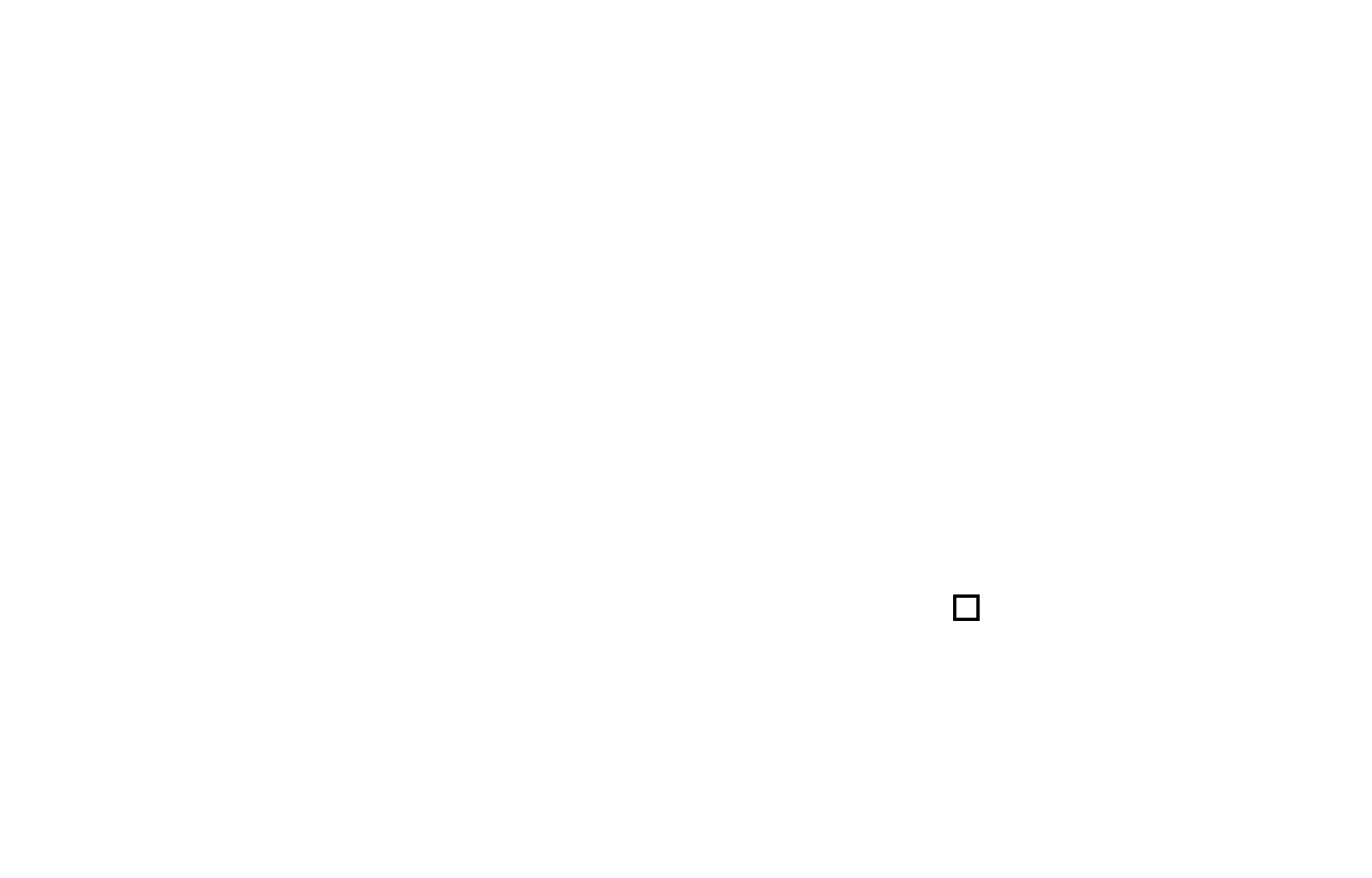 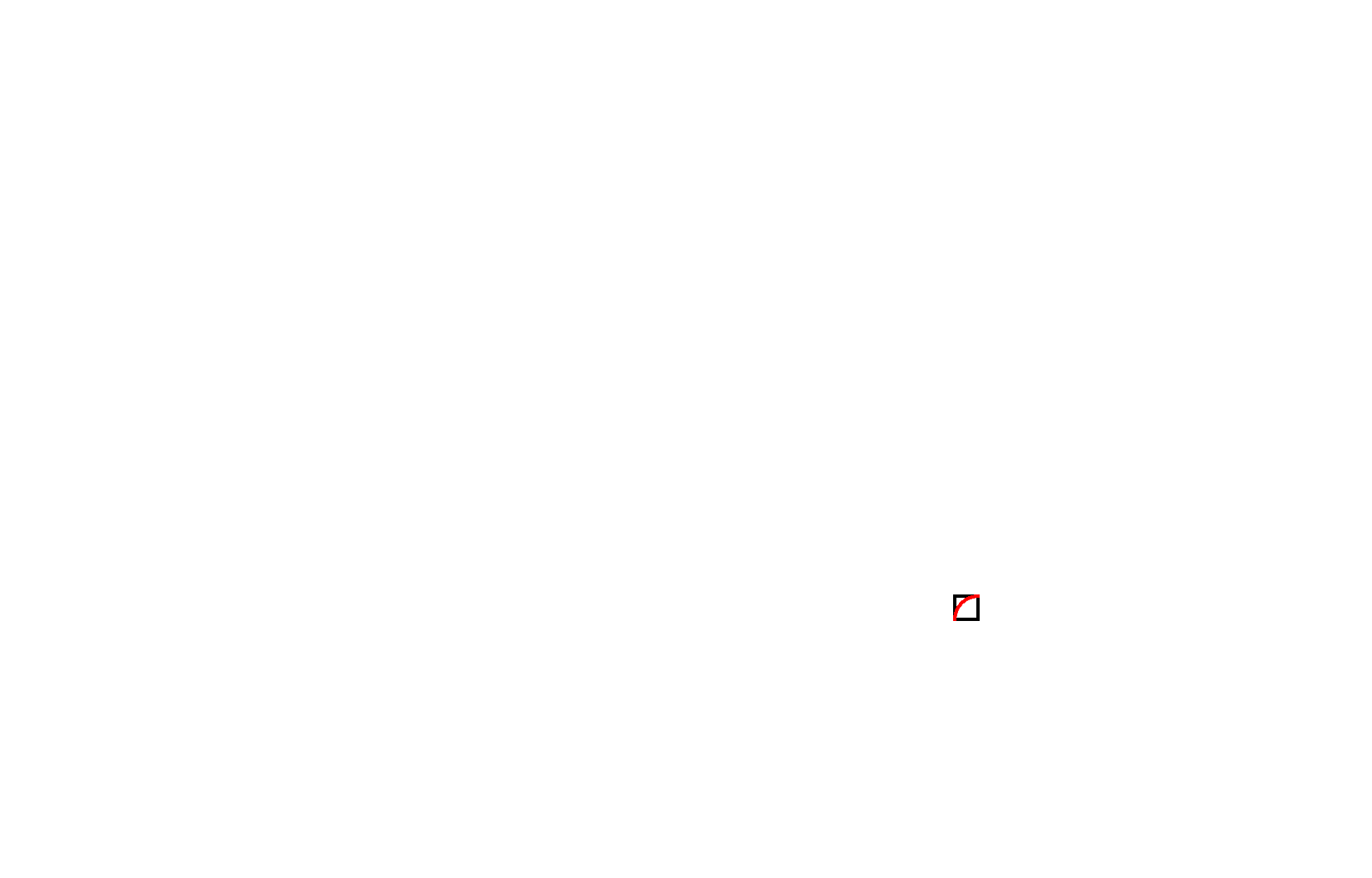 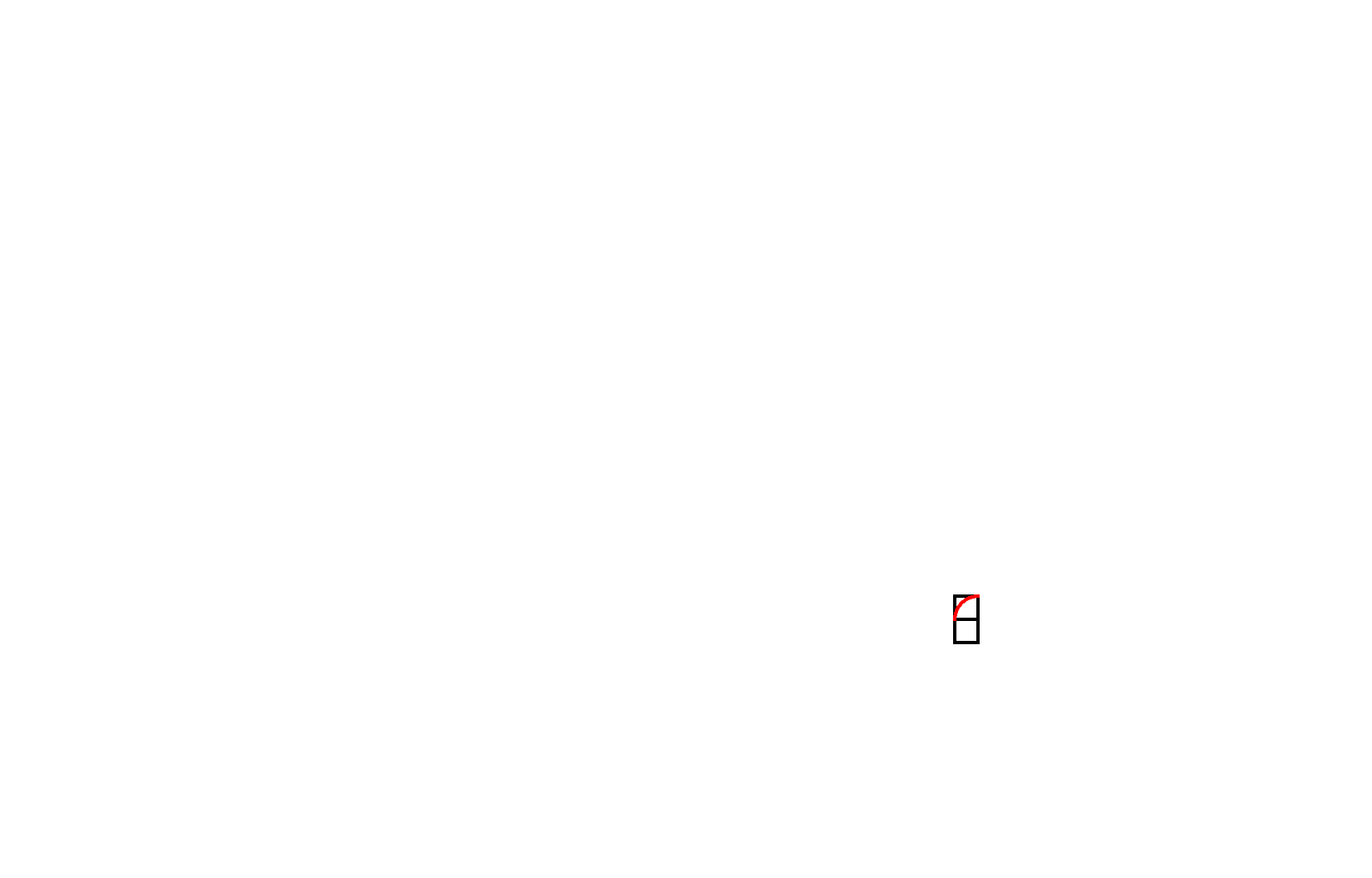 1
2
Fibonacci
34
8
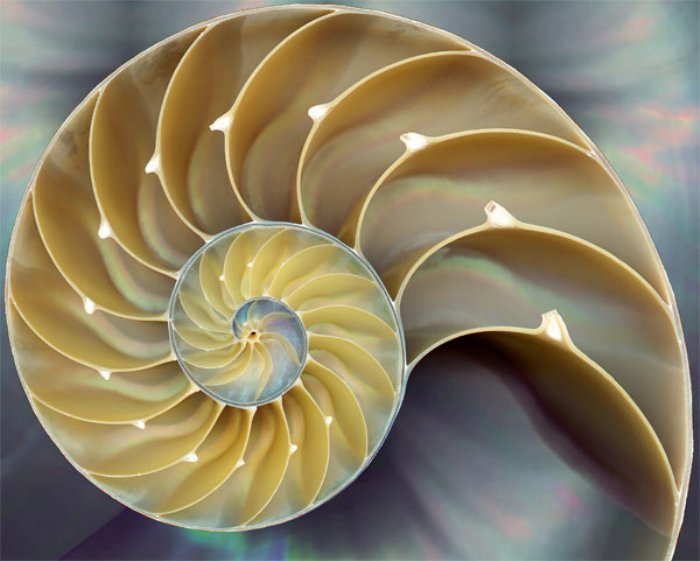 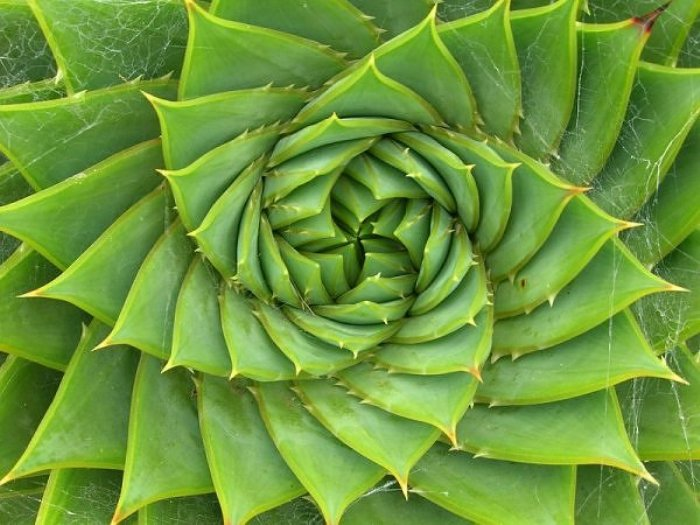 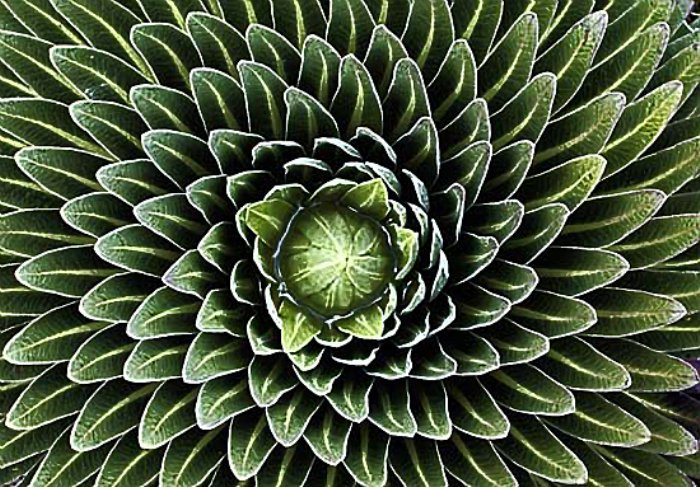 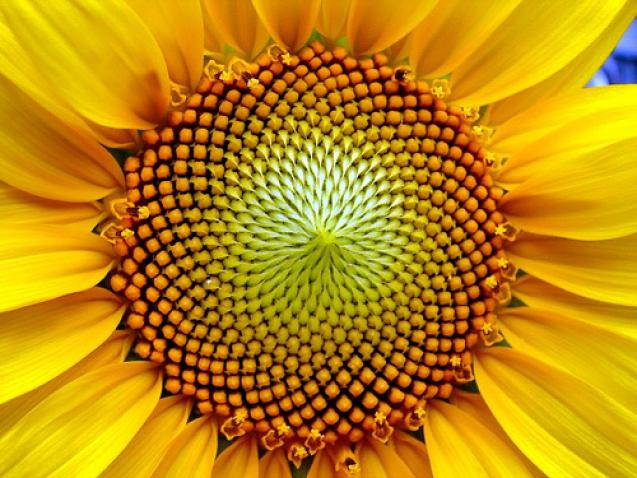 [Speaker Notes: .]
In matematica la simmetria è l’insieme delle proprietà di un oggetto che rimangono inalterate al variare di qualcosa.
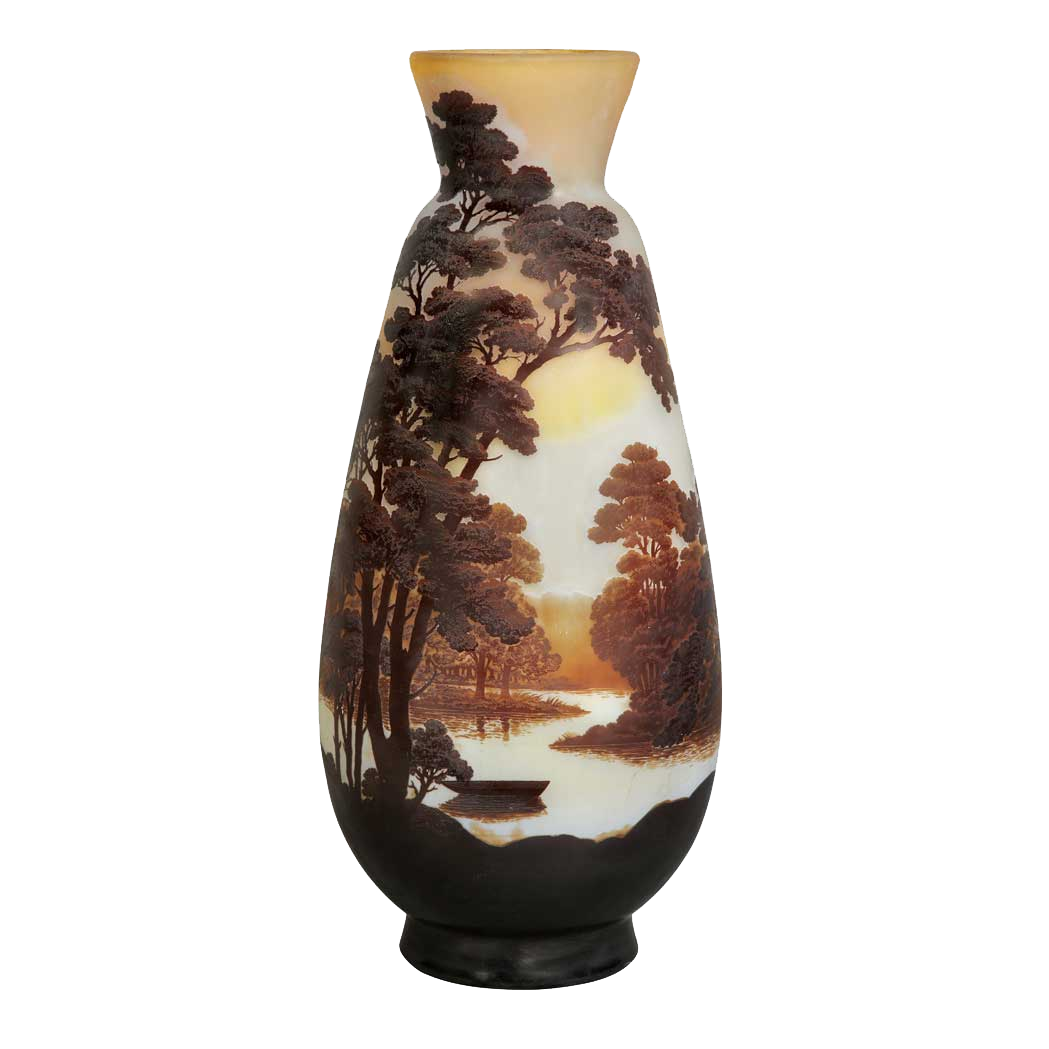 Invarianza per traslazione spaziale
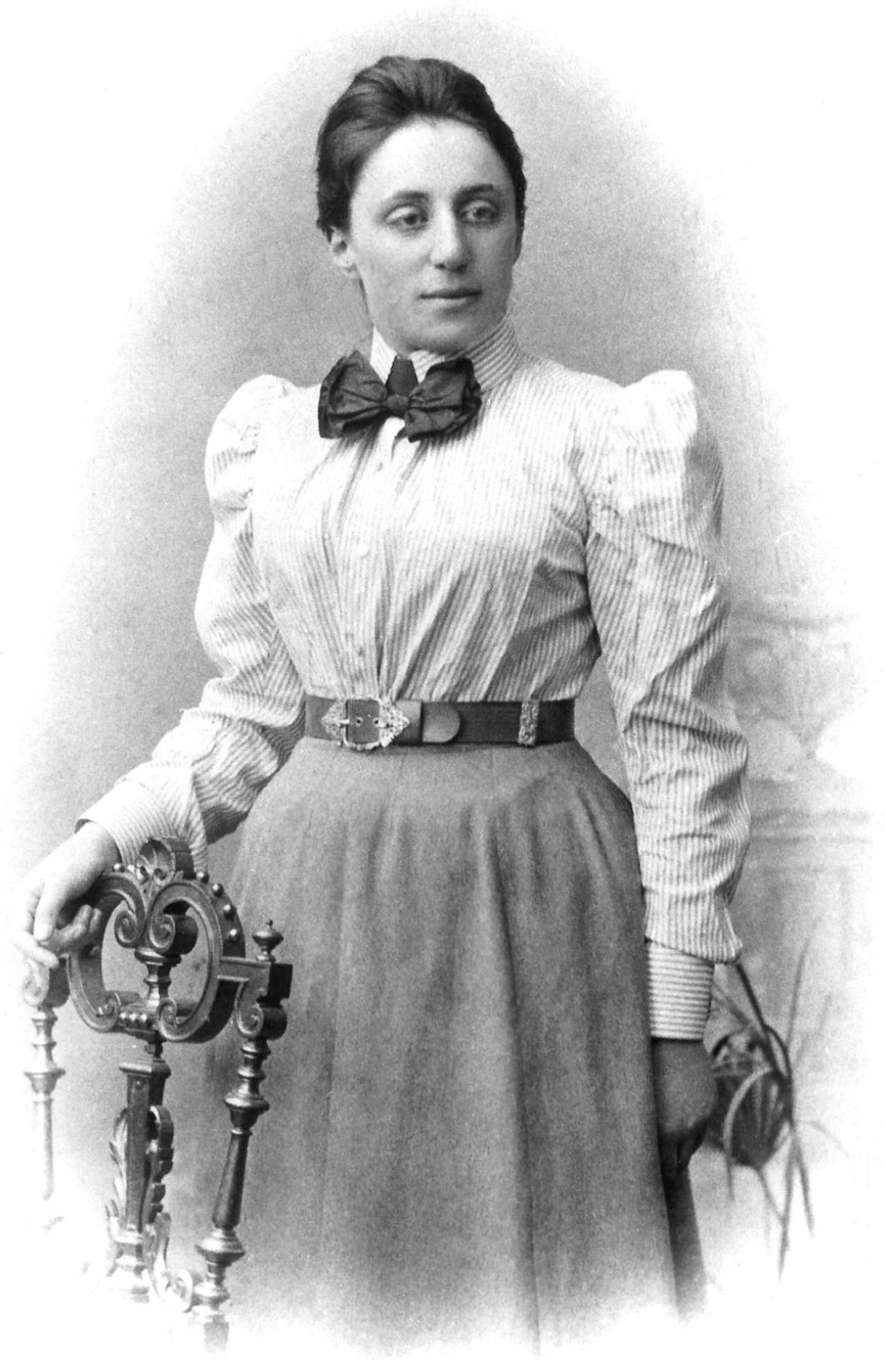 Il concetto di  simmetria è importante anche in fisica…
Lo spazio è  simmetrico per traslazioni
Emmy Noether
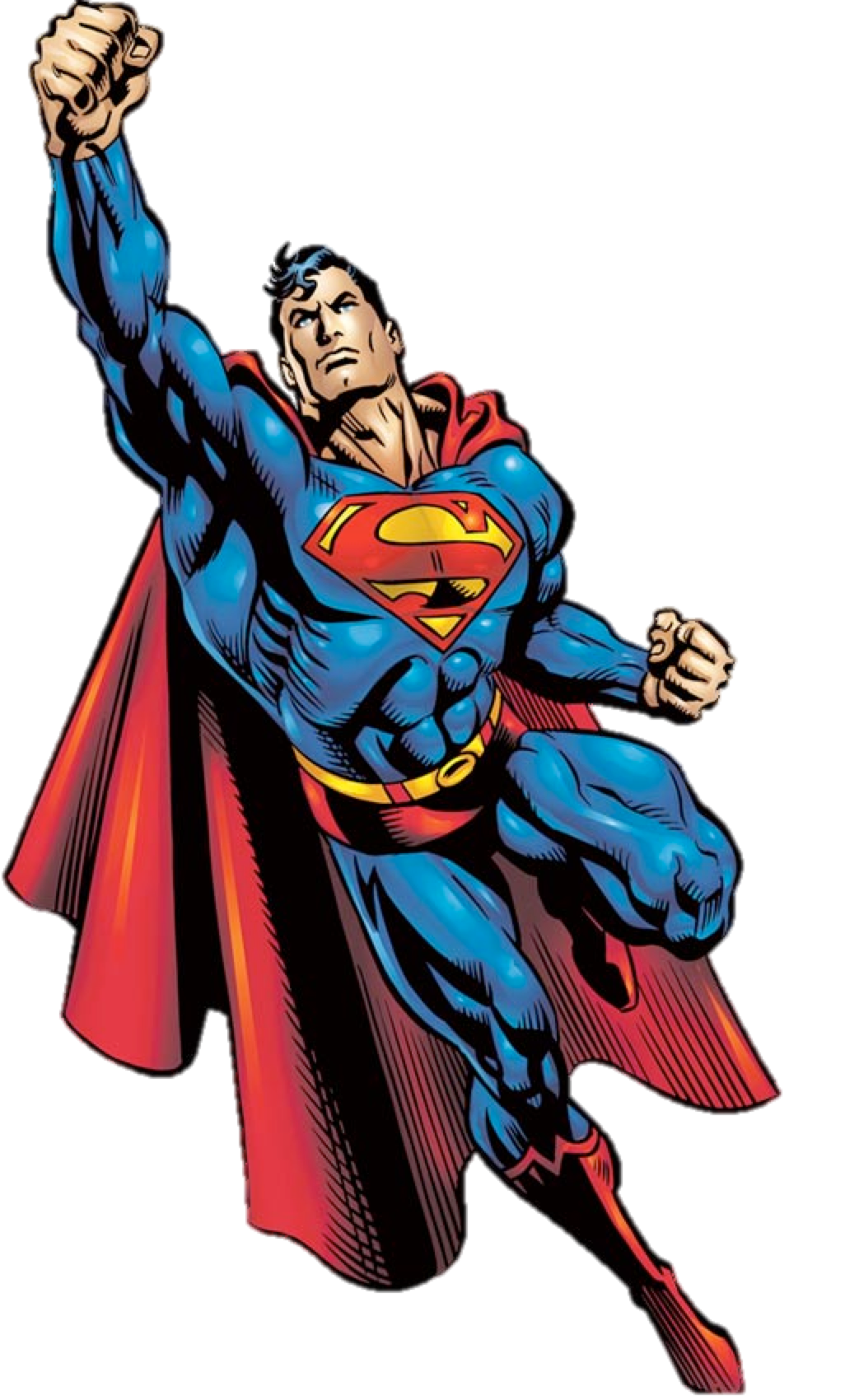 Conservazione della quantità di moto
(inerzia…)
(massa x velocità)
[Speaker Notes: Emmy Noether (1882-1935, tedesca) era una matematica. La più grande matematica donna di tutti i tempi (Einstein), uno dei più grandi matematici in assoluto. Hilbert propose di ammetterla nel corpo docente della facoltà di matematica di gottinga, ma la accettarono solo molti anni dopo perché donna. Negli anni trenta poi le venne vietato l’insegnamento perché ebrea e si trasferì negli stati uniti.]
Conservazione della quantità di moto: esempi
Tavola periodica degli elementi
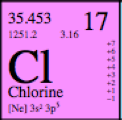 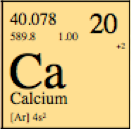 Dmitri Ivanovich Mendeleev, 1865
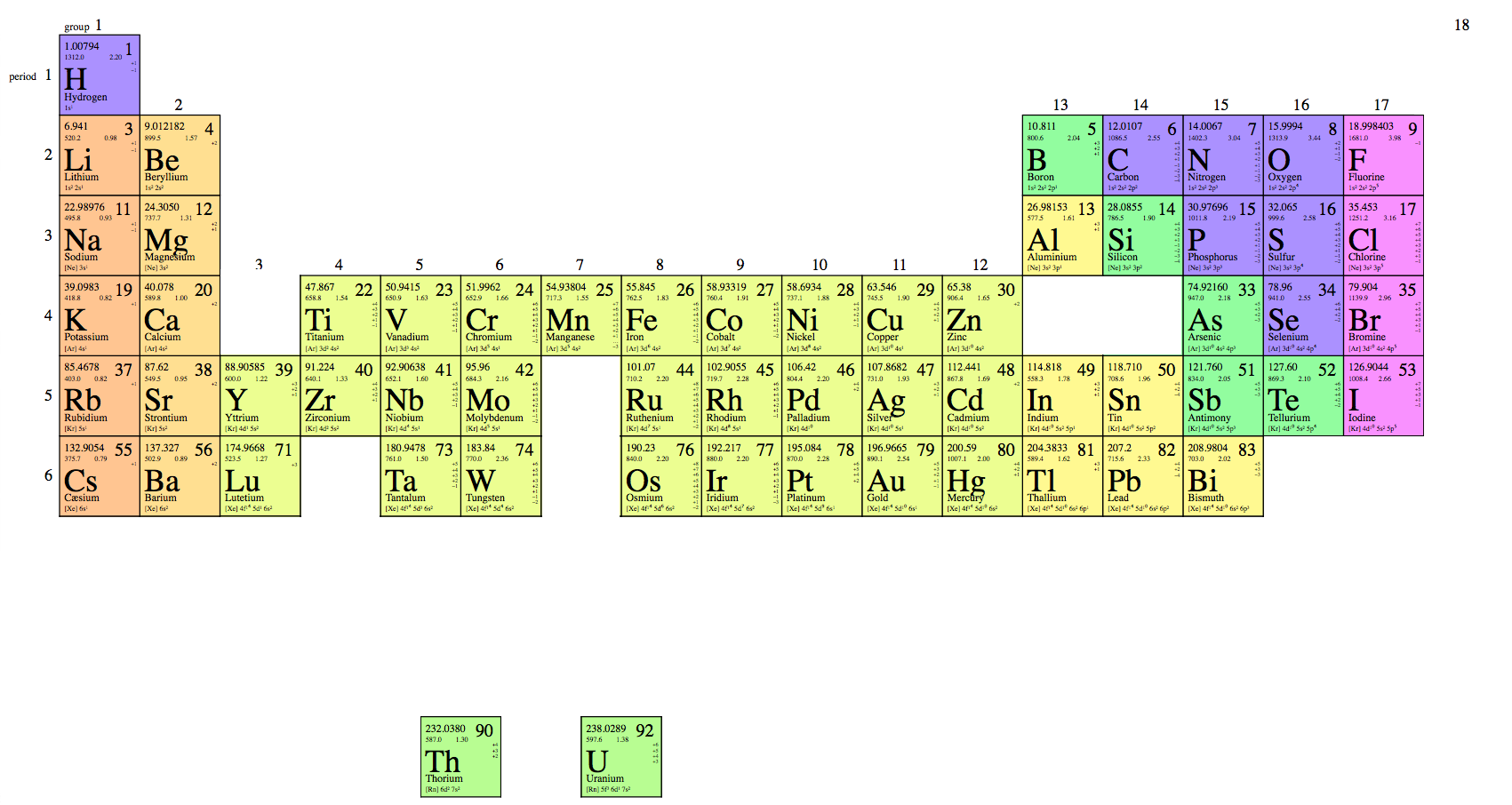 L’intuizione che ebbe Mendeleev fu quella di ordinare gli elementi noti sia per peso che per proprietà chimiche, in modo geometrico su di un piano
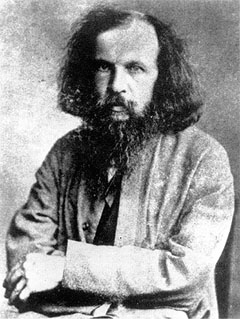 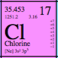 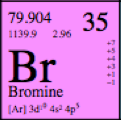 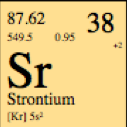 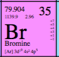 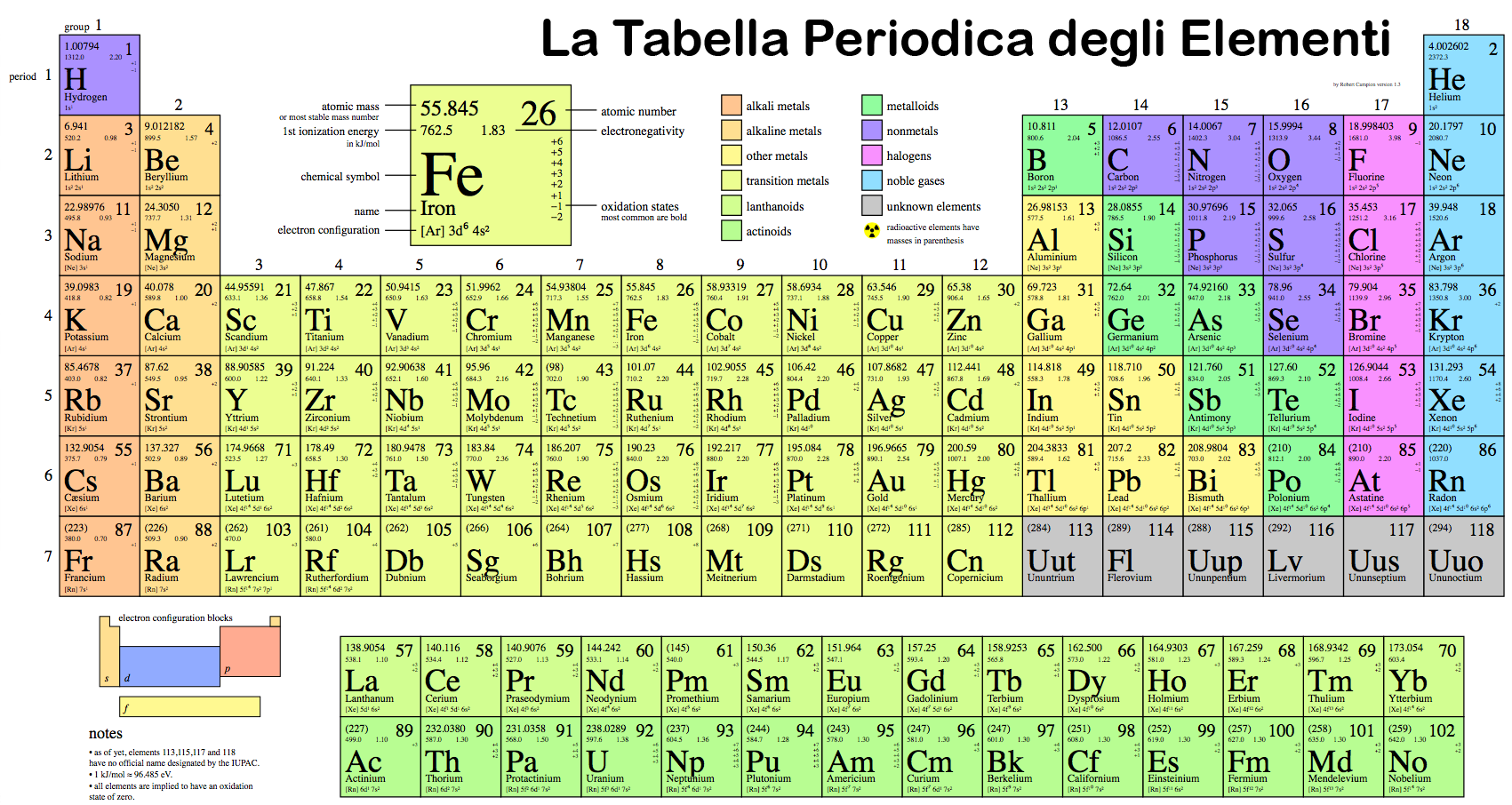 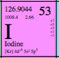 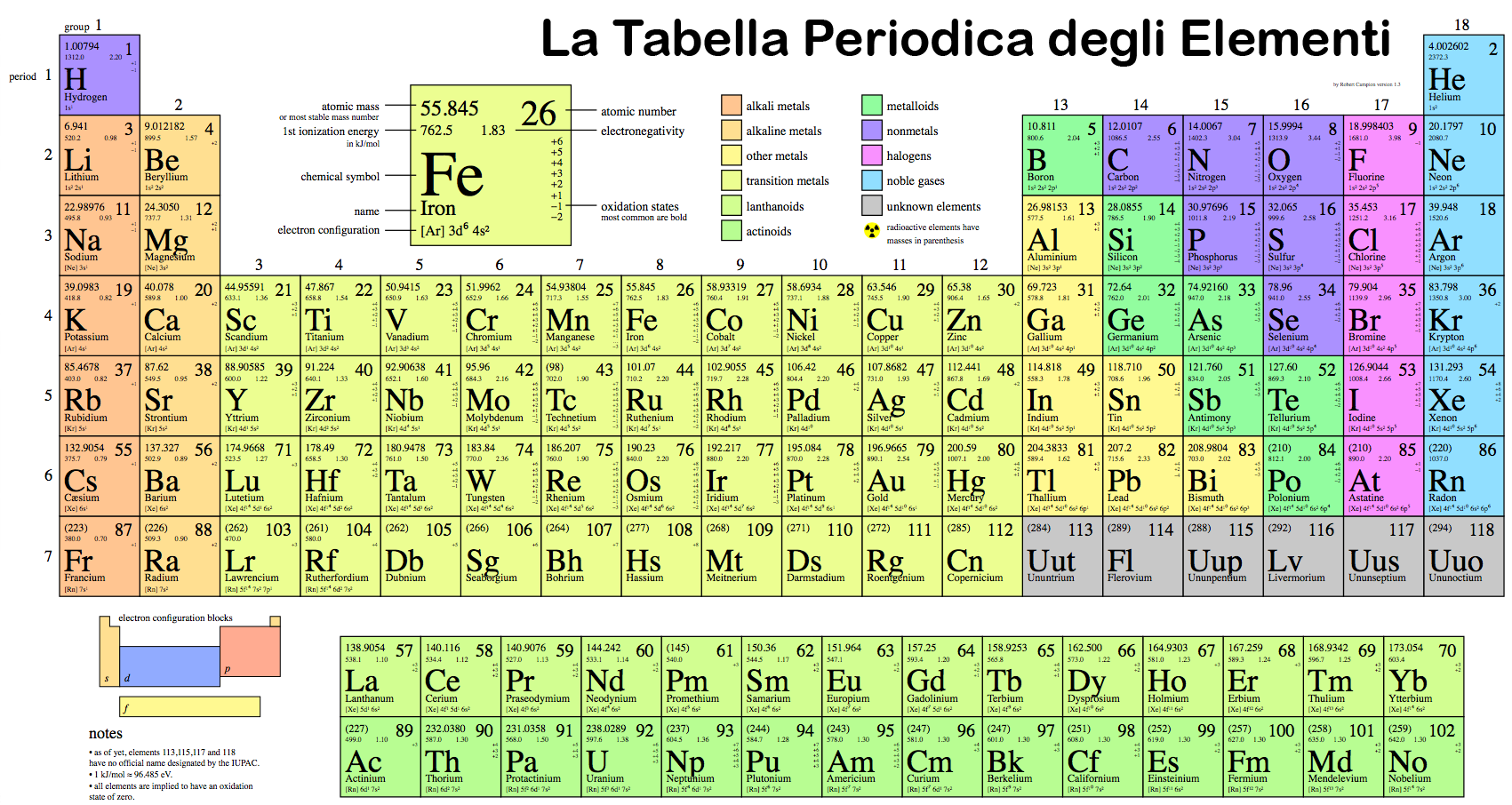 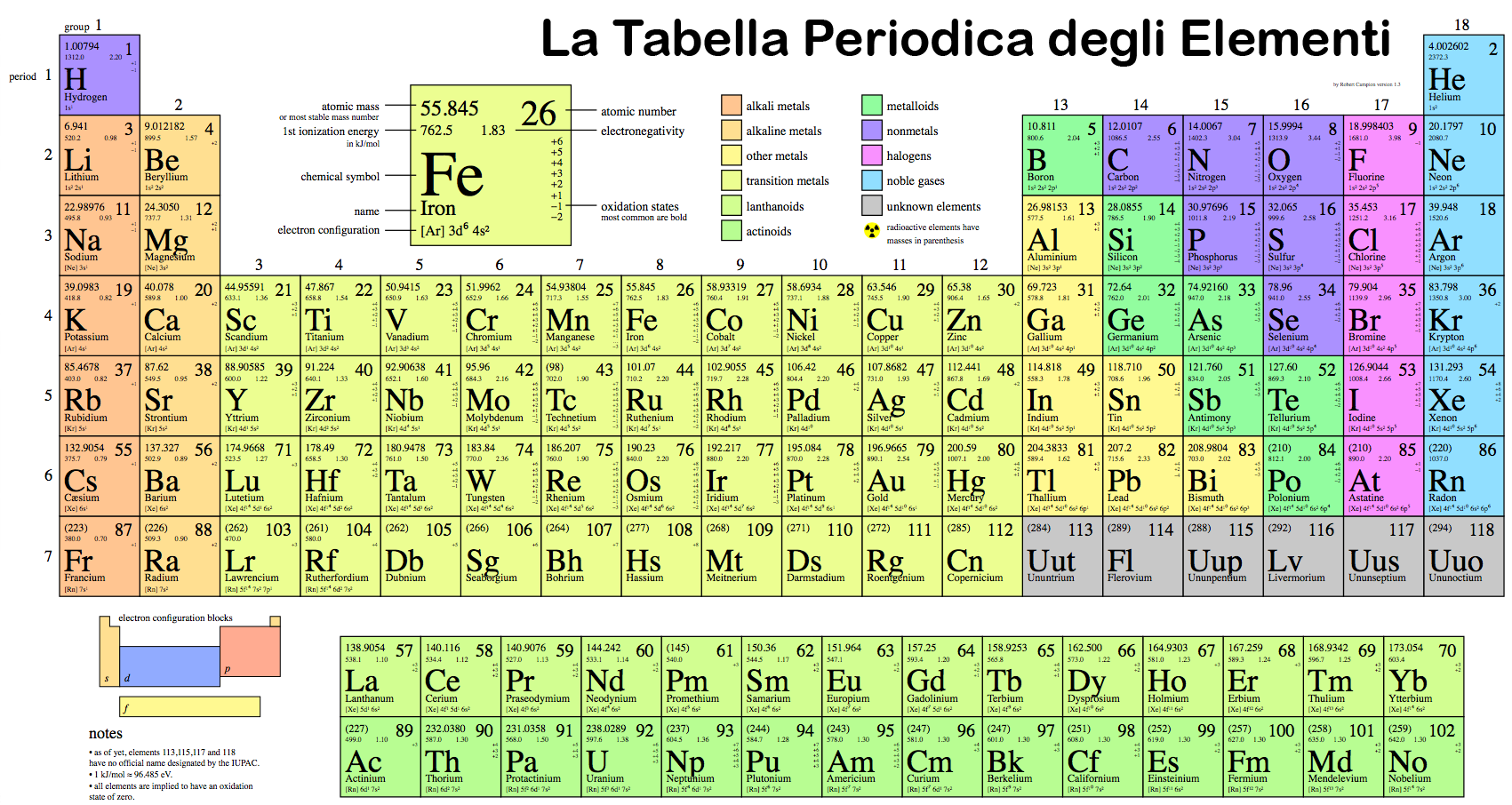 Nel giro di pochi mesi allarga lo schema a praticamente tutti gli elementi noti alla sua epoca (noti in quanto osservati e studiati in laboratorio).
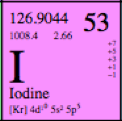 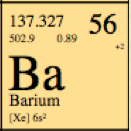 Mendeleev era contento di aver trovato questo schema, ma gli seccavano da morire i buchi rimasti…
Mendeleev era però così convinto che la bellezza ordinata di questa tabella dovesse significare qualcosa di profondo, che si azzardò a fare una previsione. Si inventò due elementi chimici mai osservati da nessuno!
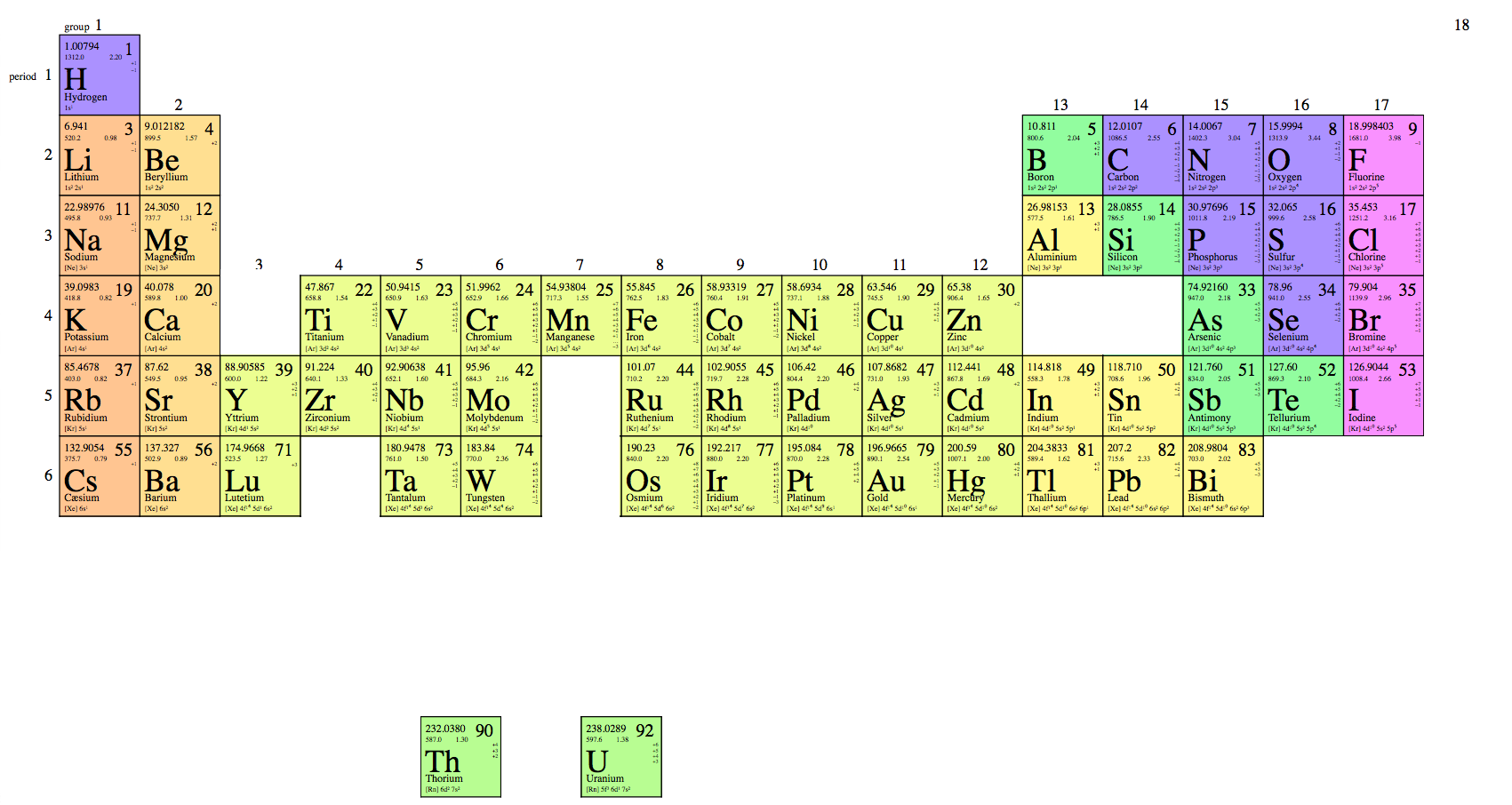 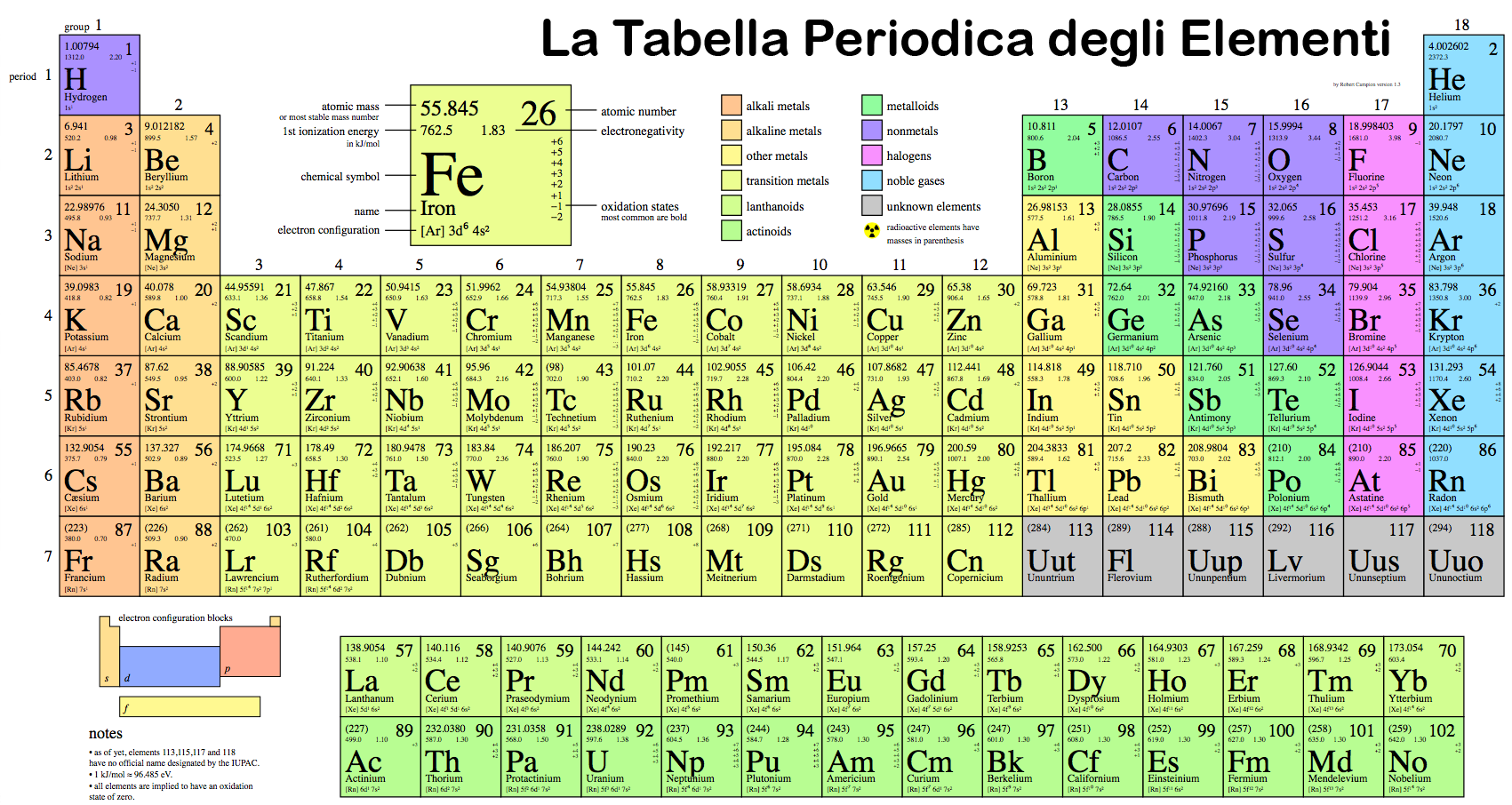 Li chiamò eka-aluminum ed eka-silicon e li pose, rispettivamente, subito sotto l’alluminio e sotto il silicio, predicendone quindi il peso e anche le proprietà chimiche
I chimici di tutto il mondo si scatenarono nella sfida e per Mendeleev fu un vero trionfo! Gli elementi vennero trovati da scienziati in Germania e in Francia e i loro scopritori dedicarono i loro nomi ai rispettivi paesi.
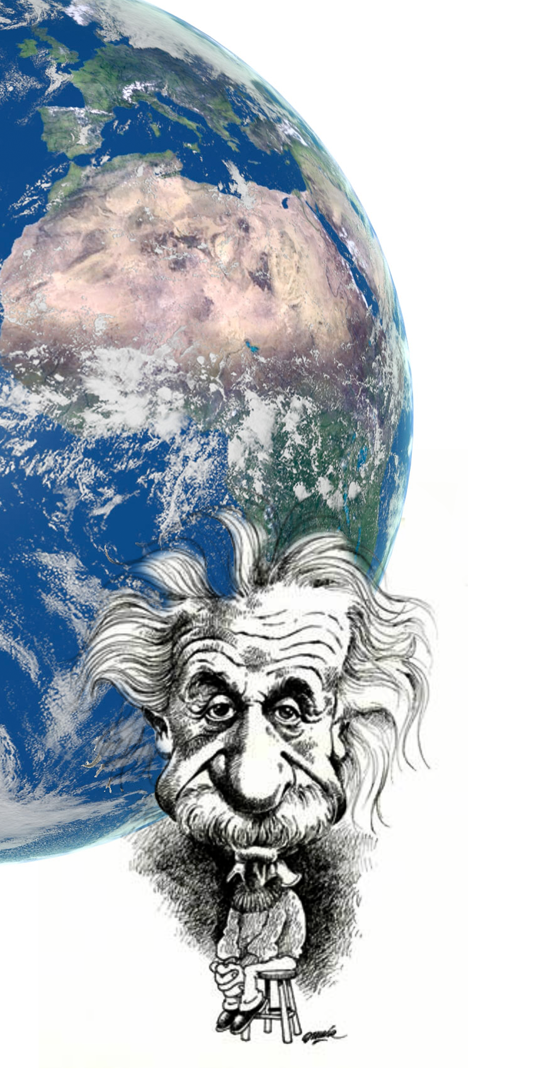 Struttura dell’atomo
Elettrone 
(carica negativa)
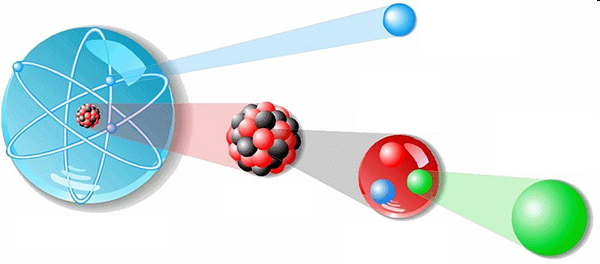 quark
nucleo~1012 cm
(carica positiva)
atomo~108 cm
nucleoni (protone/neutrone)~1013cm
La prima particella elementare scoperta è stata l’elettrone nel 1897, da parte di Sir J.J. Thomson
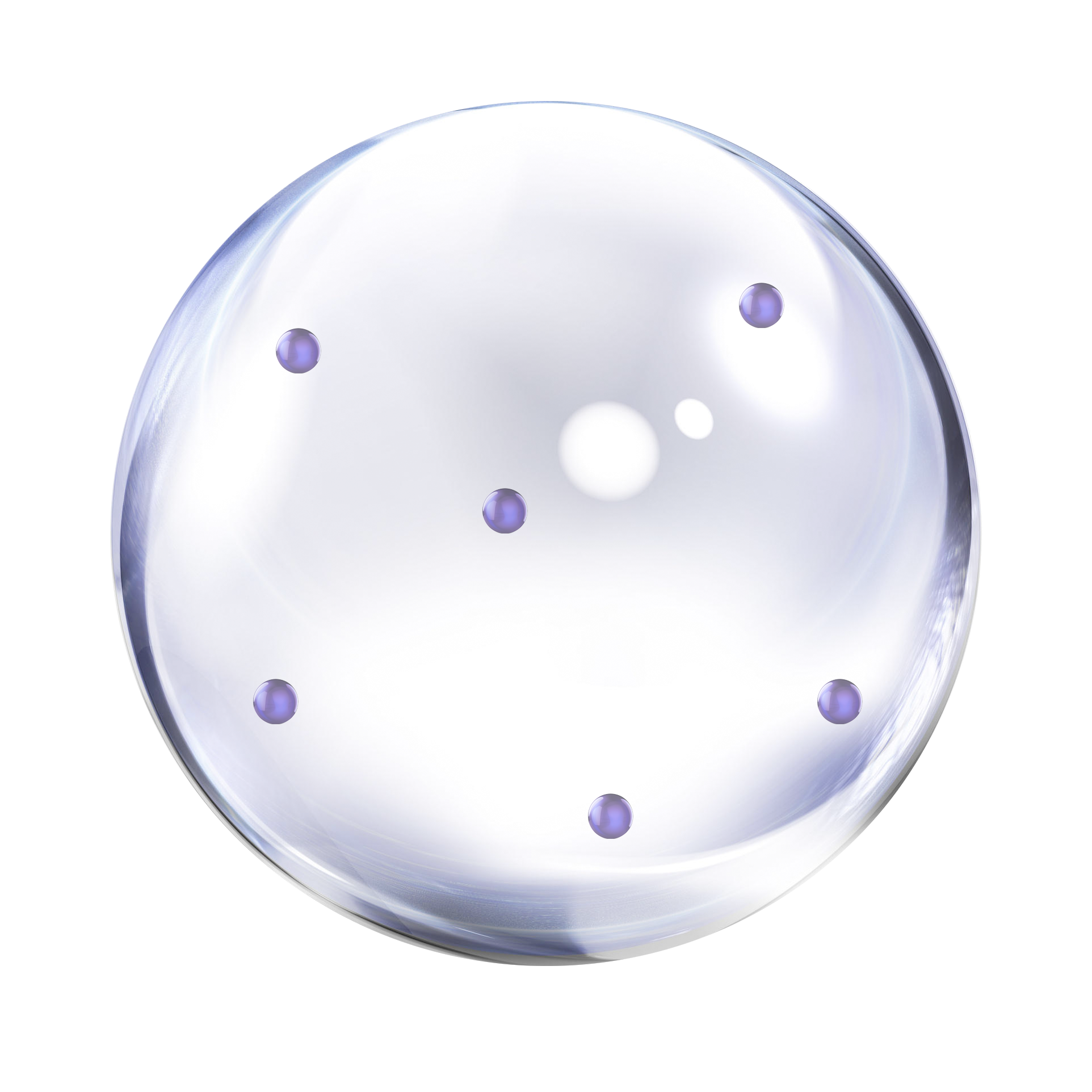 Come se lo immaginava un atomo, Thomson?
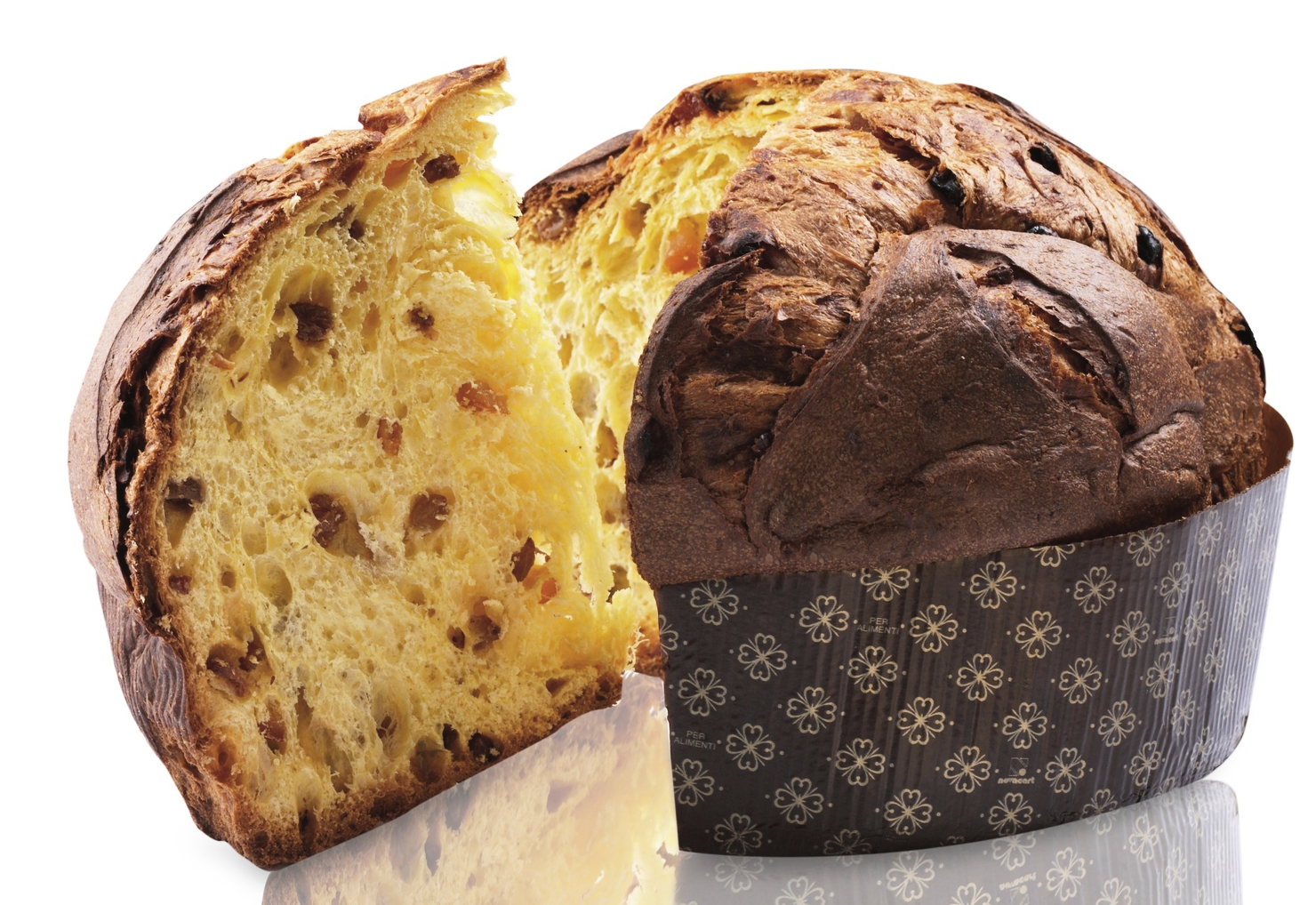 elettrone
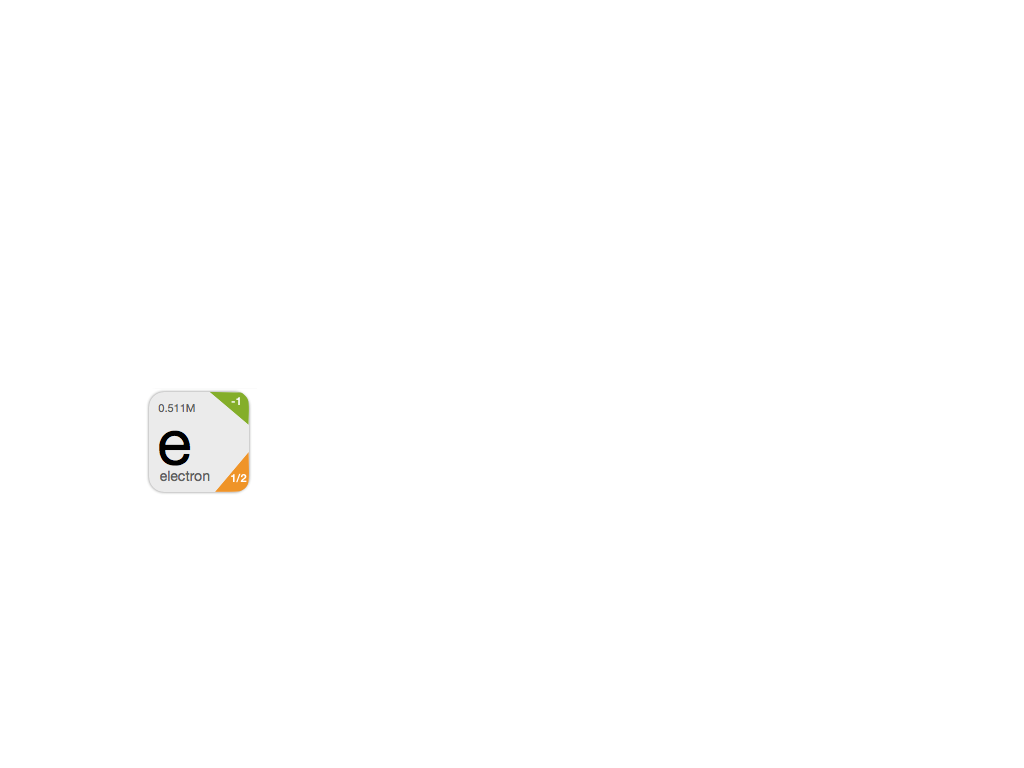 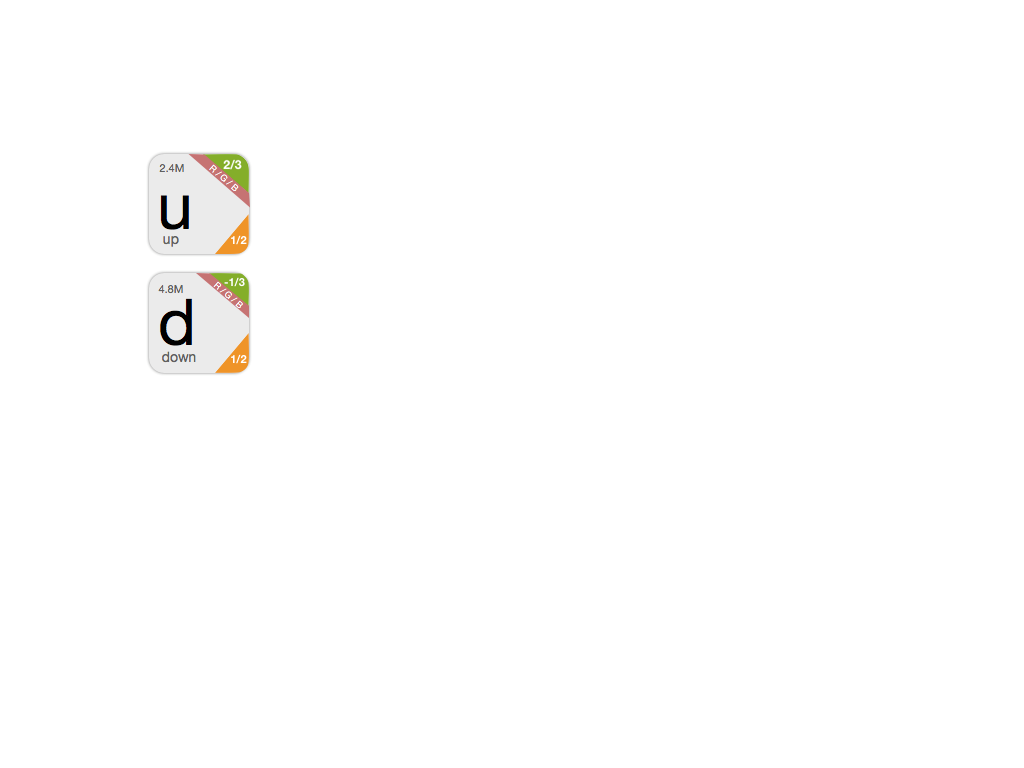 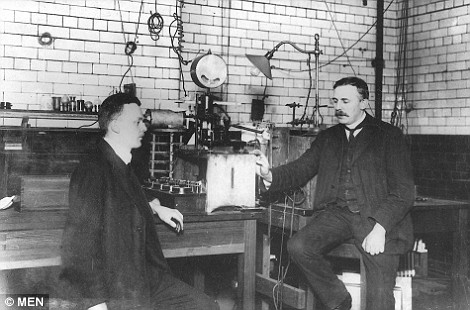 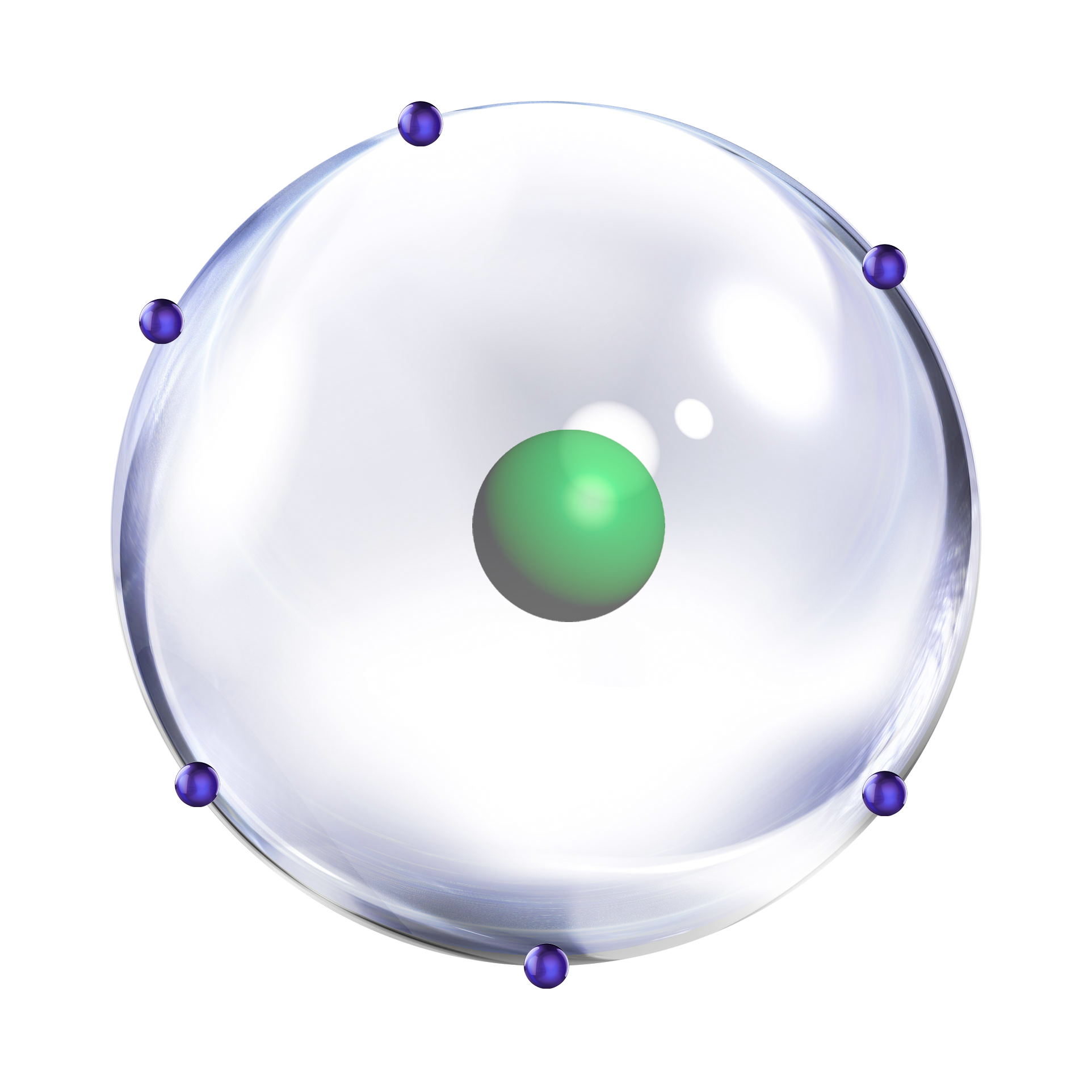 Nel 1911, Sir Ernest Rutherford scopre il nucleo atomico usando particelle alpha come proiettili.
Poco dopo il nucleo viene interpretato come un composto di protoni e di neutroni.
Nel  1967 un esperimento analogo a Stanford dimostra che protoni e neutroni sono a loro volta composti da quarks (particelle elementari)
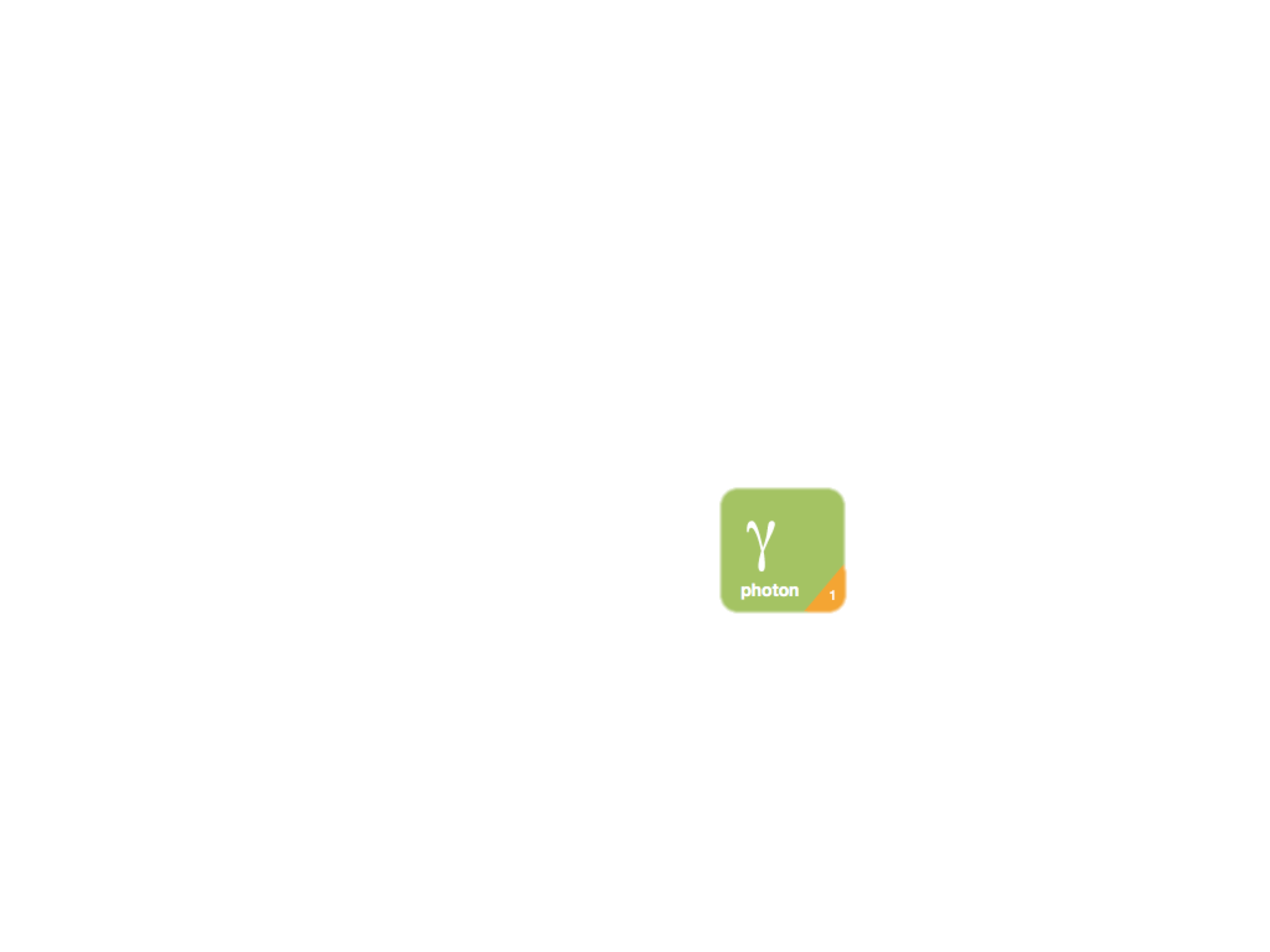 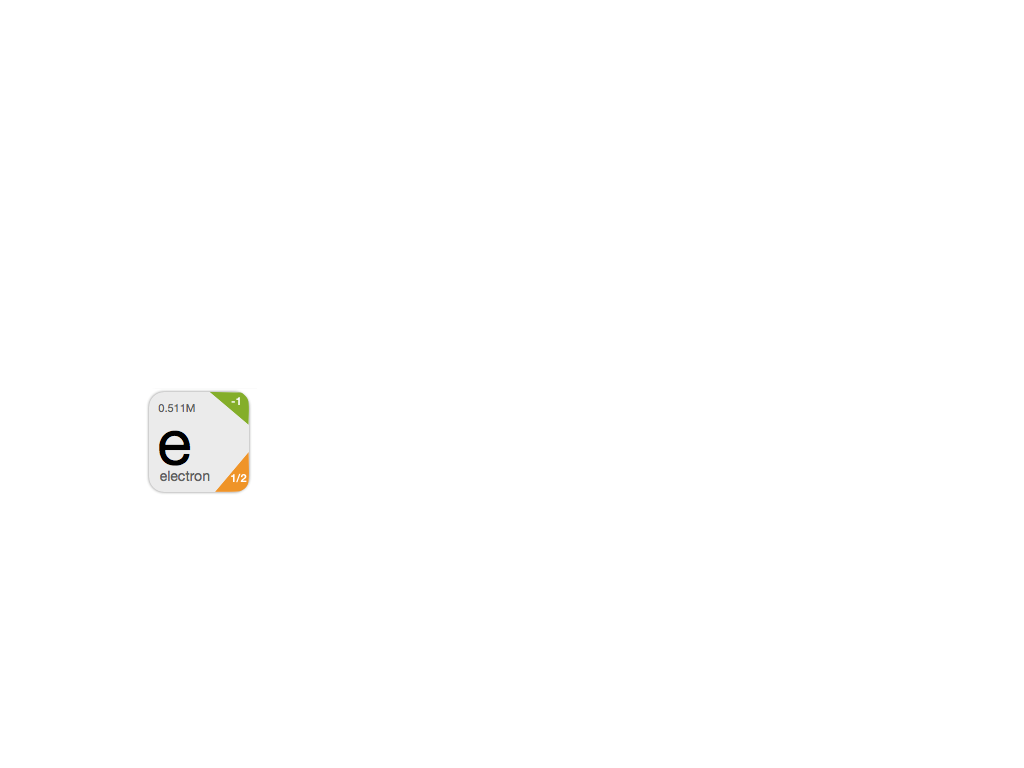 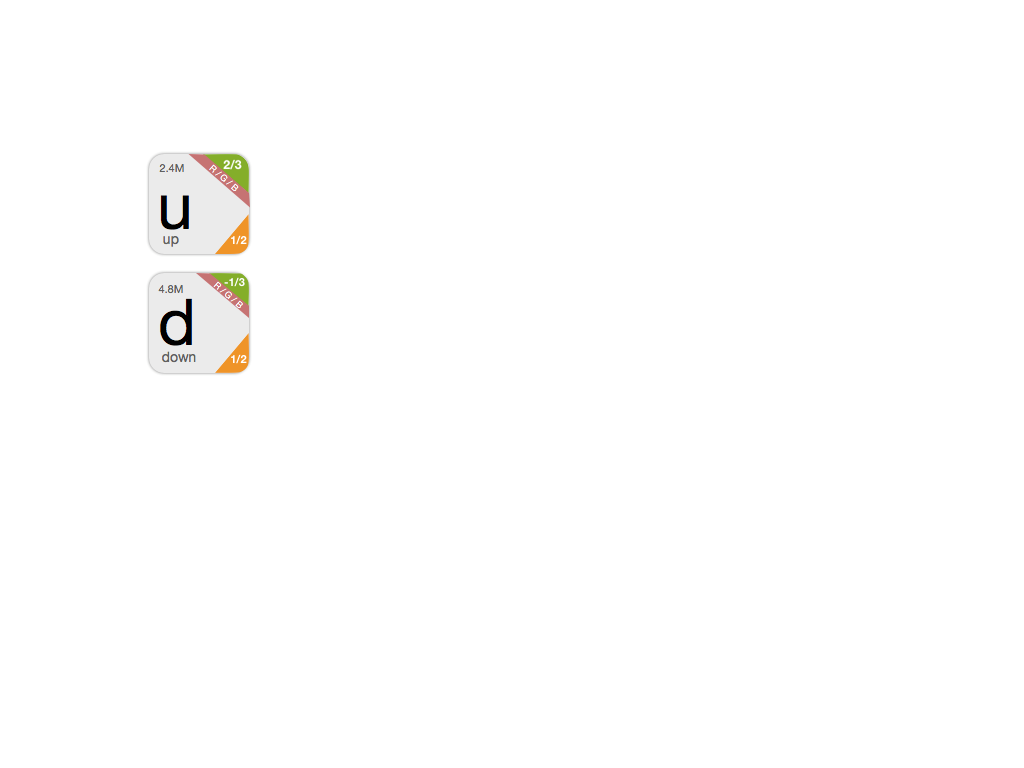 Ma cosa tiene assieme queste strutture?
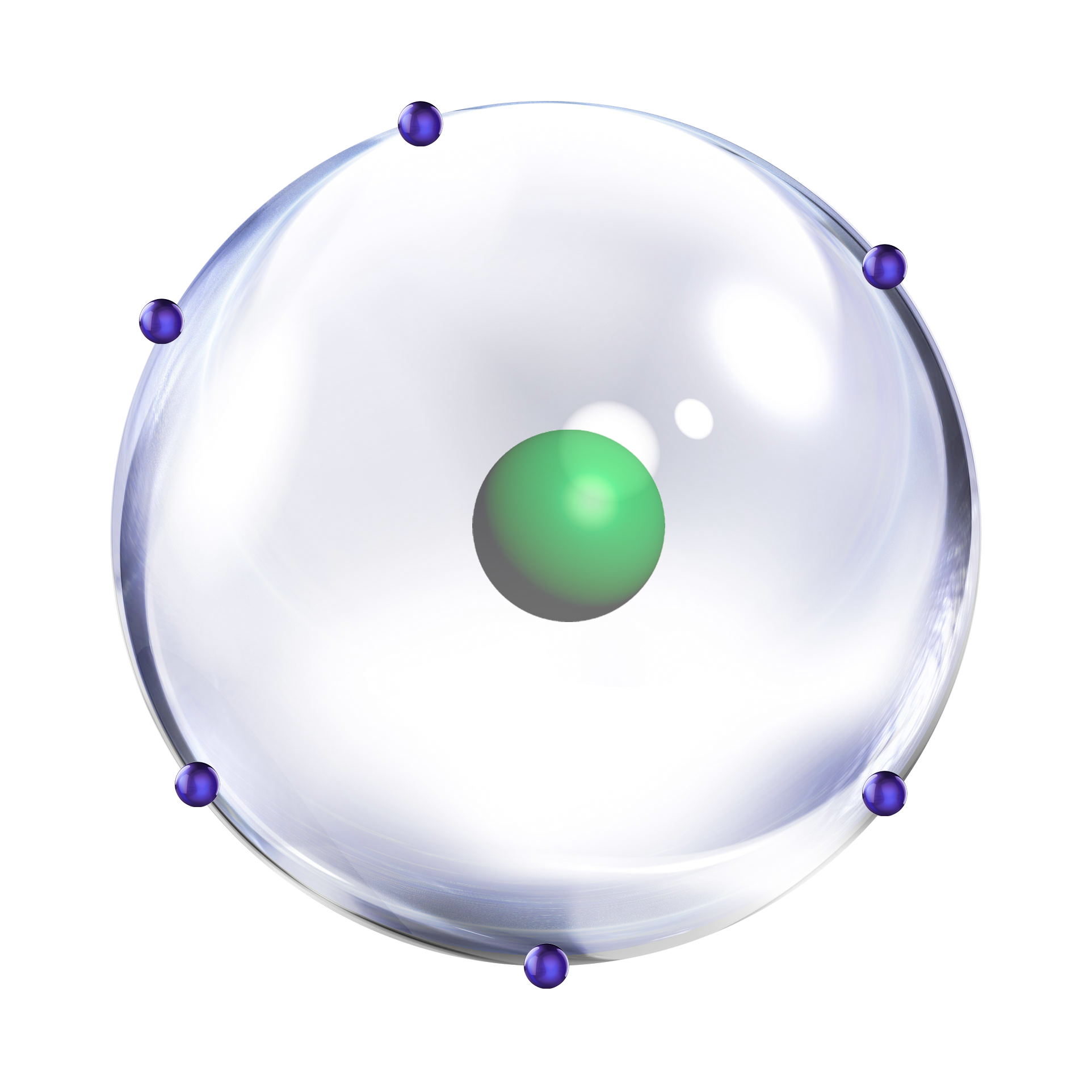 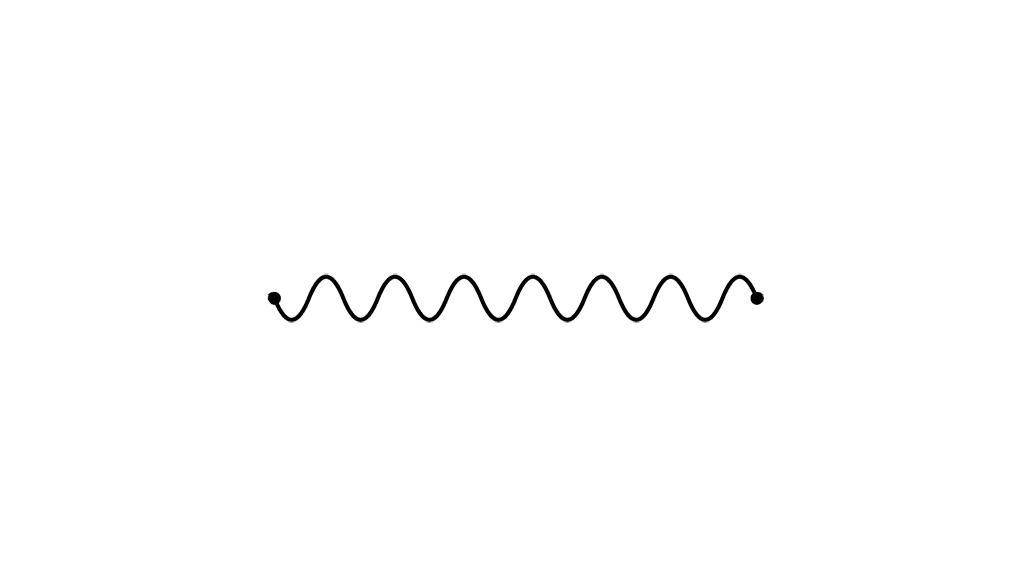 I fotoni (la luce), quando si trovano in uno stato particolare, detto di particella virtuale. La forza elettromagnetica è dovuta al loro continuo scambio tra particelle cariche (un fenomeno quantistico).
I fisici dicono che il fotone è il mediatore della forza elettromagnetica
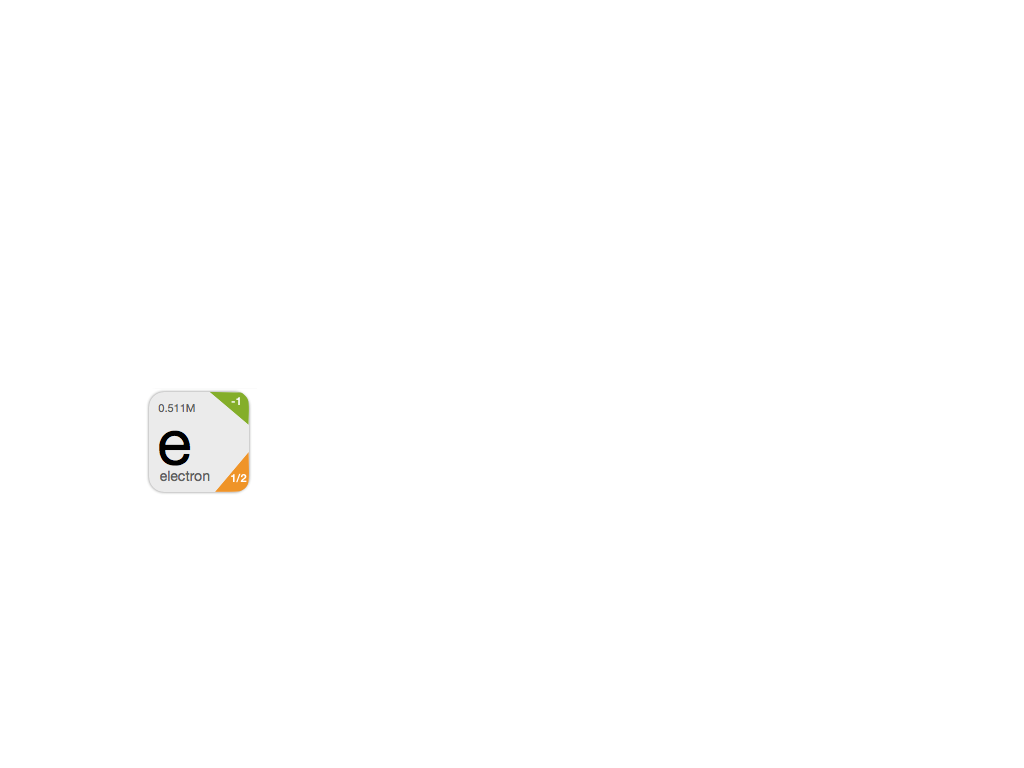 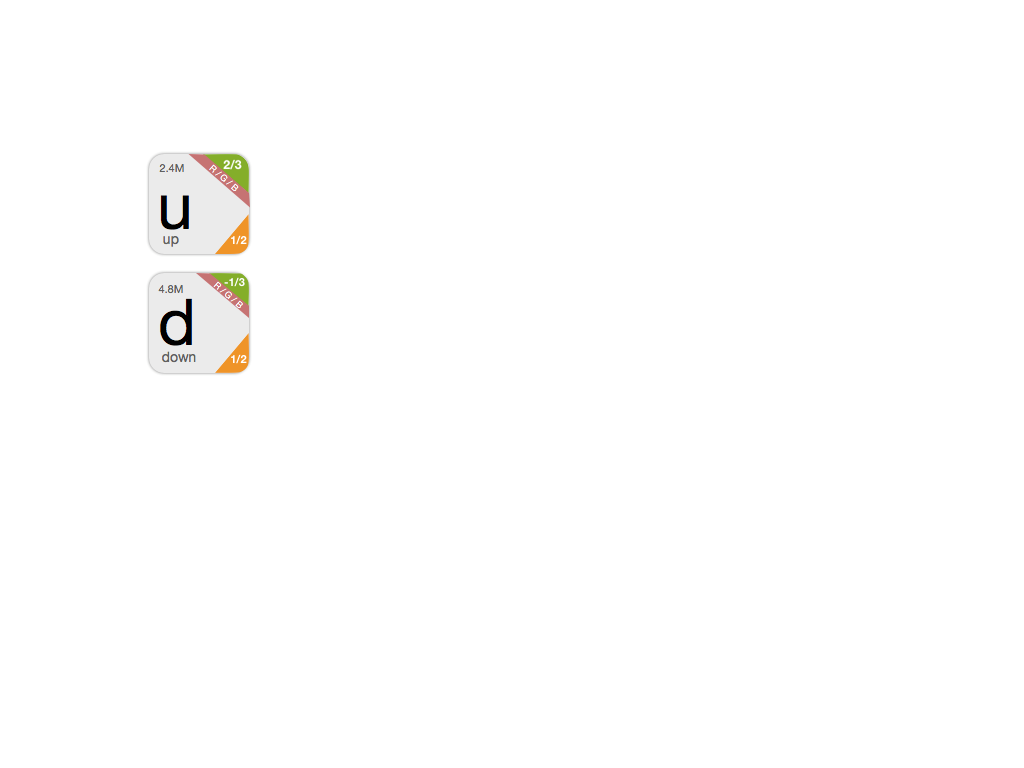 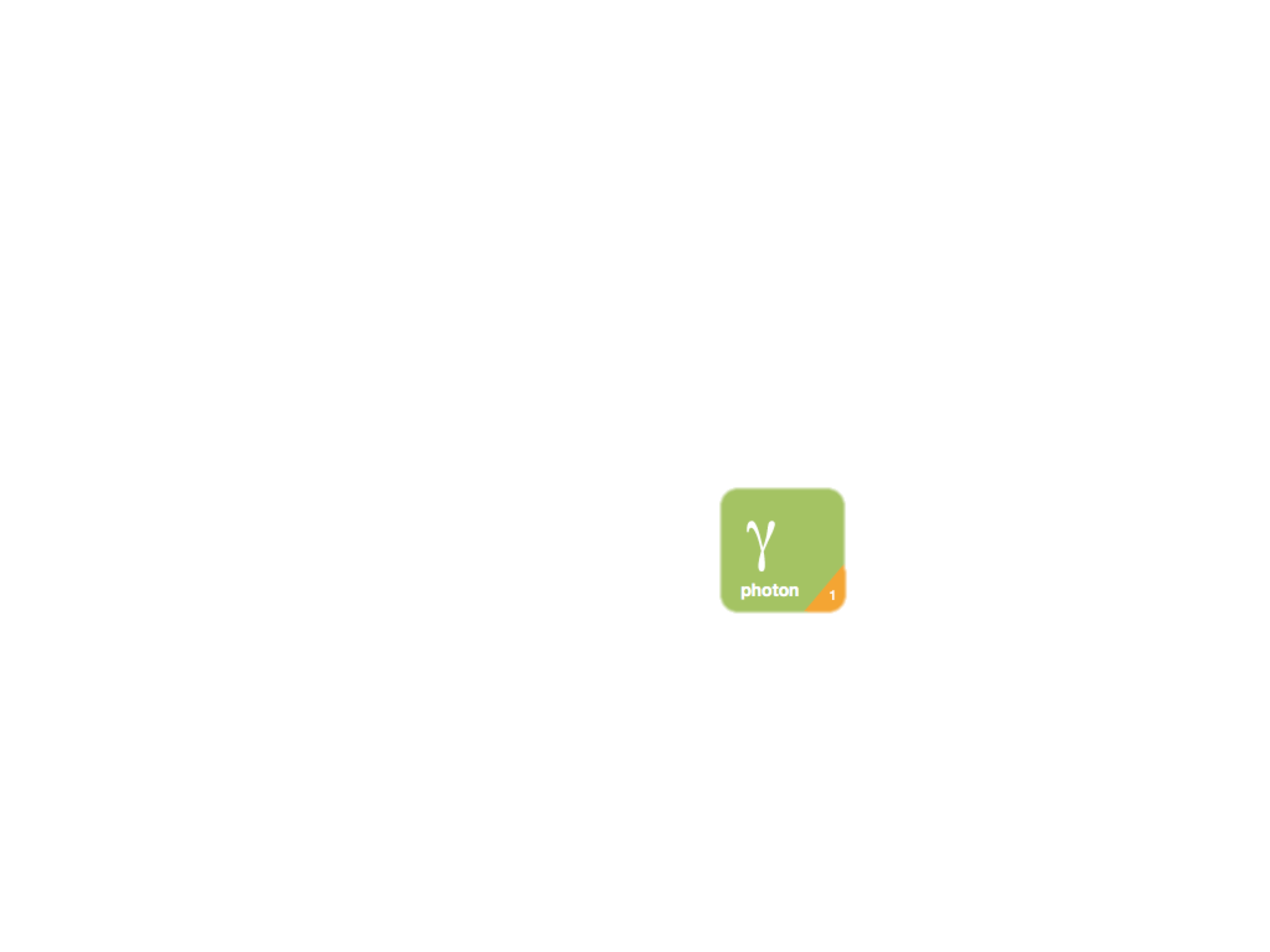 Ma cosa tiene assieme queste strutture?
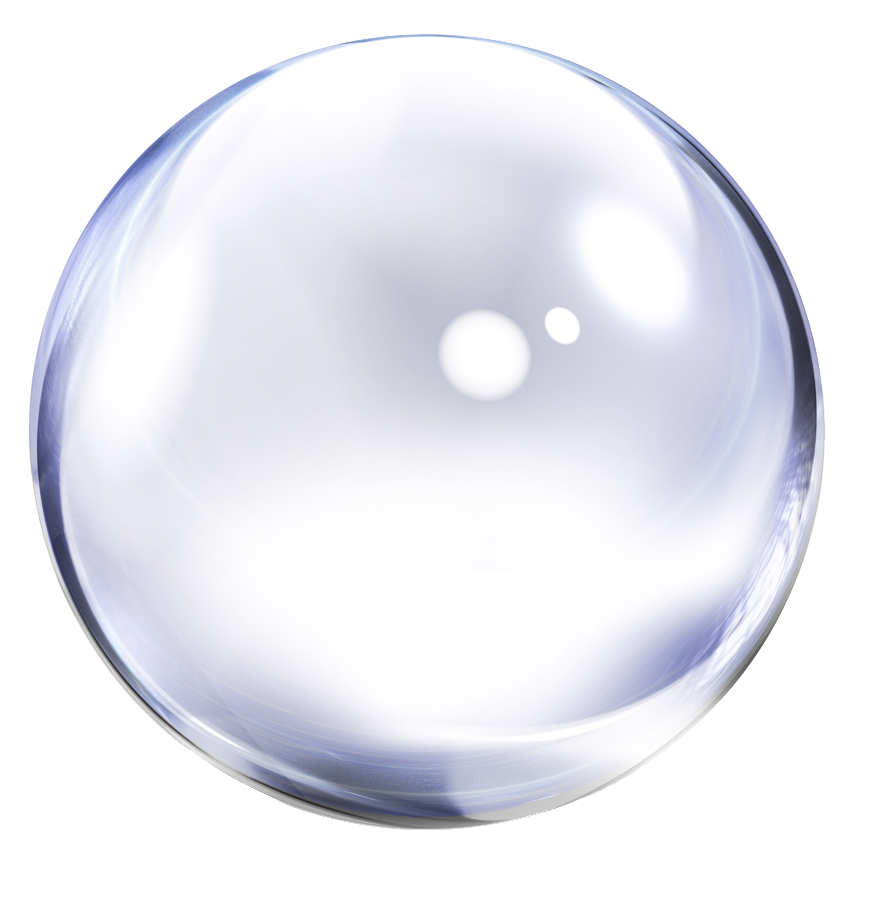 Gluoni
Up
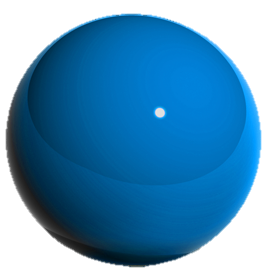 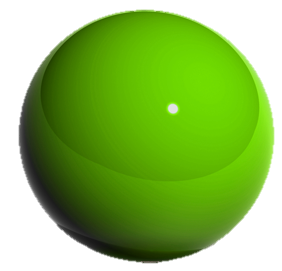 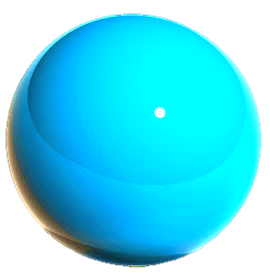 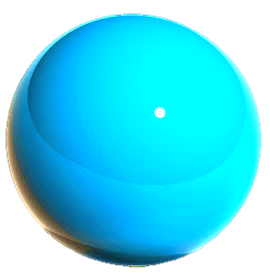 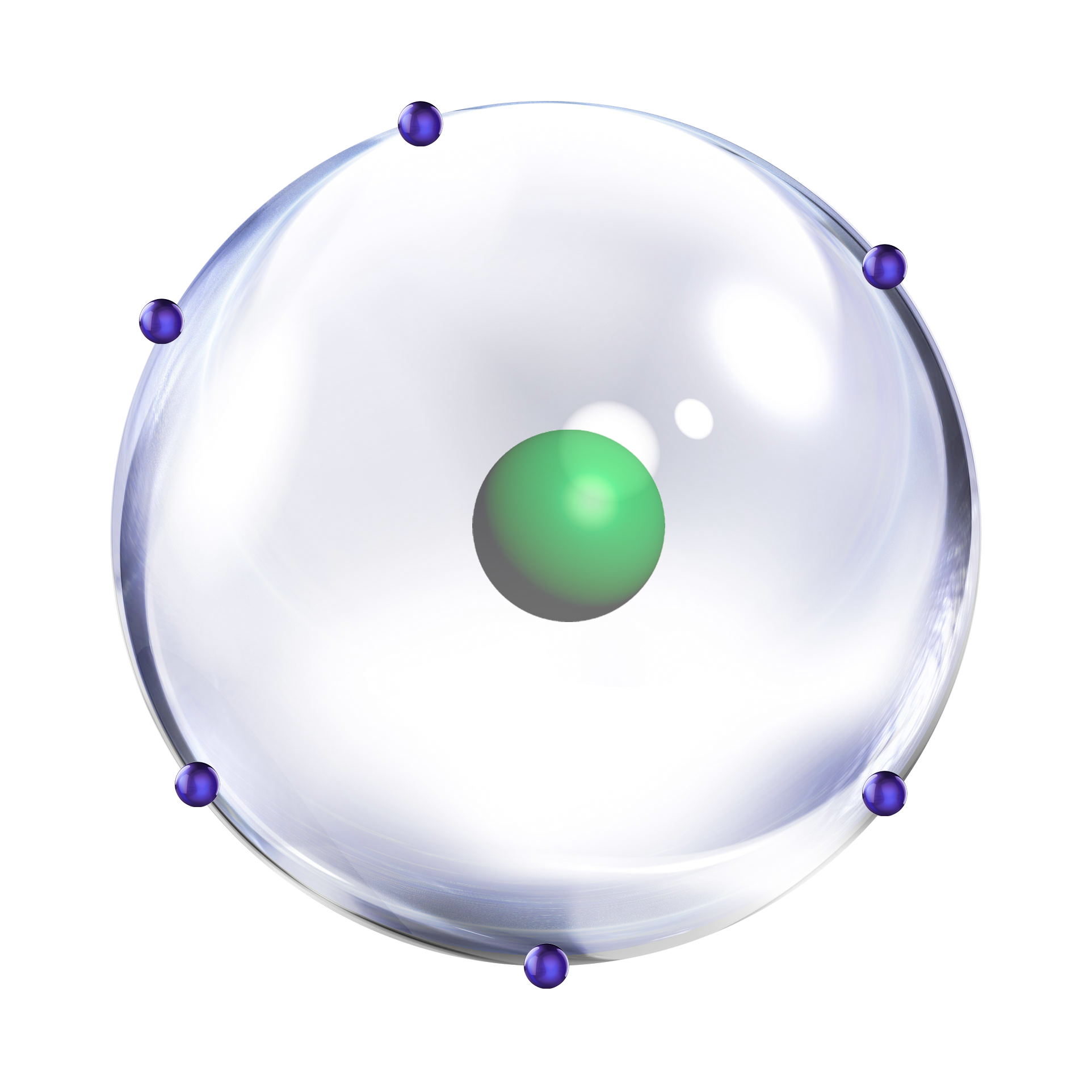 +2/3
Down
-1/3
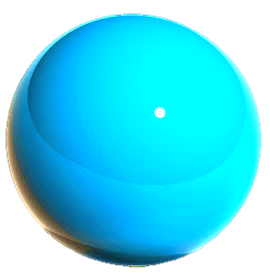 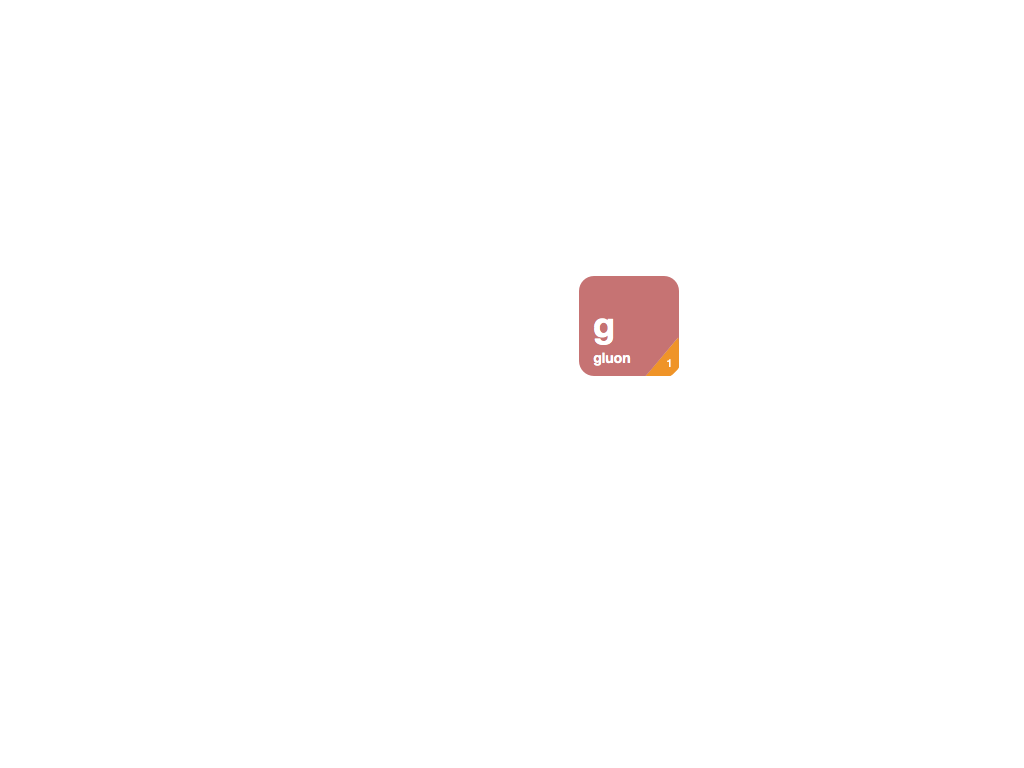 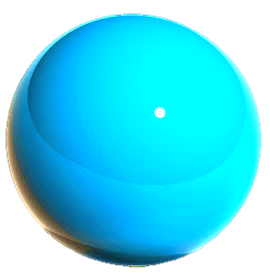 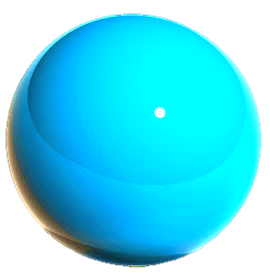 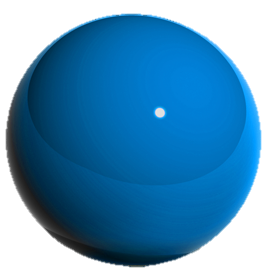 Quarks
+2/3
Up
Protone
I protoni e neutroni, e i quarks al loro interno, invece, sono tenuti assieme dallo scambio di altre particelle virtuali, chiamate gluoni, responsabili della forza nucleare (forte)
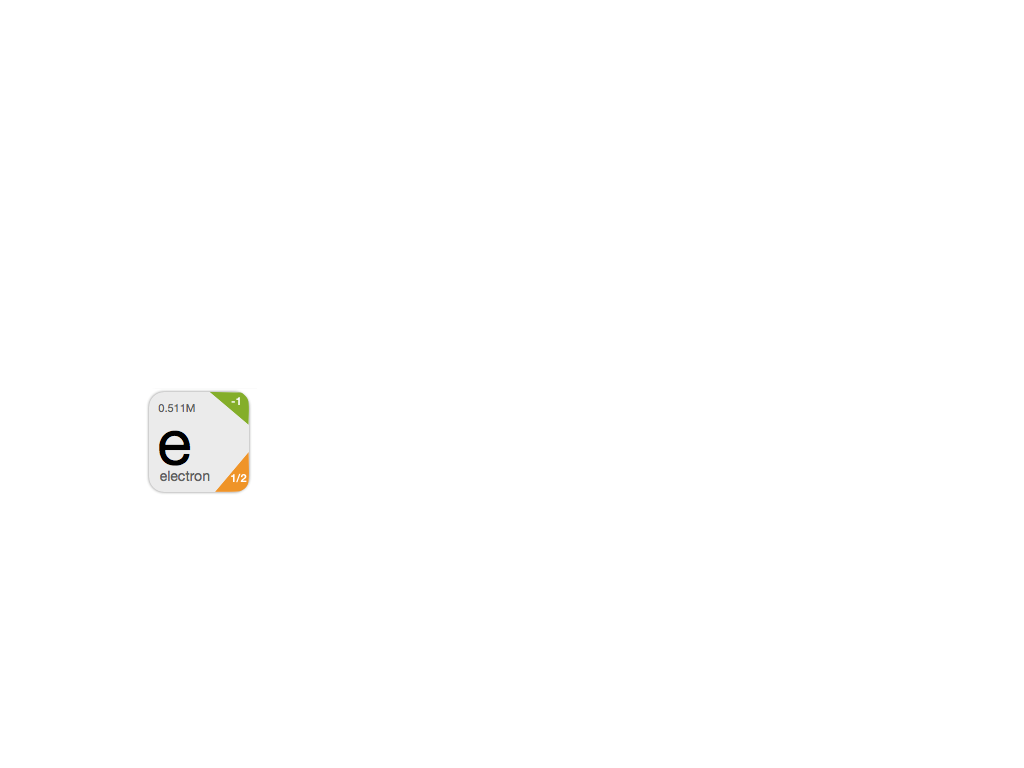 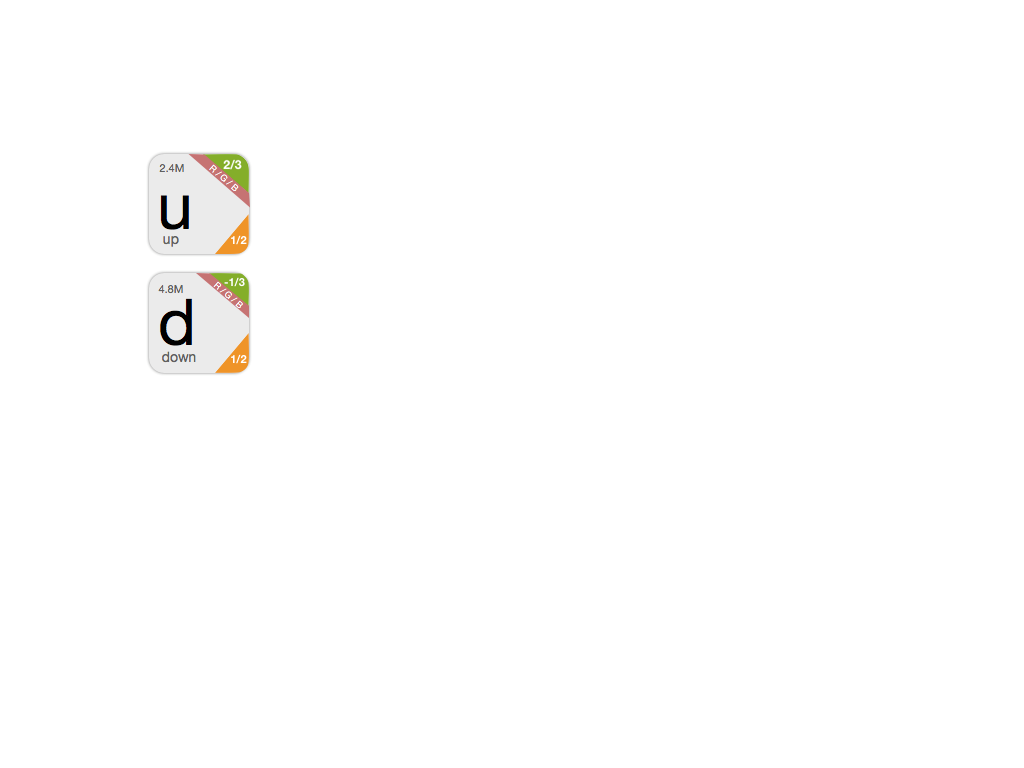 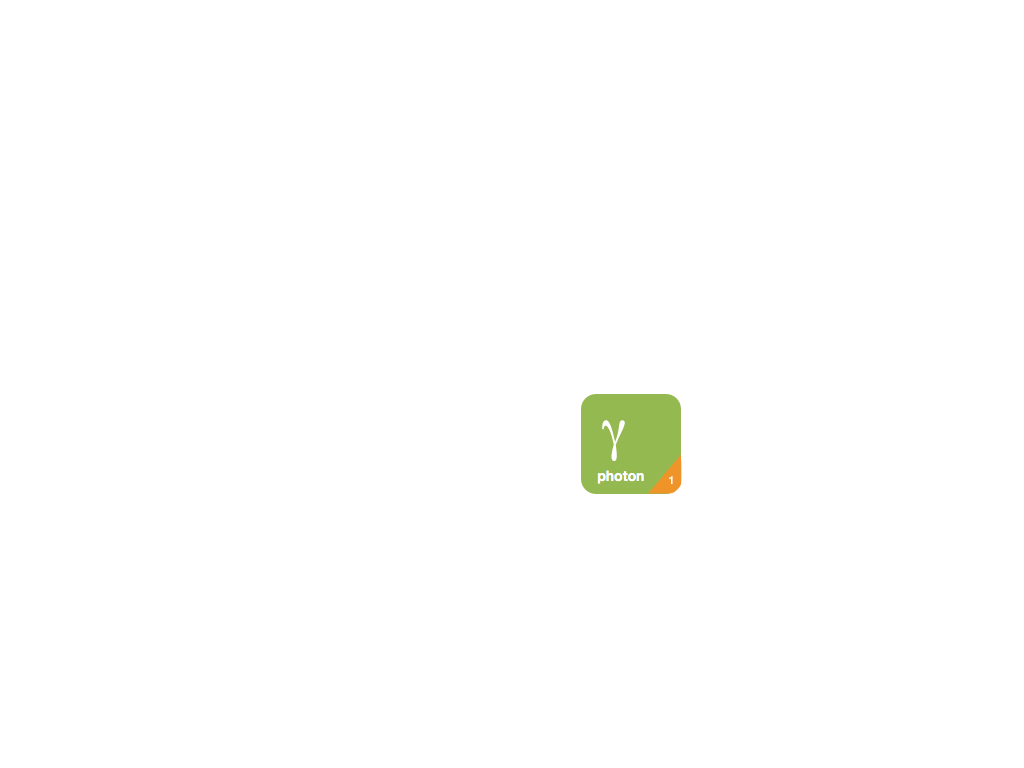 Materia
Colla
I quark costituiscono quindi i protoni e i neutroni, ossia sono alla base dei nuclei di tutti gli atomi
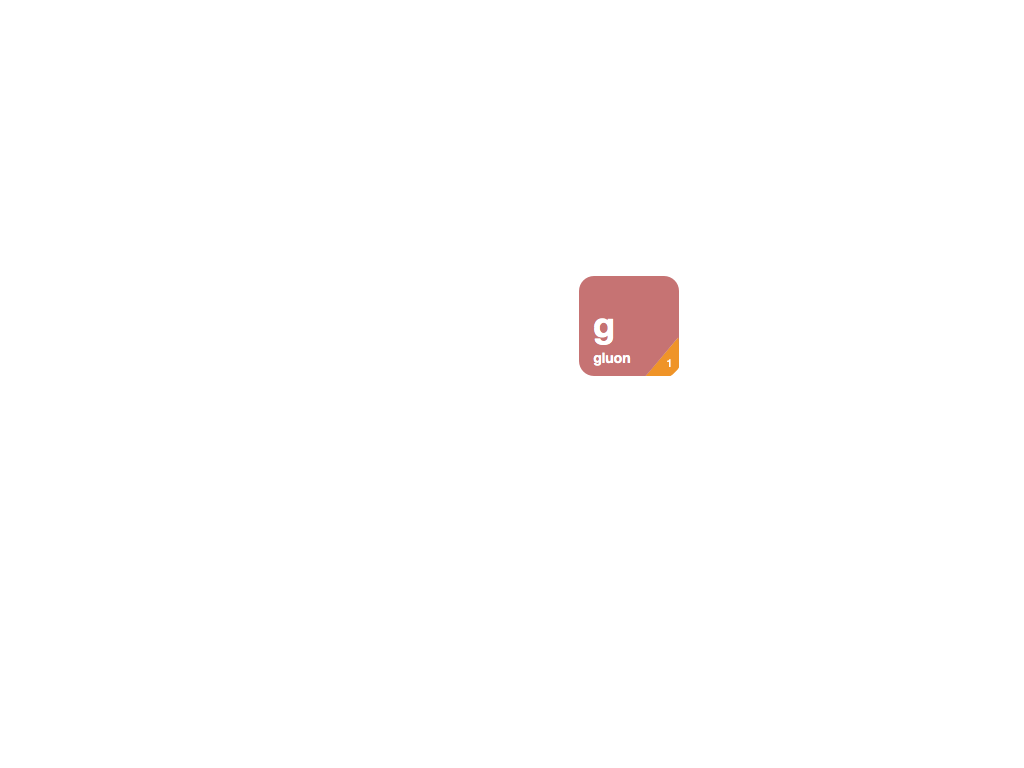 Fotoni e gluoni sono invece i mediatori, rispettivamente, della forza elettromagnetica e della forza nucleare forte
Gli elettroni, poi, in orbita attorno ai nuclei, determinano tutte le proprietà chimiche degli elementi (da qui discende tutta la chimica di cui Mendeleev è stato il primo investigatore in modo scientifico…)
Protoni, neutroni ed elettroni, grazie a fotoni e gluoni che li tengono uniti tra loro, costituiscono tutta la materia (ordinaria) dell’universo.
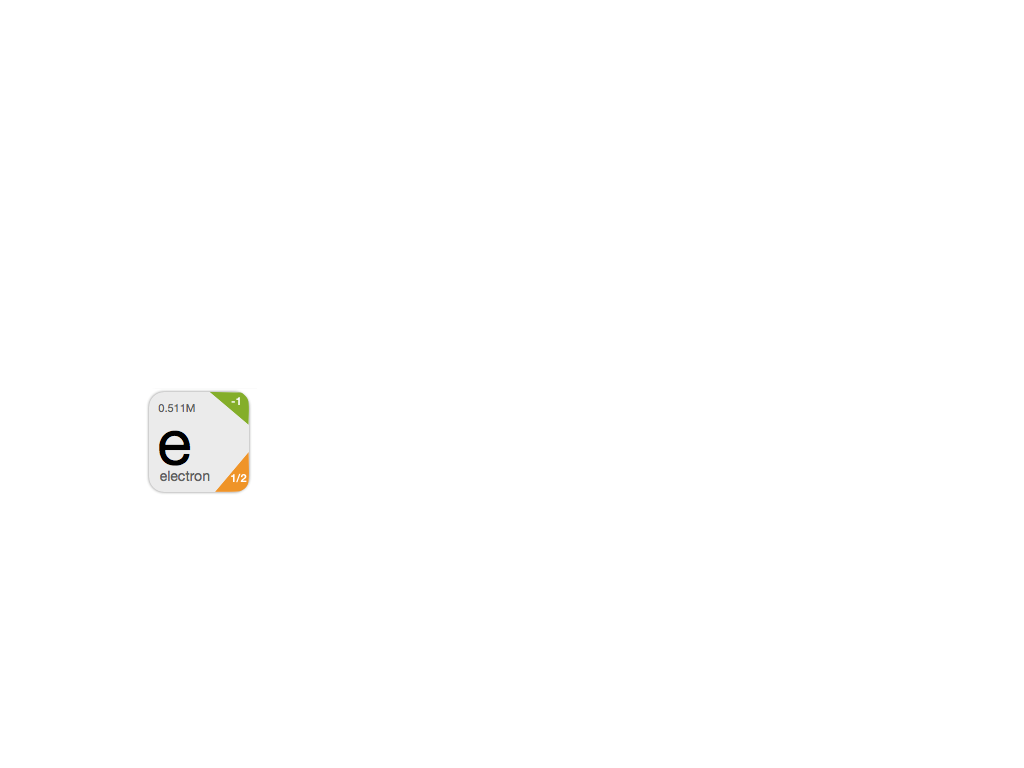 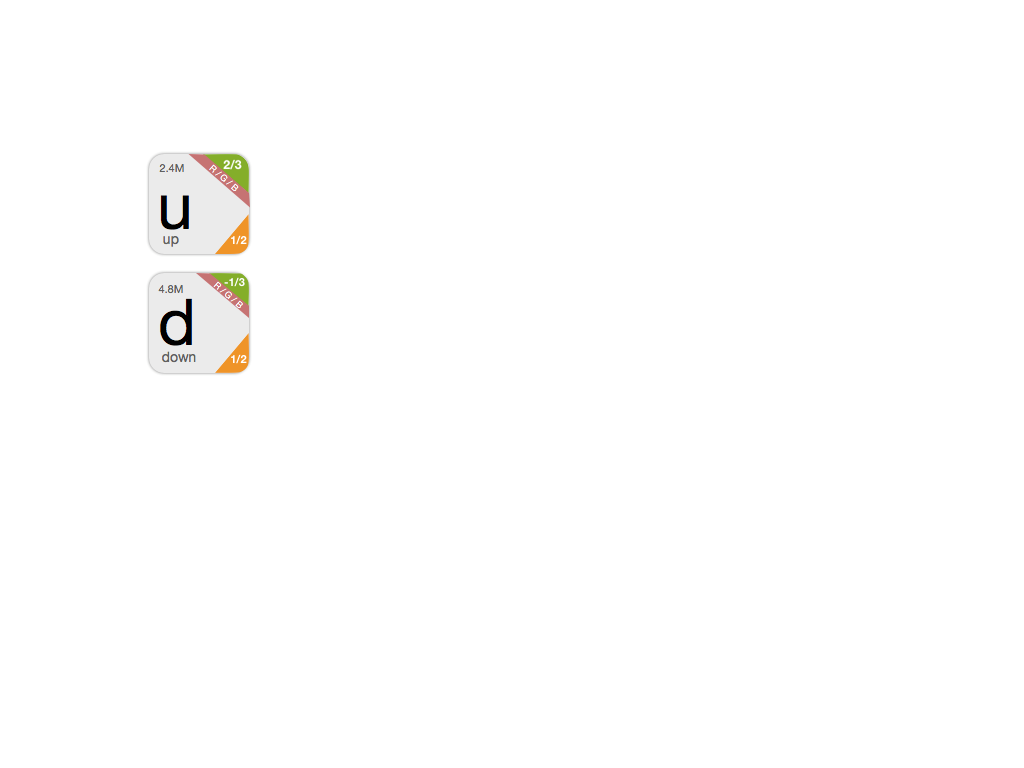 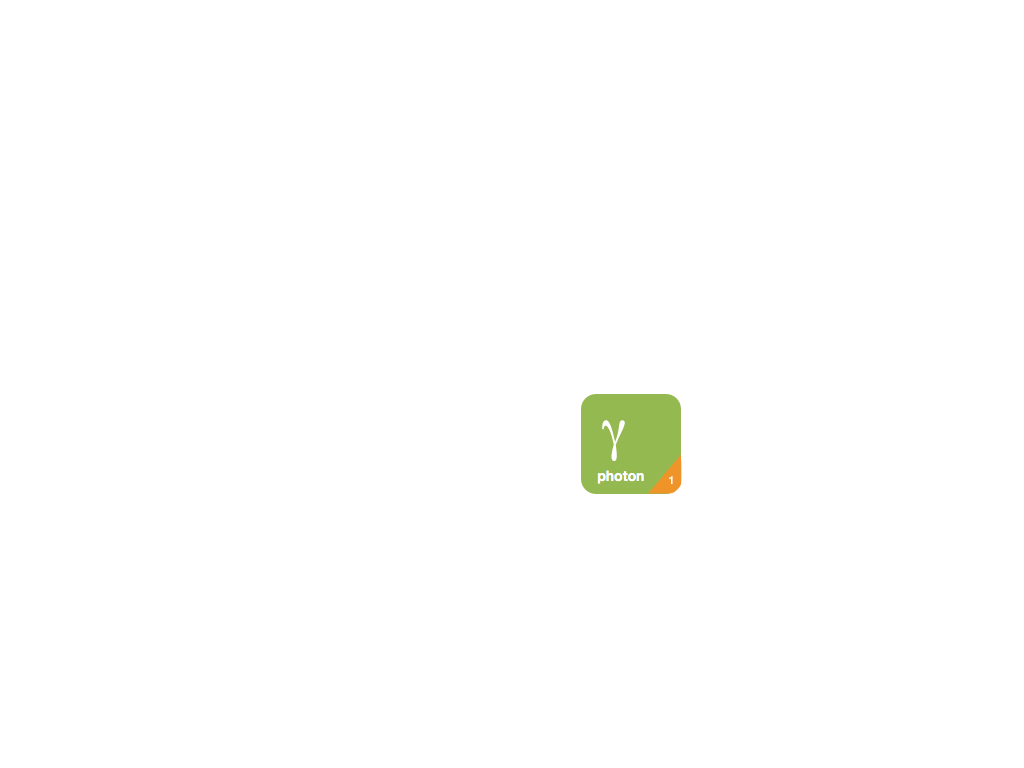 Nel 1911 Lise Meitner scopre che un neutrone può trasformarsi in un protone emettendo un elettrone più qualcosa di invisibile: W. Pauli ipotizzò che quel qualcosa fosse una particella (che chiamò neutrino)
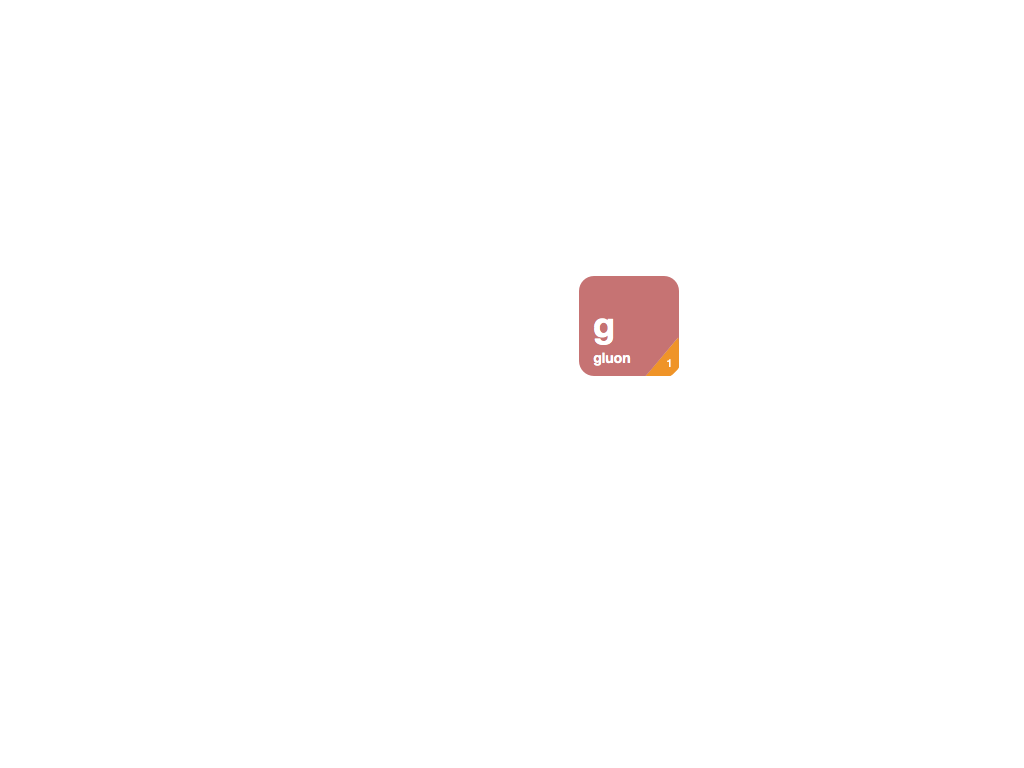 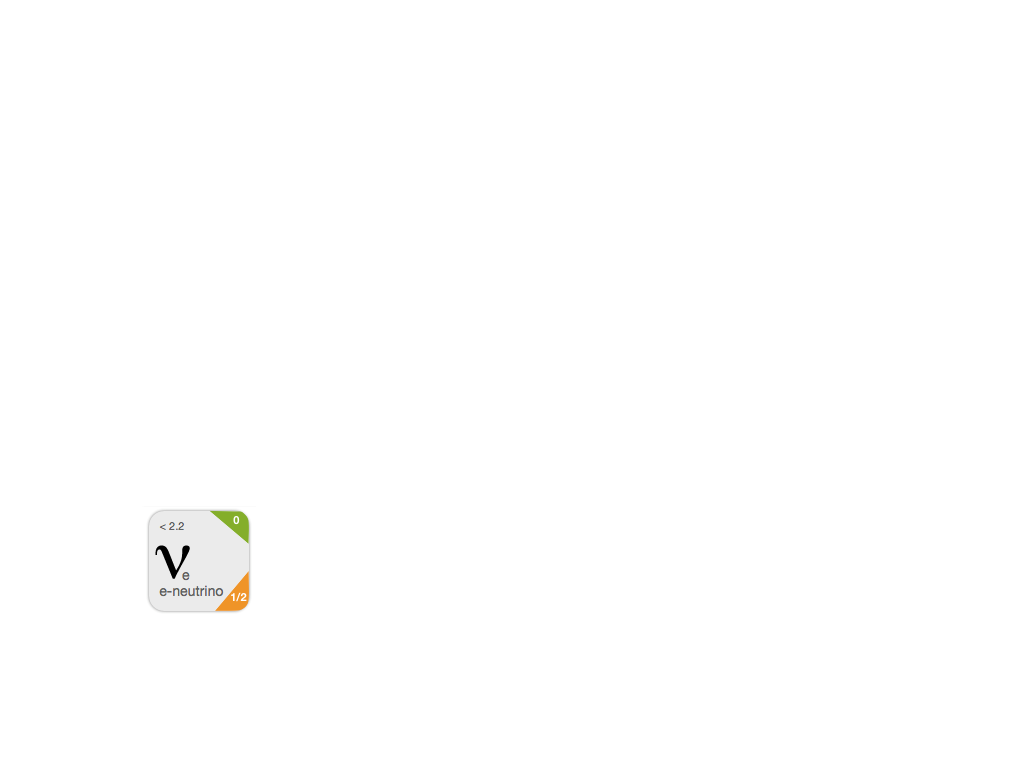 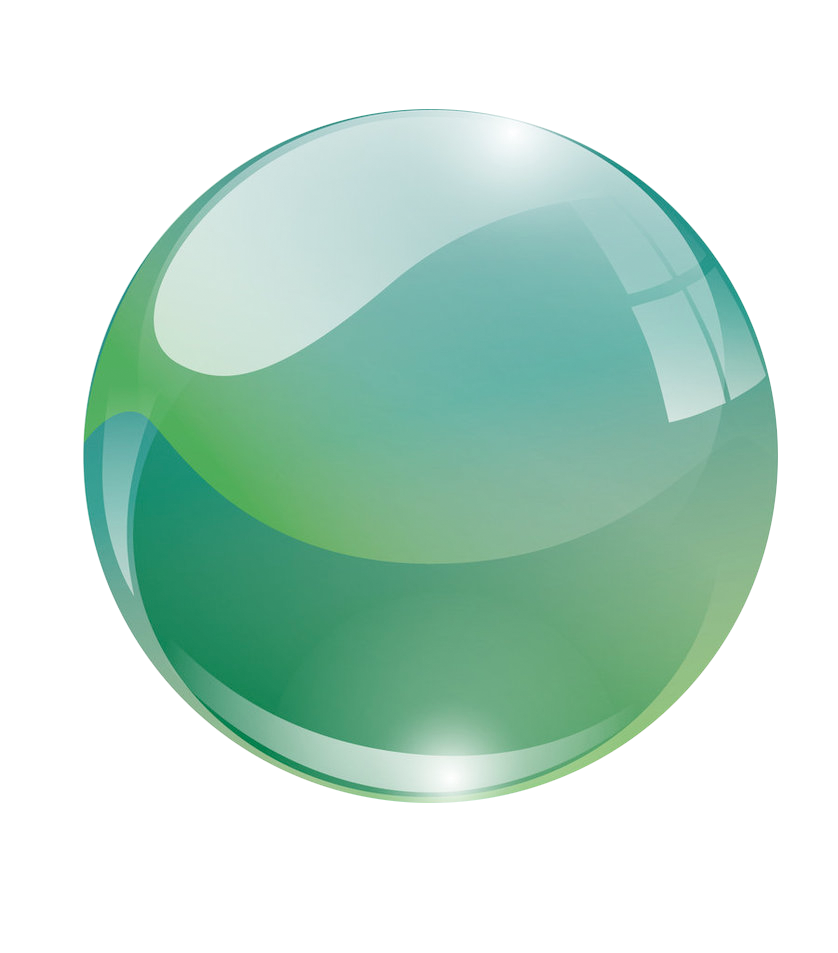 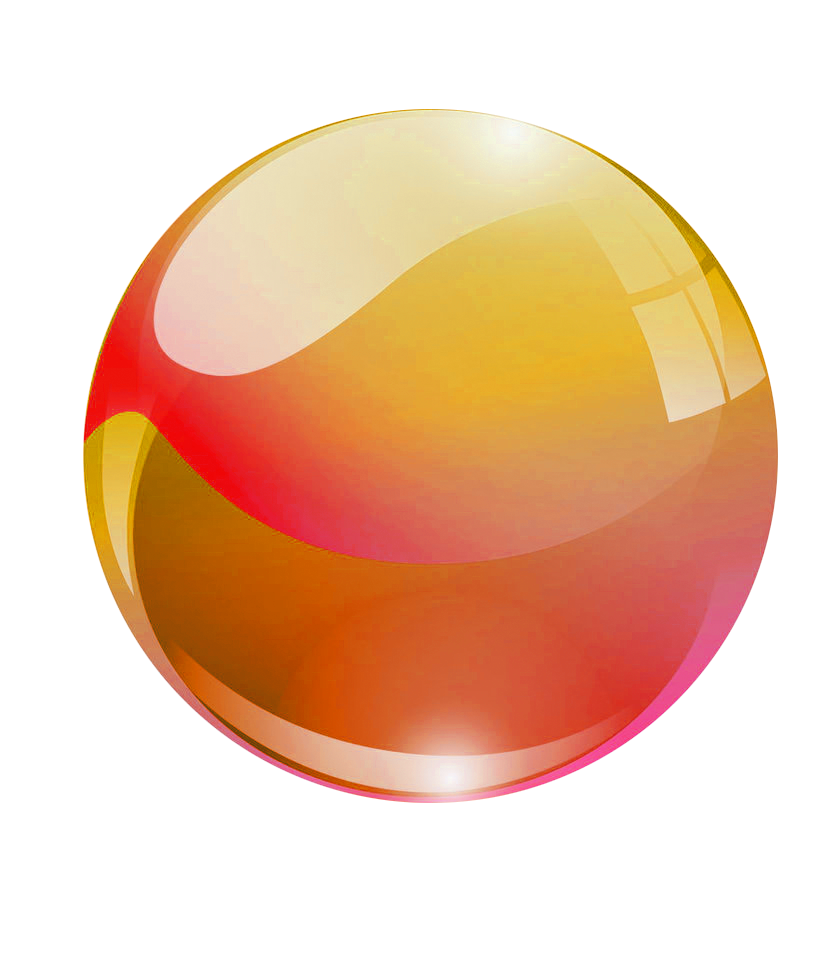 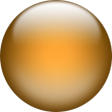 elettrone
neutrone
protone
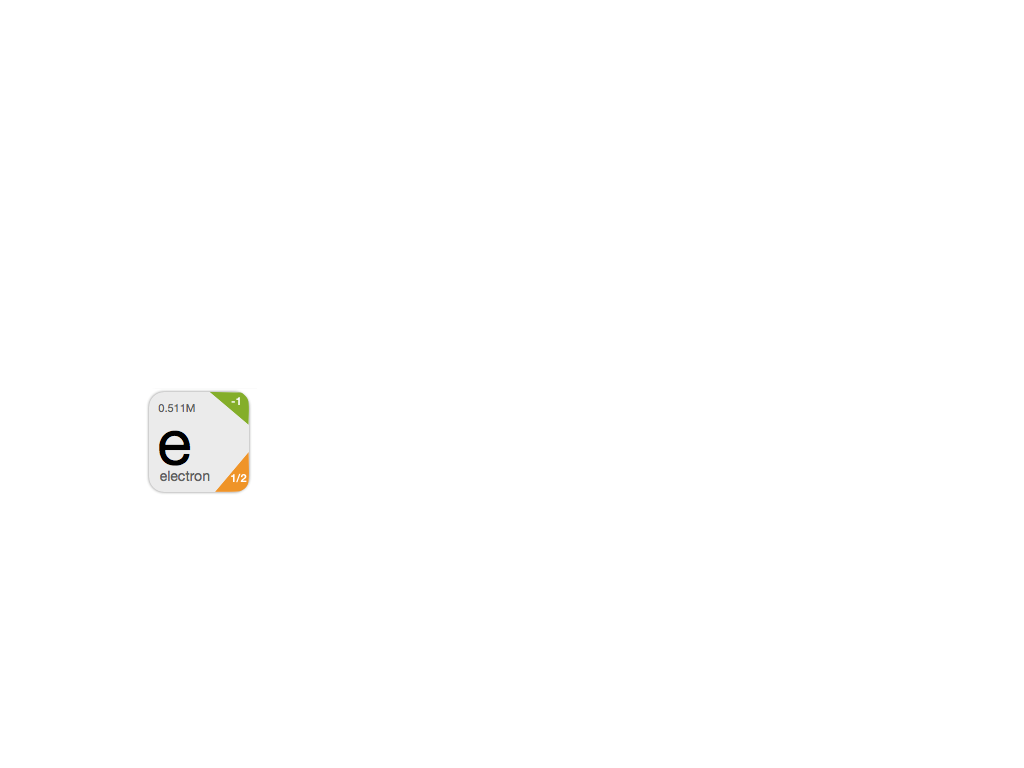 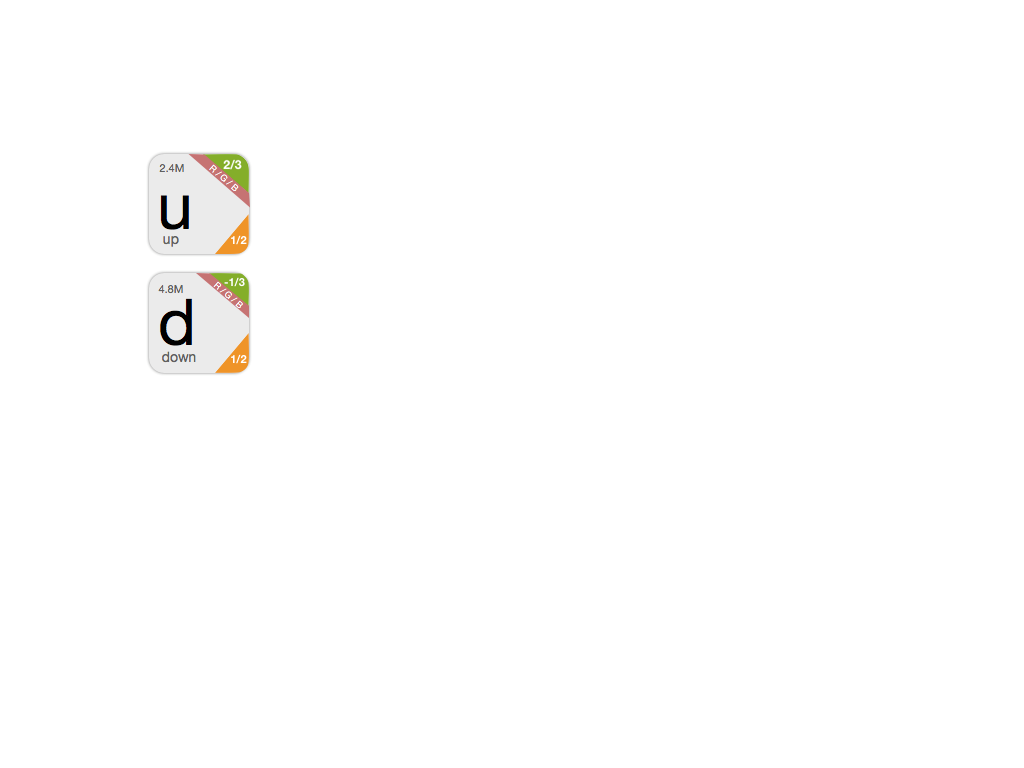 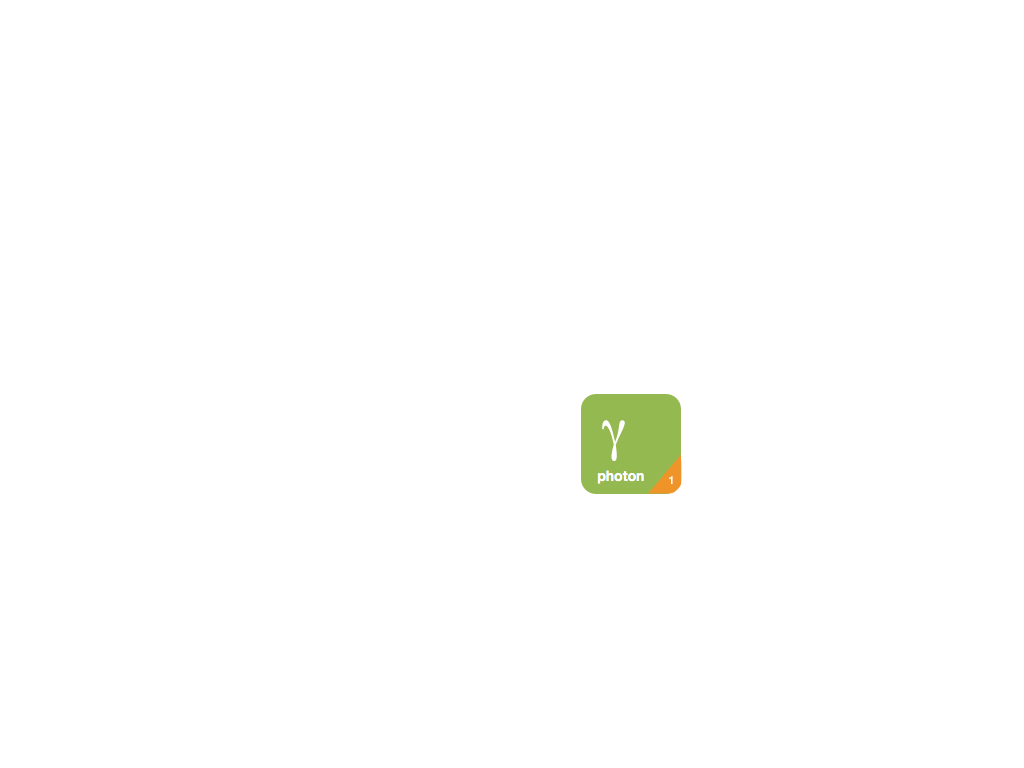 Nel 1911 Lise Meitner scopre che un neutrone può trasformarsi in un protone emettendo un elettrone più qualcosa di invisibile: W. Pauli ipotizzò che quel qualcosa fosse una particella (che chiamò neutrino)
I neutrini sono timidissimi: attraversano tutta la Terra (ma anche il Sole) senza minimamente accorgersene (come se la Terra per loro fosse invisibile).
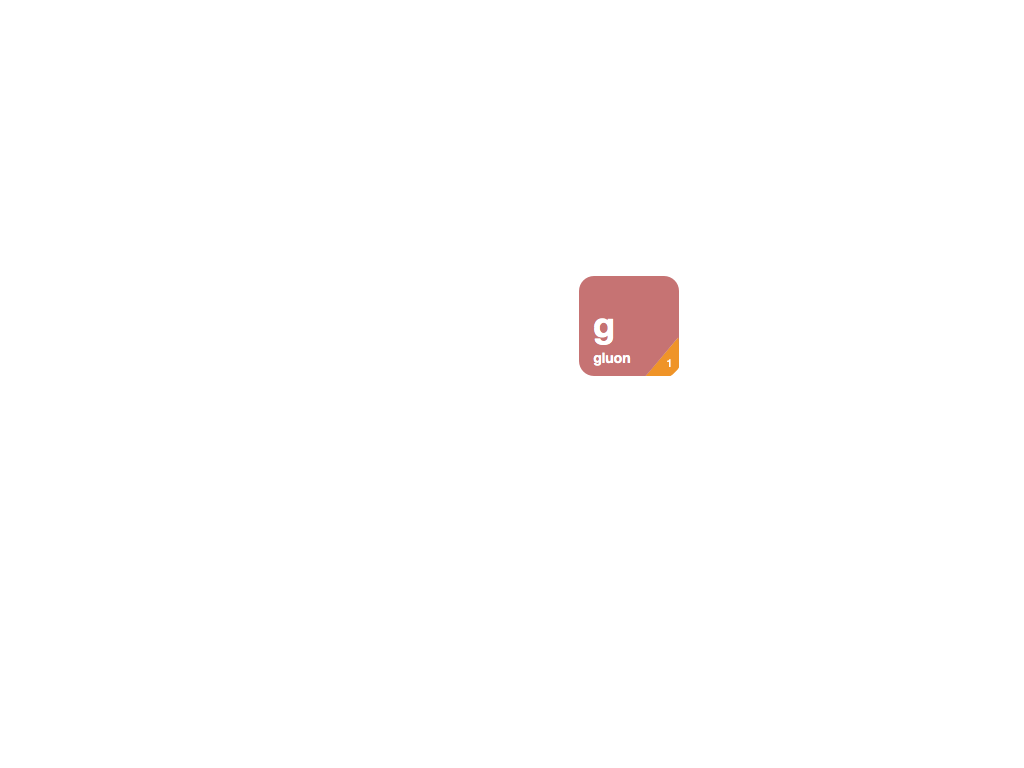 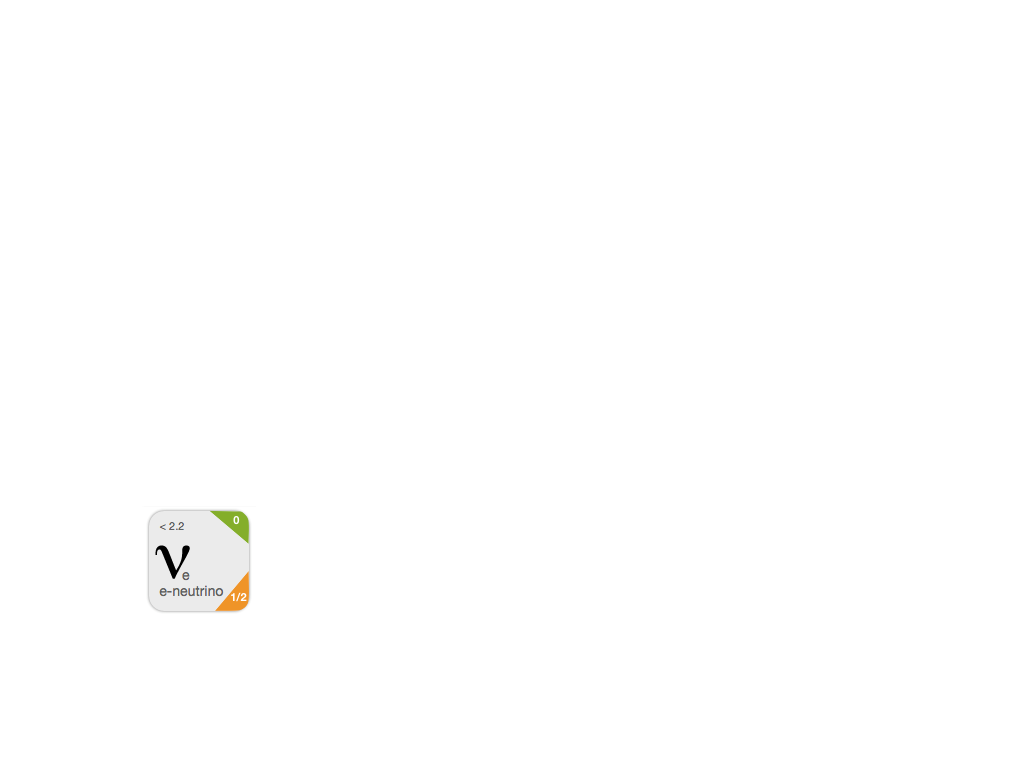 Questa scoperta aprì la strada alla comprensione del funzionamento del Sole e quindi di tutte le stelle del cosmo
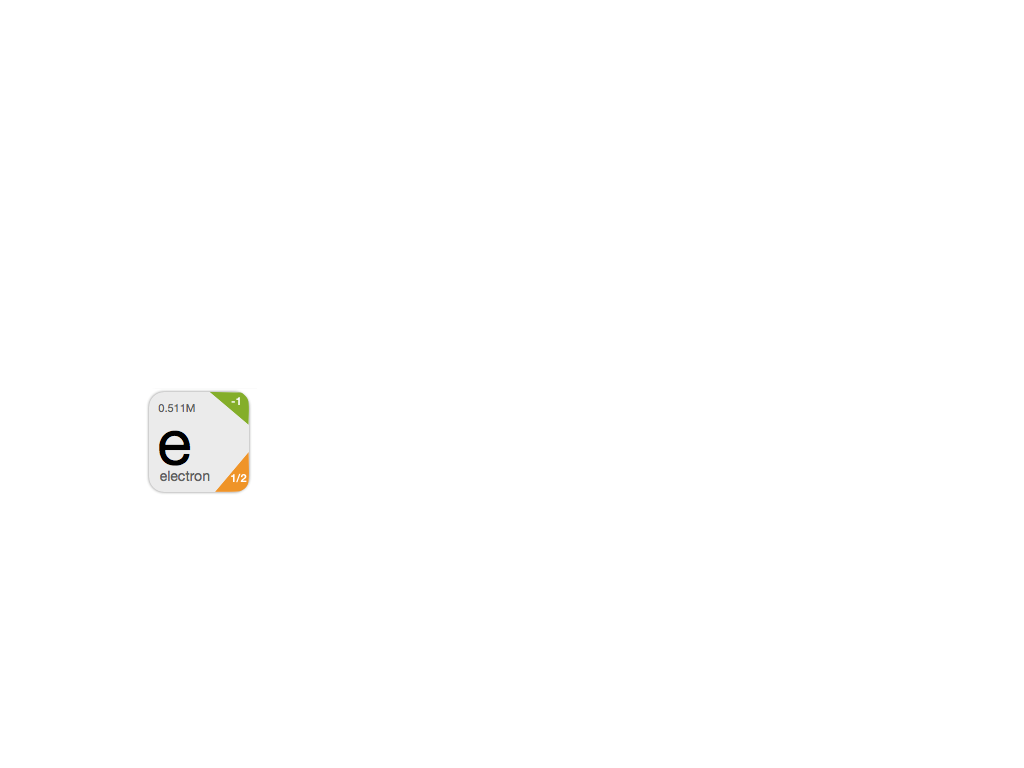 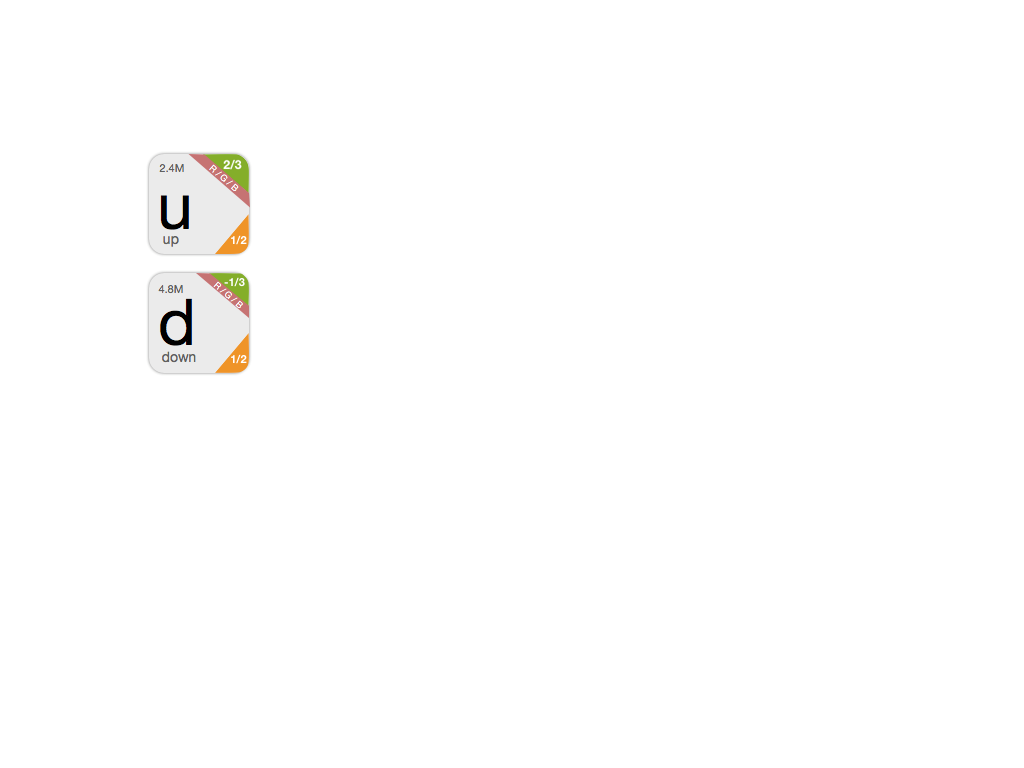 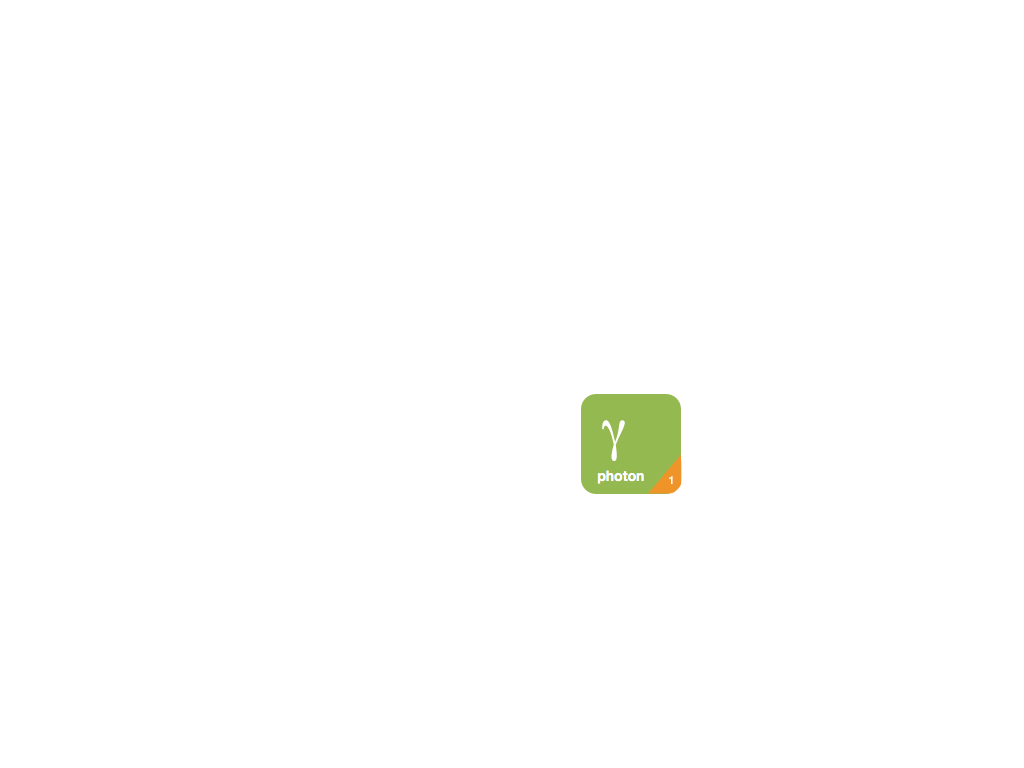 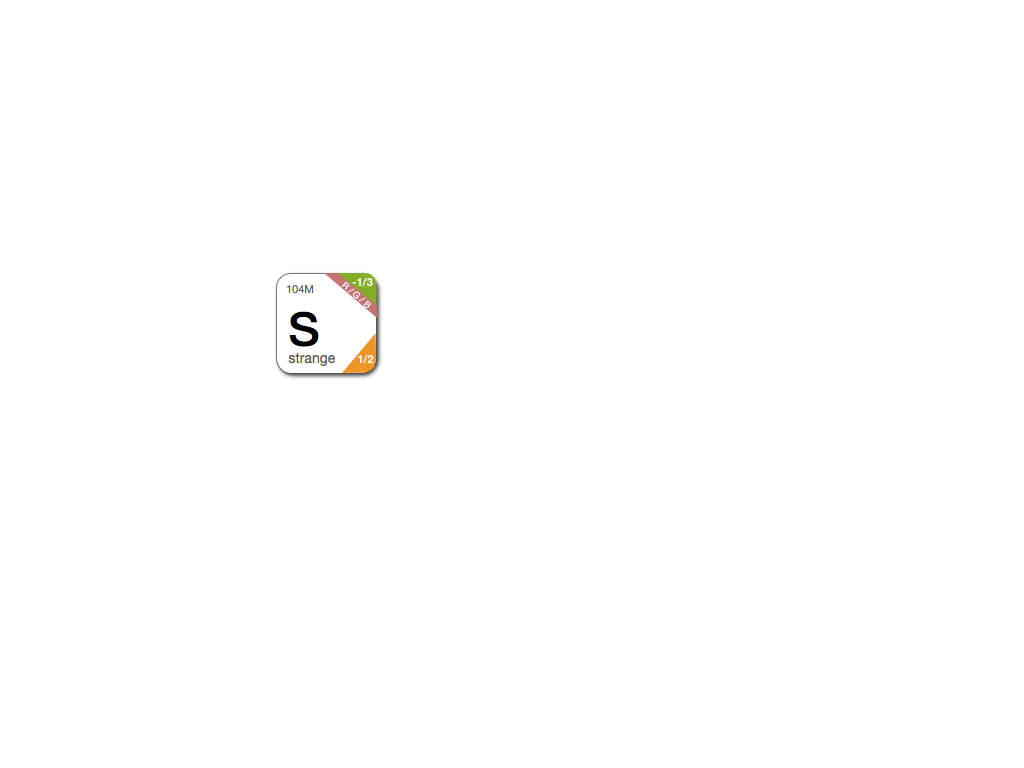 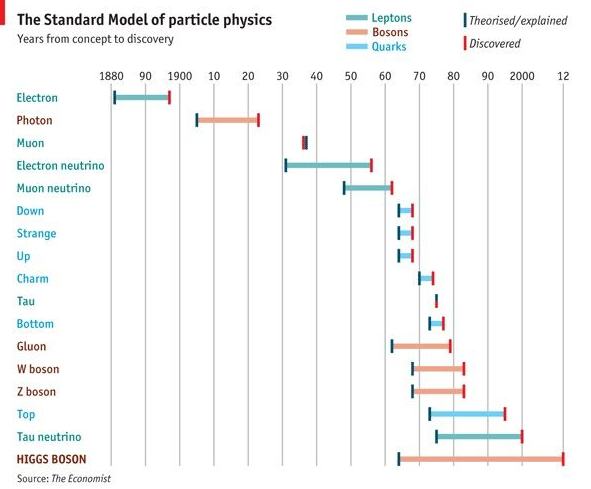 Stabili
(Materia)
Instabili
Colla
Muone, 1936
Neutrino mu, 1962
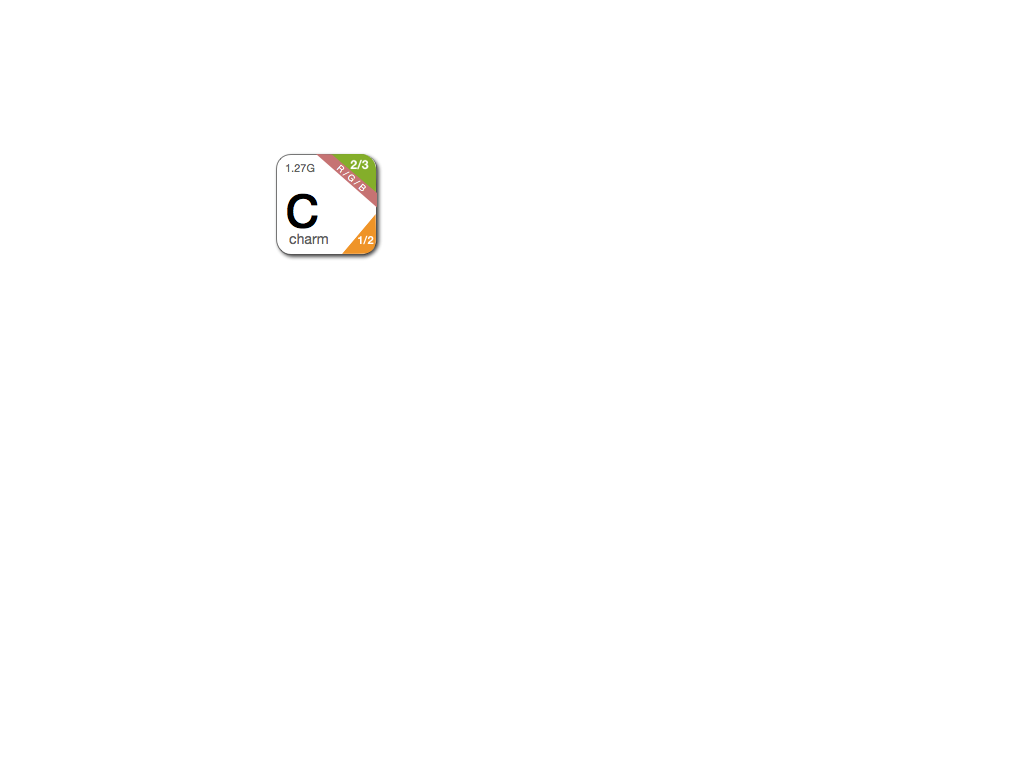 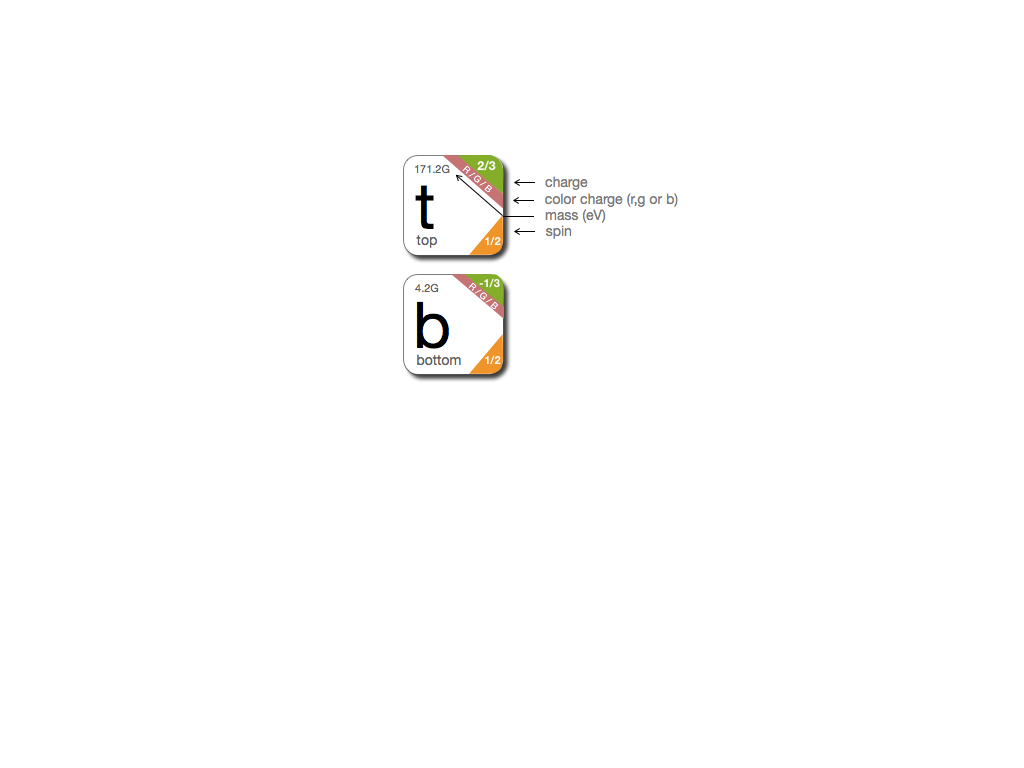 Strange, 1968
Charm, 1974
quarks
Tau, 1975
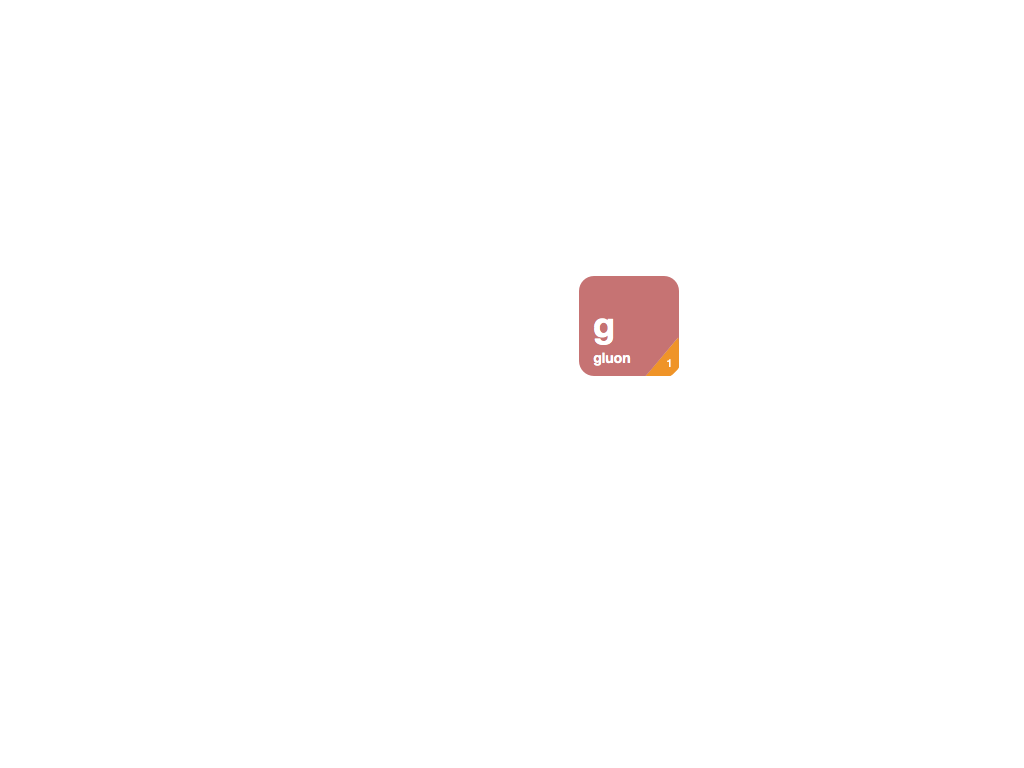 Bottom, 1977
Top, 1995
Neutrino tau, 2000
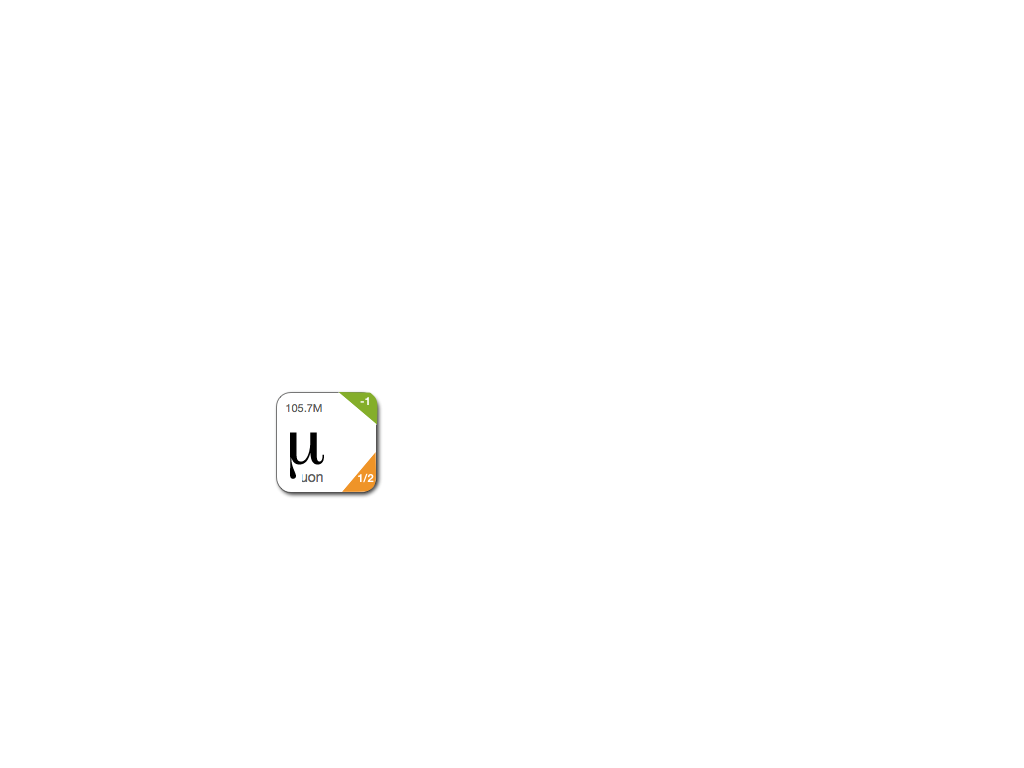 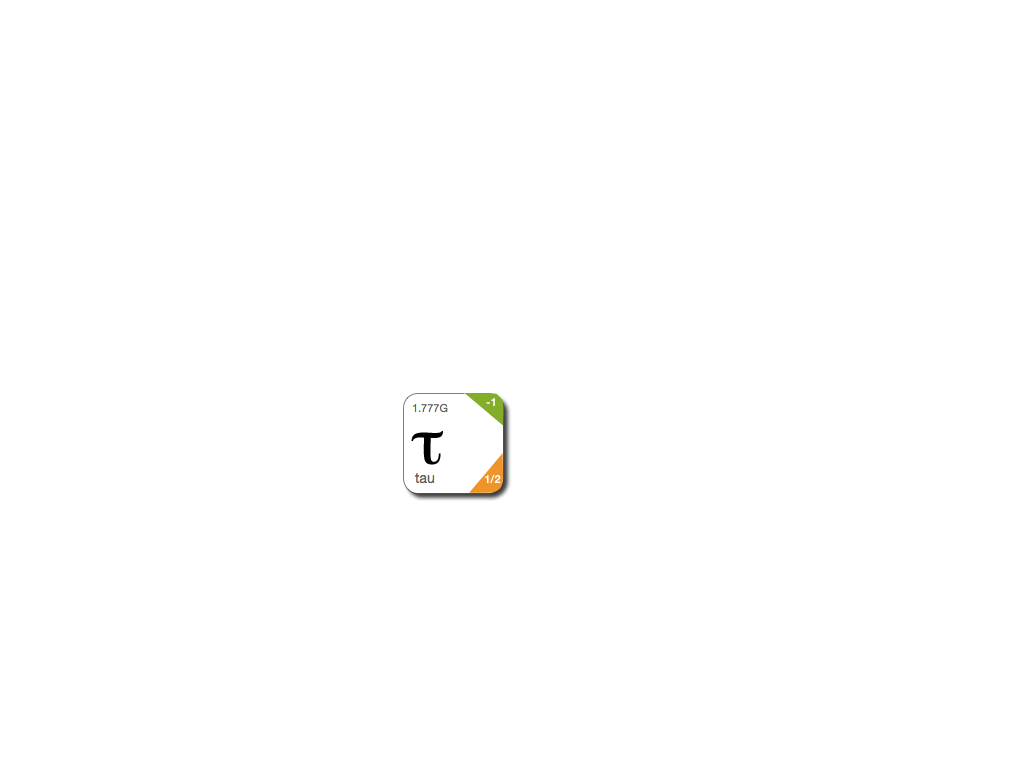 leptoni
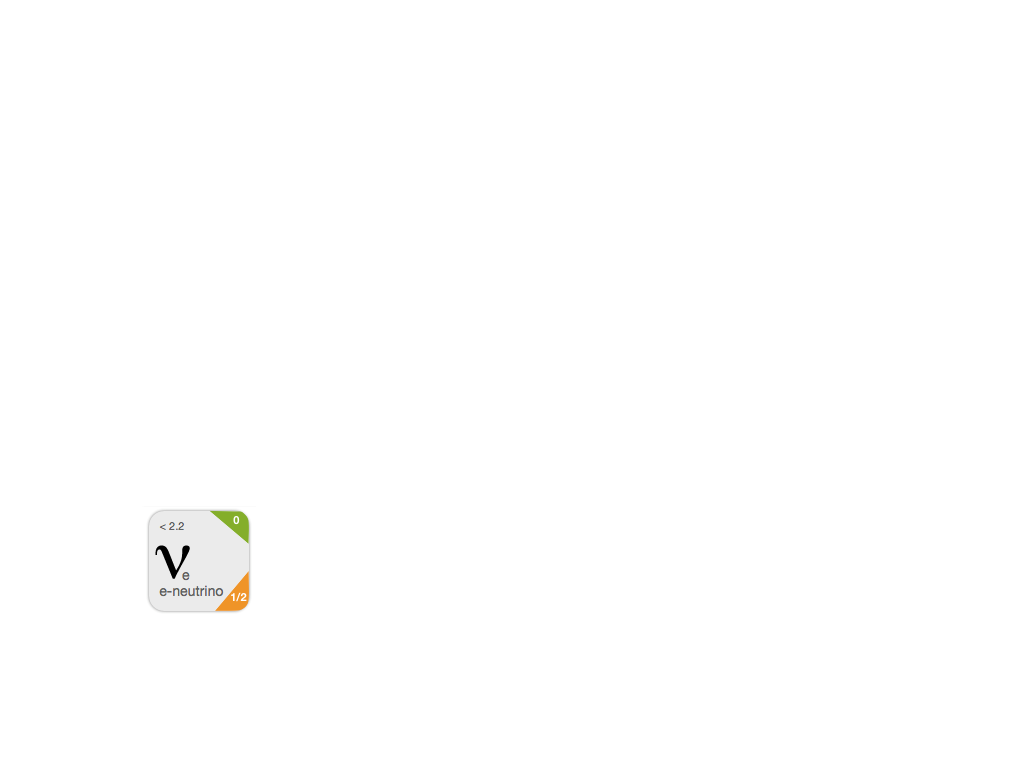 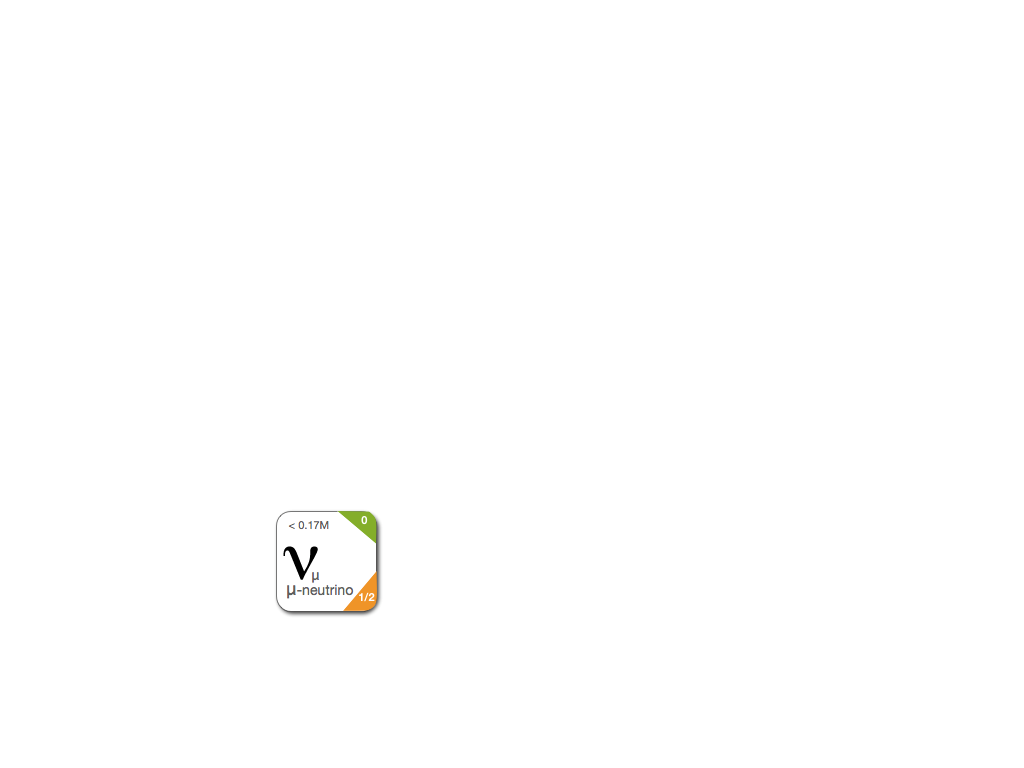 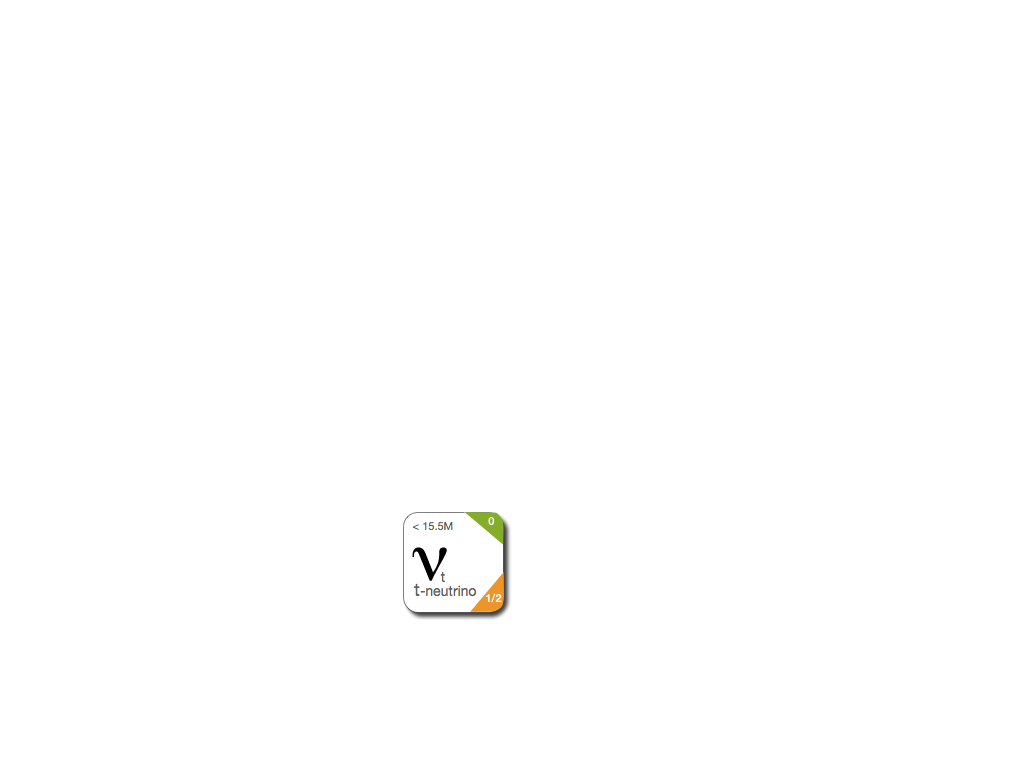 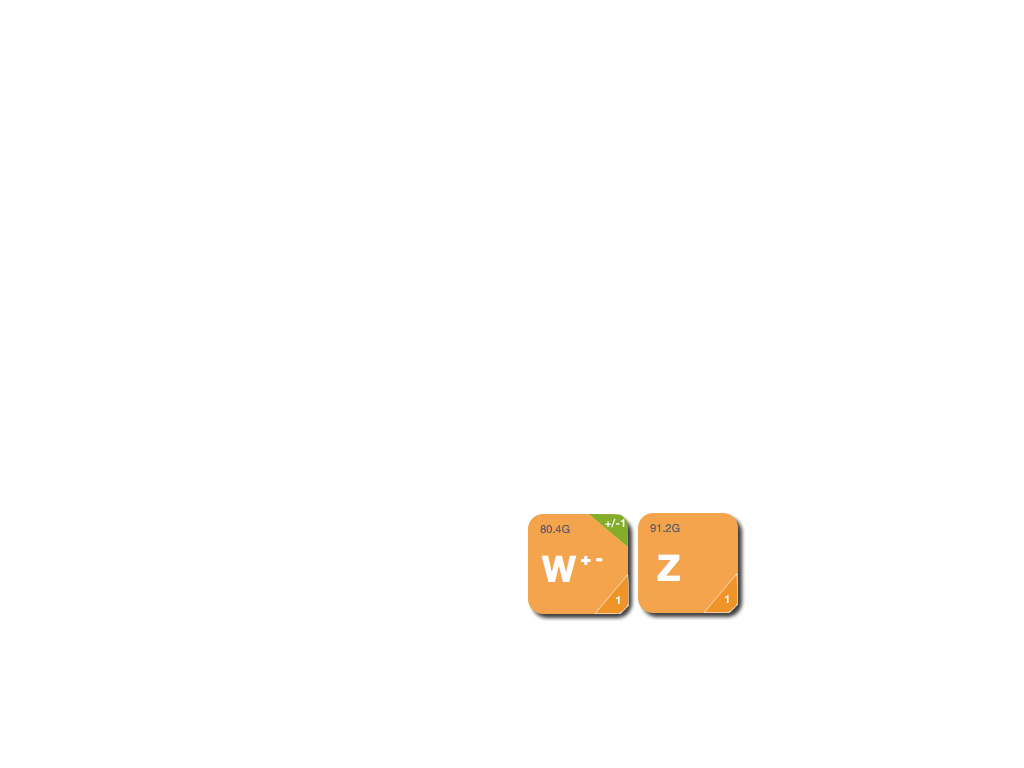 Bosoni W e Z mediatori della forza nucleare debole (1983)
Il quadro sembra completo: 6 quark, 6 leptoni e quattro mediatori di forza (elettromagnetica, forte e debole). Ma c’è un problema, la teoria prevede che queste particelle non abbiano massa…
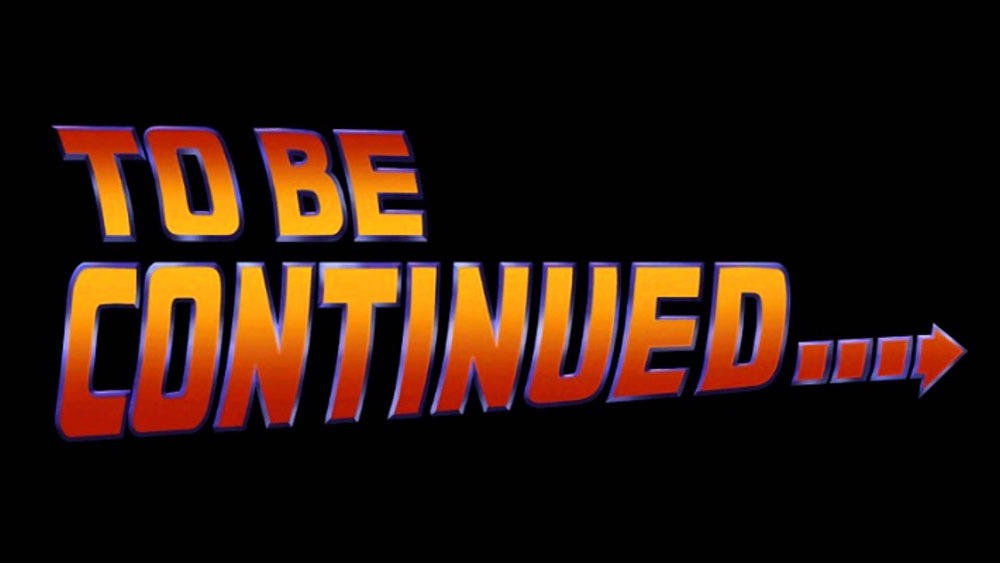